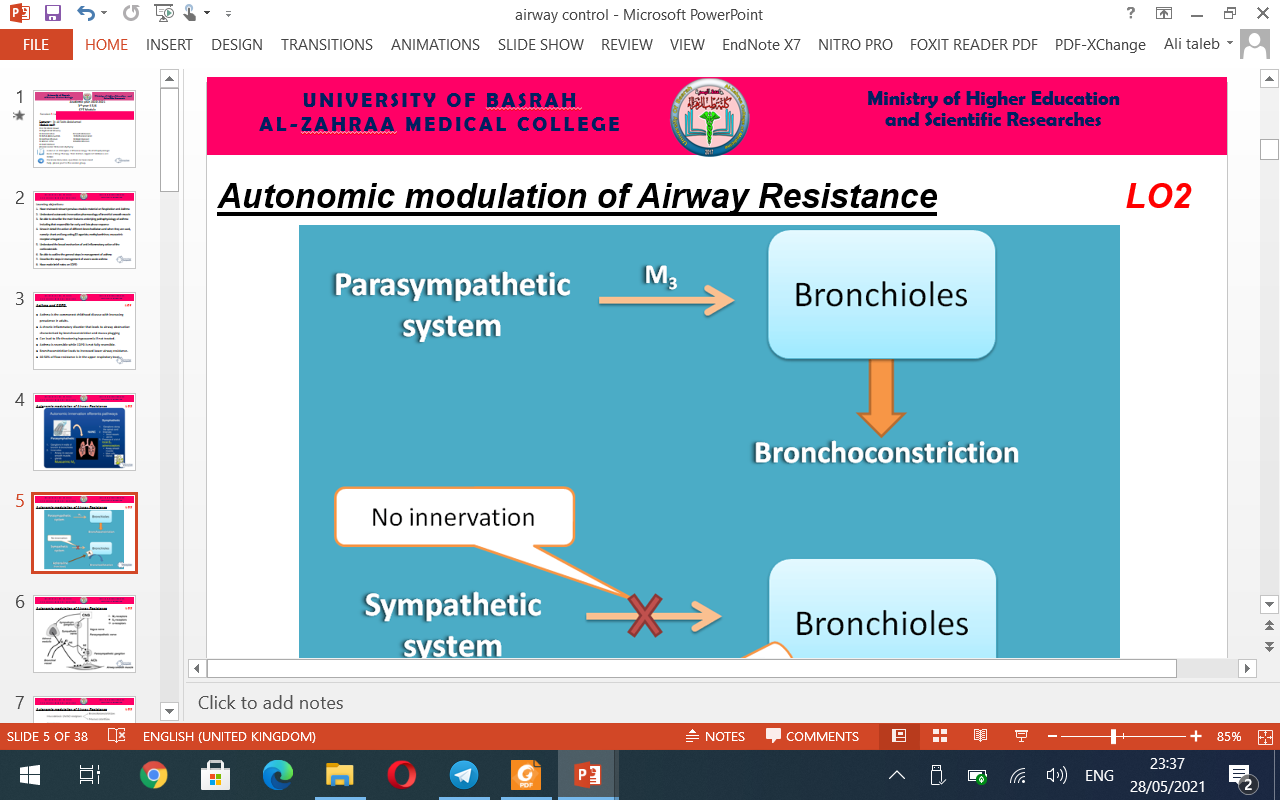 Academic year 2020-2021
3rd year S 5/6
CPT Module 
Session 6 Lecture 2
Pharmacology of Airway Control
Lecturer :  Dr. Ali Taleb Abdulsamad
Module staff:
Prof. Dr. Mazin Hawaz 
Dr. Majid Hameed                                   Dr. Faleh Waheed
Dr. Sarah Mohamed                                Dr. Raghdah Al Wiswasy
Dr. Rehab Abdul wahab                          Dr. Mohammed Adel
Dr. Haitham Khadum                               Dr. Eatidal Farhan 
Dr. Ahmed Jaffer                                      Dr. Miami Kadhum

Module Leader: Dr. Hussain Alyahyaoy
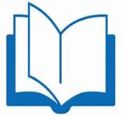 Golan et al: Principles of Pharmacology: The Pathophysiologic Basis of Drug Therapy. Third Edition. Lippincott Williams and Wilkin
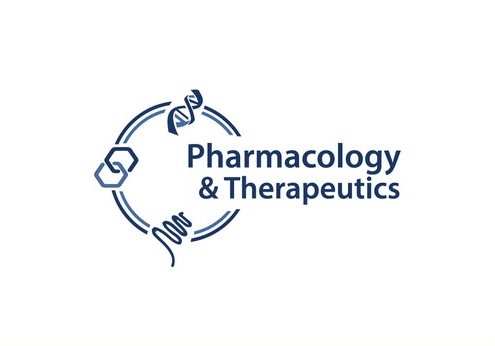 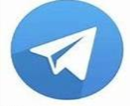 For more discussion, questions or cases need help  please post to the session group
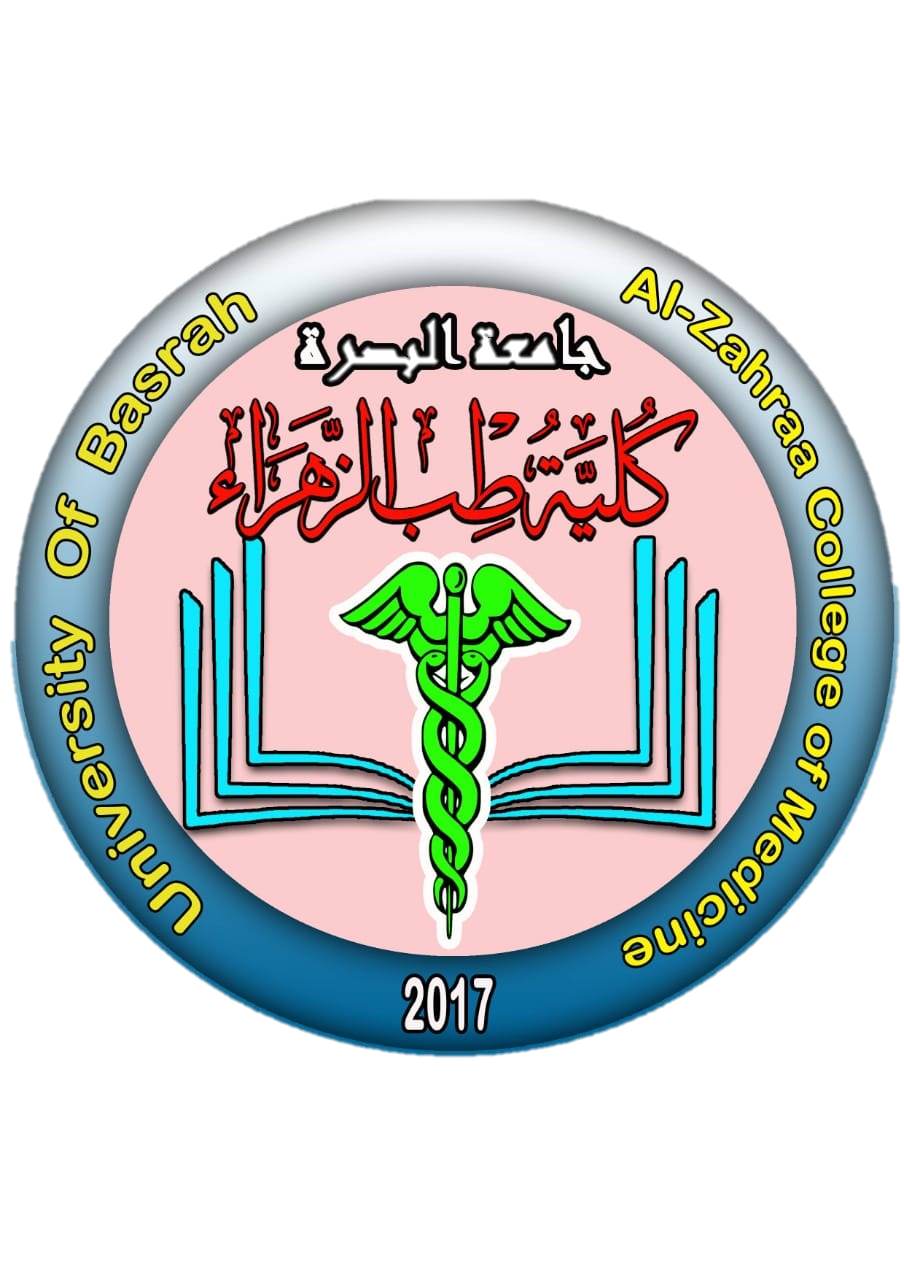 UNIVERSITY OF BASRAH                AL-ZAHRAA MEDICAL COLLEGE
Ministry of Higher Education                                     and Scientific Researches
Learning objectives:
Have reviewed relevant previous module material on Respiration and Asthma
Understand autonomic innervation pharmacology of bronchial smooth muscle
Be able to describe the main features underlying pathophysiology of asthma including that responsible for early and late phase response
Know in detail the action of different bronchodilators and when they are used, namely: short and long acting β2-agonists; methylxanthines; muscarinic receptor antagonists
Understand the broad mechanism of anti-inflammatory action of the corticosteroids
Be able to outline the general steps in management of asthma
Describe the steps in management of severe acute asthma
Have made brief notes on COPD
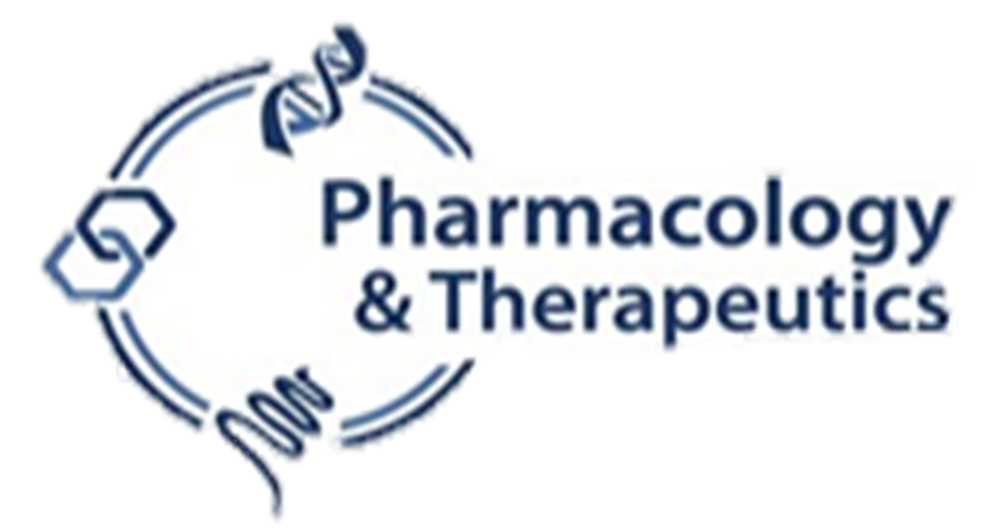 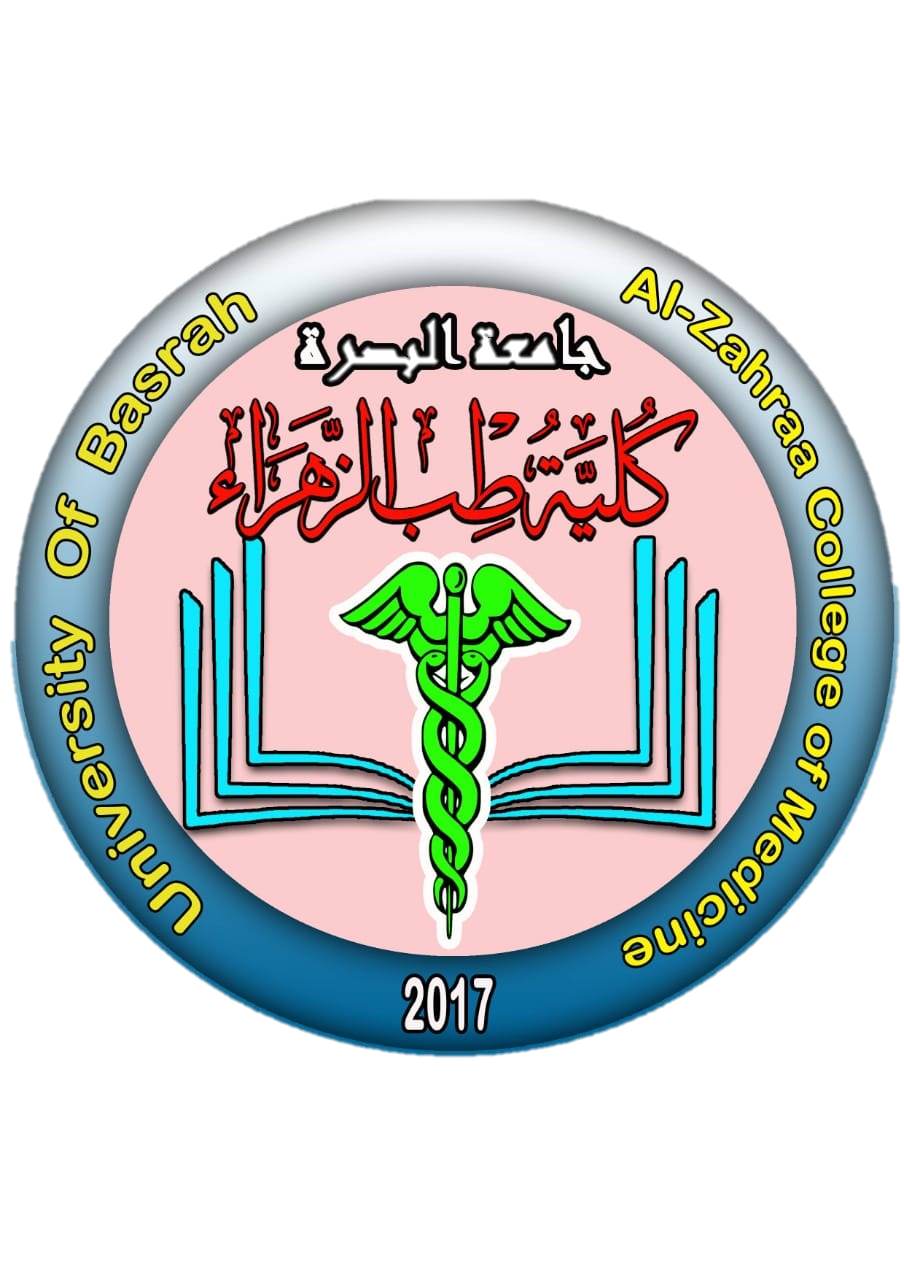 UNIVERSITY OF BASRAH                AL-ZAHRAA MEDICAL COLLEGE
Ministry of Higher Education                                     and Scientific Researches
Asthma and COPD                                                                LO1

Asthma is the commonest childhood disease with increasing prevalence in adults.
A chronic inflammatory disorder that leads to airway obstruction characterised by bronchoconstriction and mucus plugging
Can lead to life threatening hypoxaemia if not treated.
Asthma is reversible while COPD is not fully reversible.
Bronchoconstriction leads to increased lower airway resistance.
40-50% of flow resistance is in the upper respiratory tract.
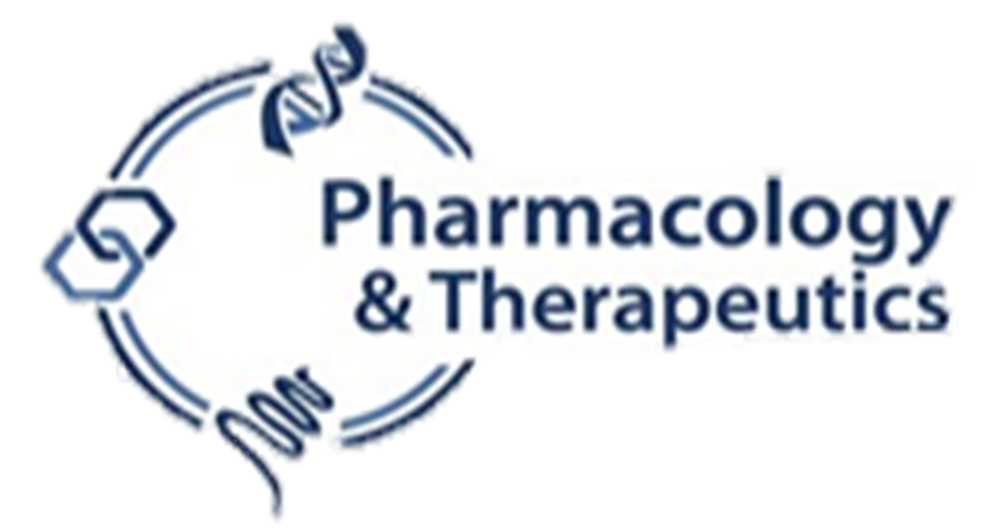 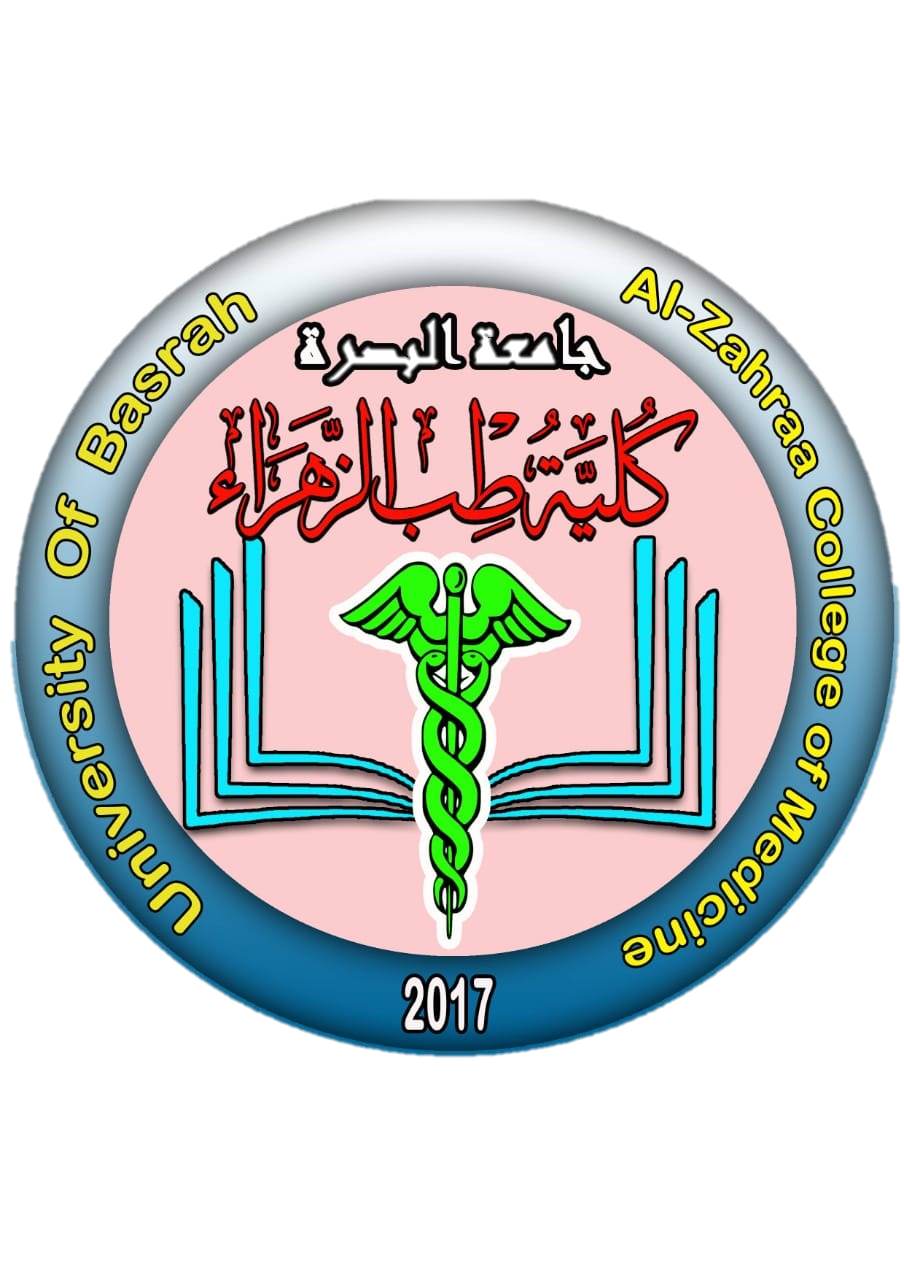 UNIVERSITY OF BASRAH                AL-ZAHRAA MEDICAL COLLEGE
Ministry of Higher Education                                     and Scientific Researches
Autonomic modulation of Airway Resistance                    LO2
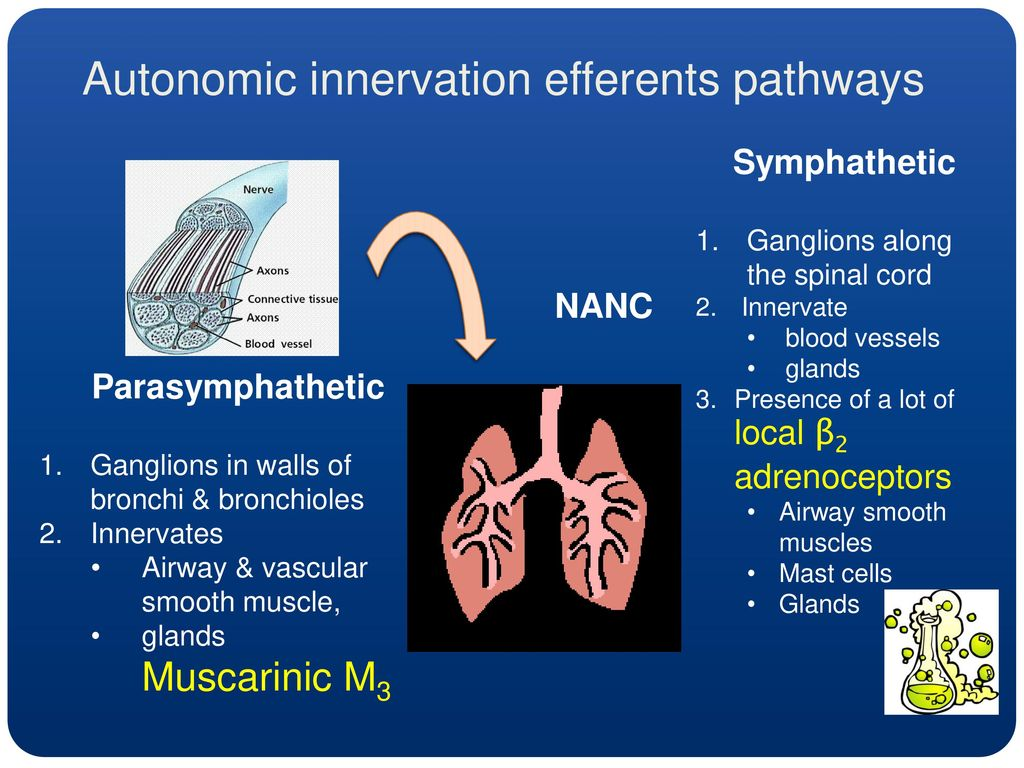 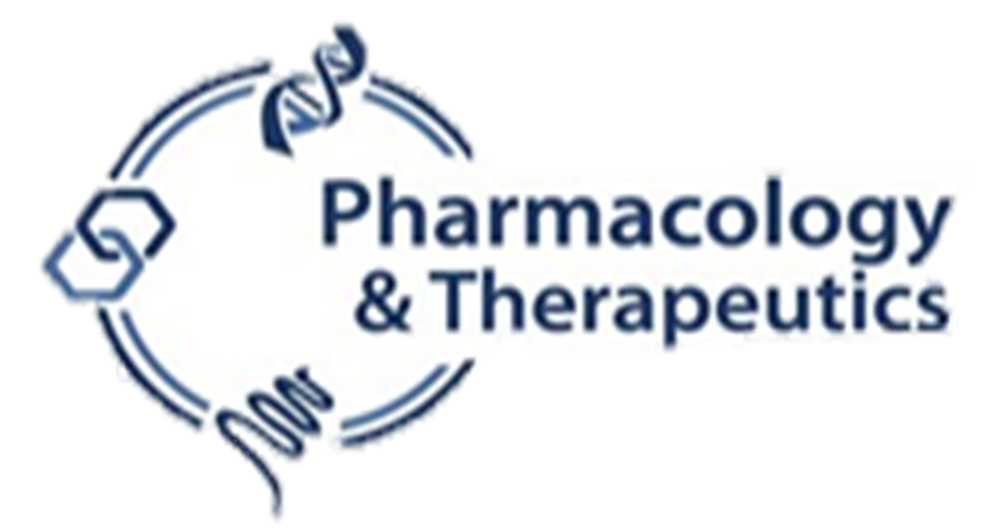 [Speaker Notes: The physiolol role of beta-adrenergic receptors is unclear and their function seems normal in asthmatic patients. Inhibitory nonadrenergic noncholinergic (NANC) nerves, containing vasoactive intestinal peptide and nitric oxide, may be the only neural bronchodilator pathways in human airways. Although a dysfunction of inhibitory NANC nerves has been proposed in asthma, thus far no differences in inhibitory NANC responses have been found between asthmatics and healthy subjects. Excitatory NANC nerves, extensively studied in animal airways, have also been detected in human airways. In animal studies, stimulation of excitatory NANC nerves causes bronchoconstriction, mucus secretion, vascular hyperpermeability, cough, and vasodilation, a process called 'neurogenic inflammation'. Recent studies have demonstrated an interaction between the excitatory NANC nervous system and inflammatory cells. Neuropeptides may influence the recruitment, proliferation, and activation of leukocytes. gicaOn the other hand, inflammatory cells may modulate the neuronal phenotype and function. The functional relevance of the excitatory NANC nervous system and its interaction with the immune system in asthma still remains to be elucidated.]
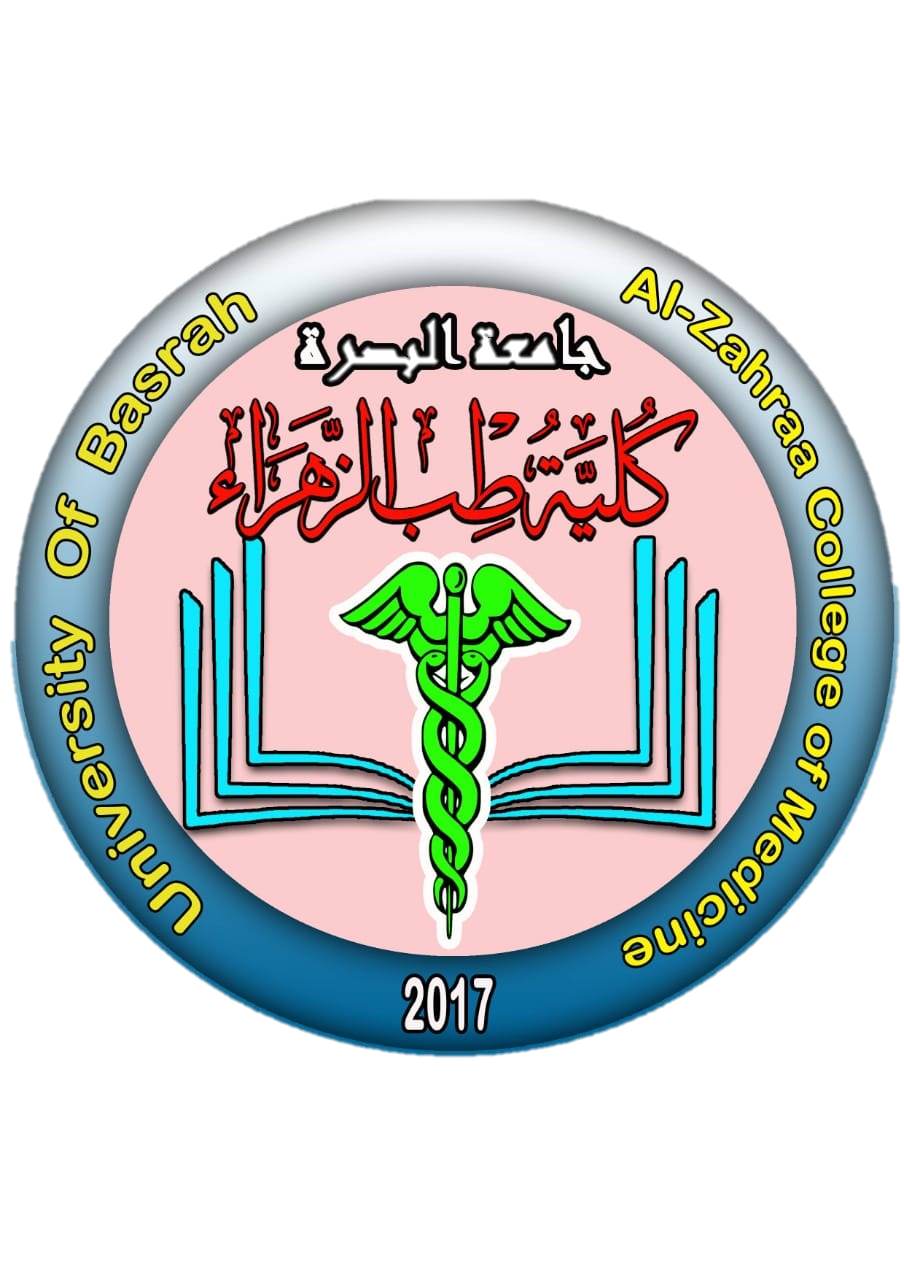 UNIVERSITY OF BASRAH                AL-ZAHRAA MEDICAL COLLEGE
Ministry of Higher Education                                     and Scientific Researches
Autonomic modulation of Airway Resistance                    LO2
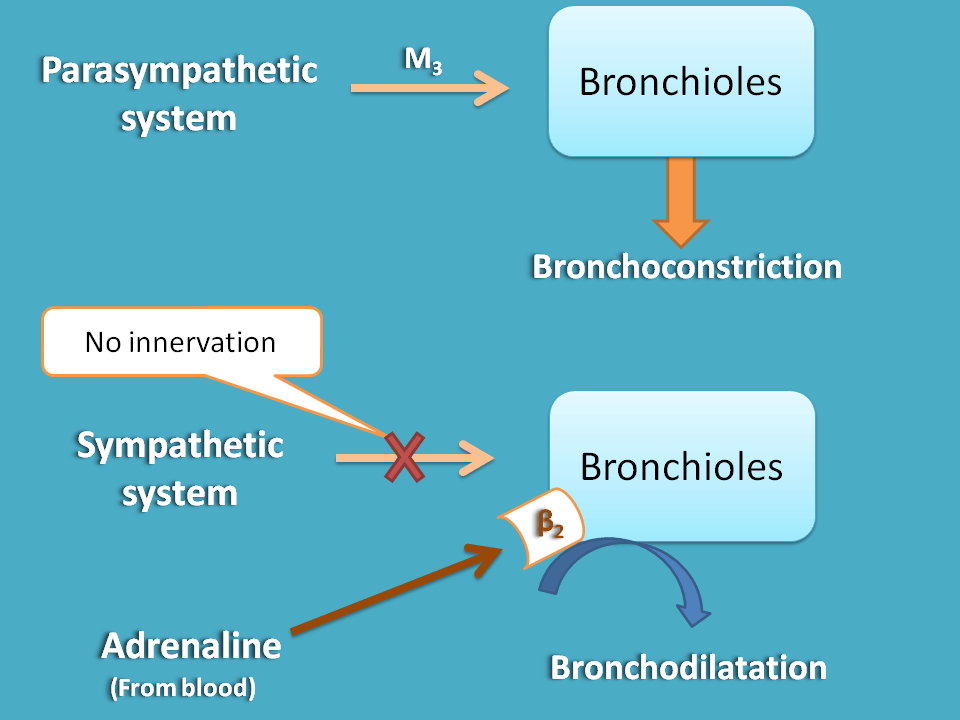 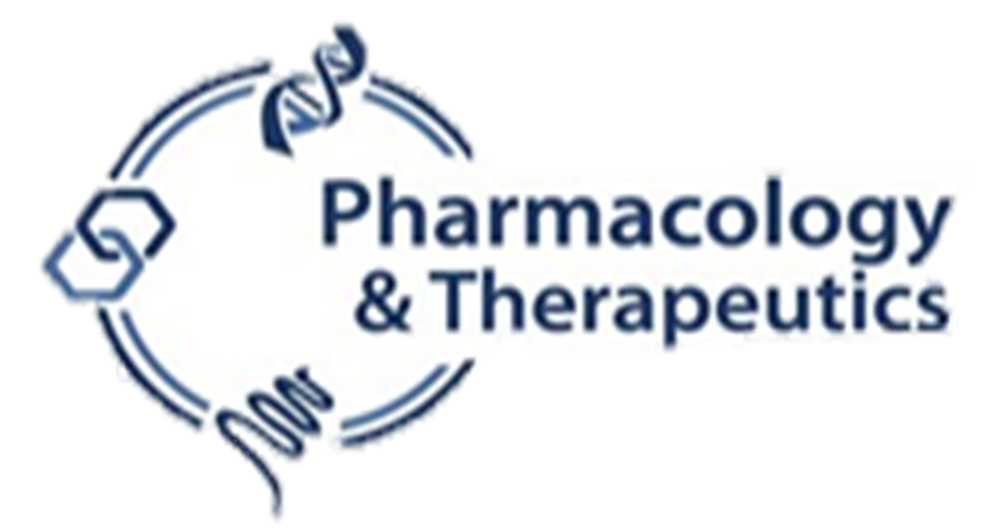 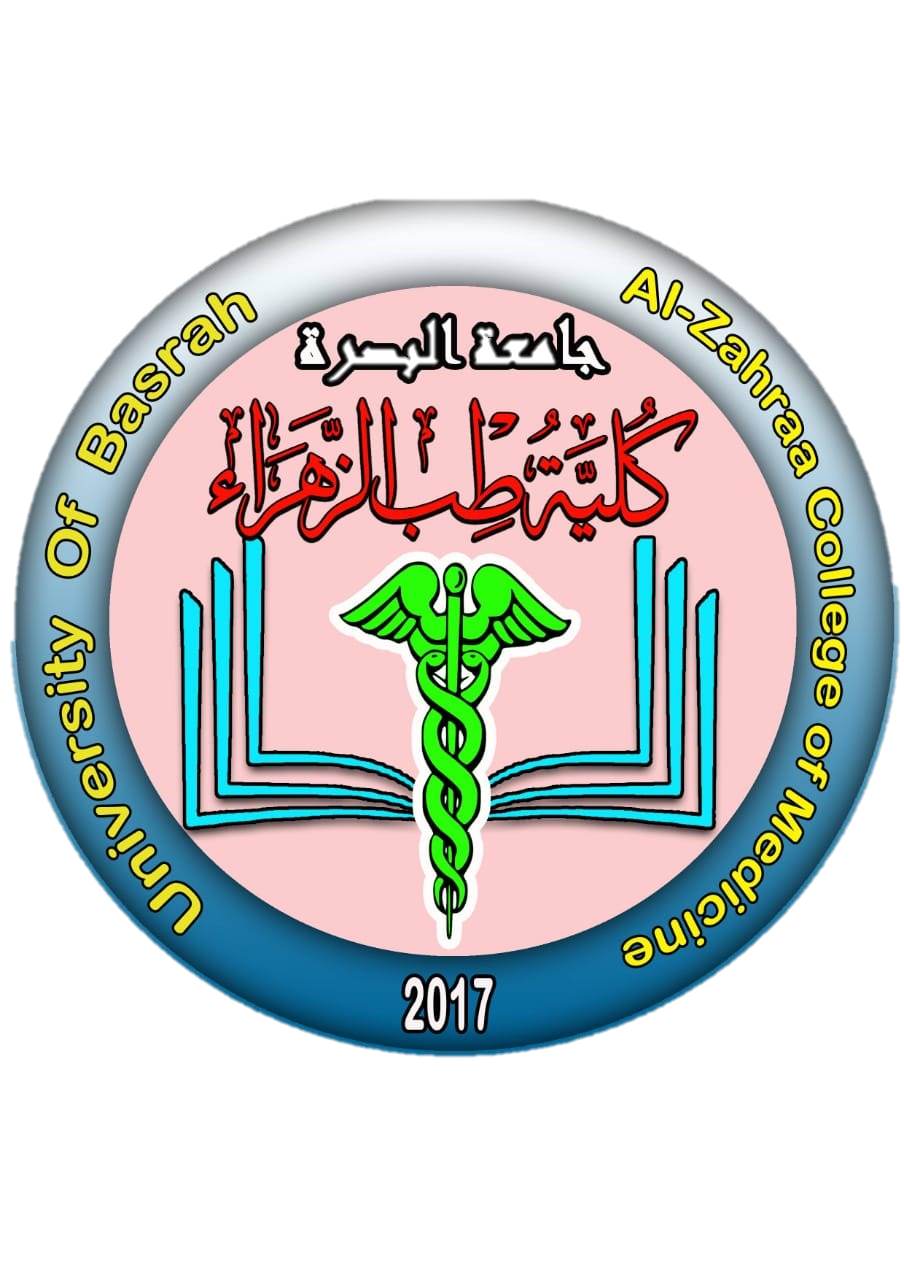 UNIVERSITY OF BASRAH                AL-ZAHRAA MEDICAL COLLEGE
Ministry of Higher Education                                     and Scientific Researches
Autonomic modulation of Airway Resistance                    LO2
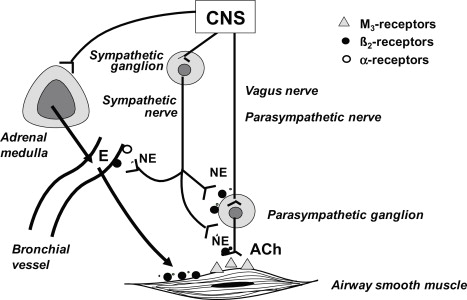 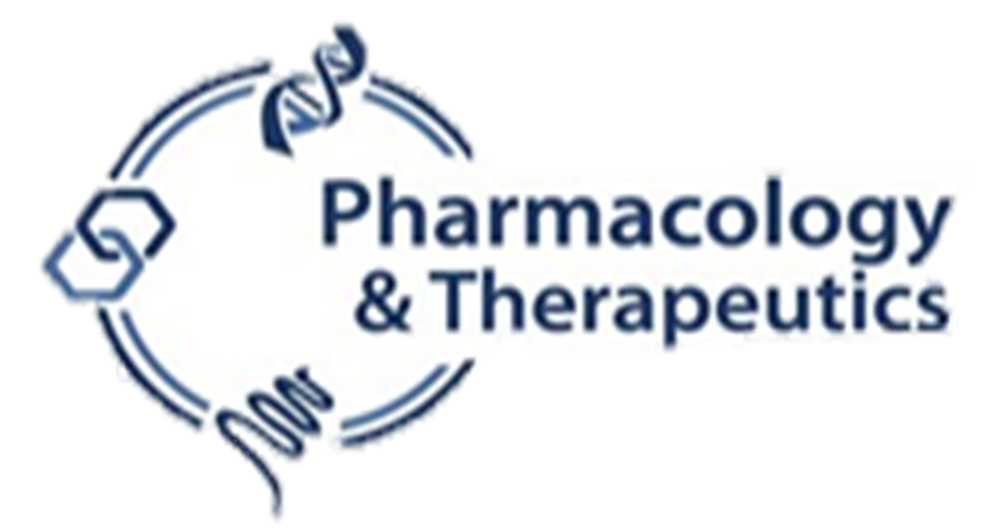 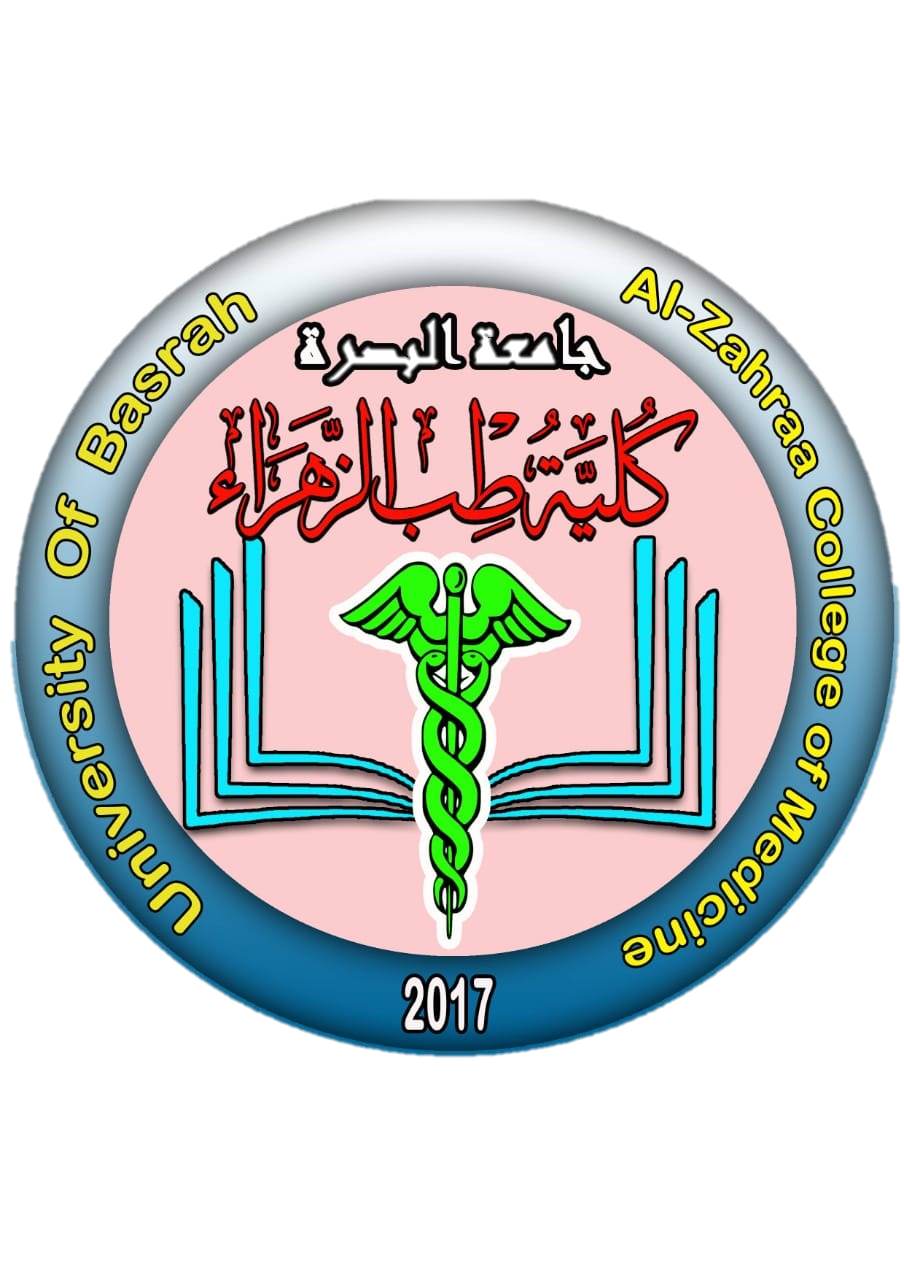 UNIVERSITY OF BASRAH                AL-ZAHRAA MEDICAL COLLEGE
Ministry of Higher Education                                     and Scientific Researches
Autonomic modulation of Airway Resistance                    LO2
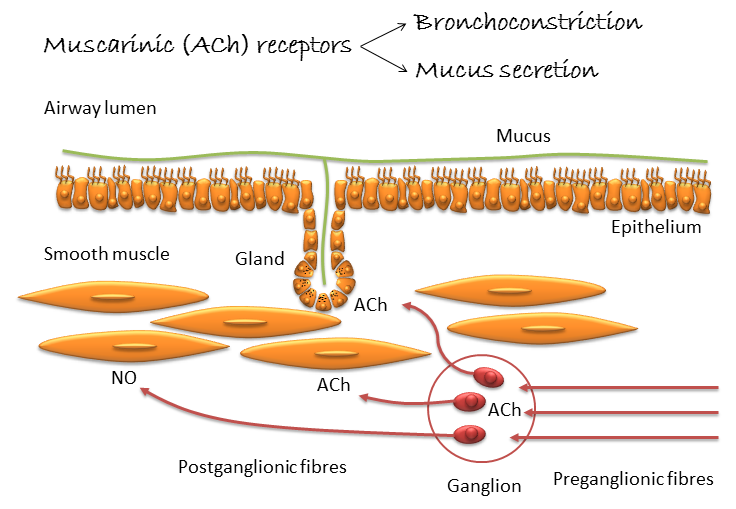 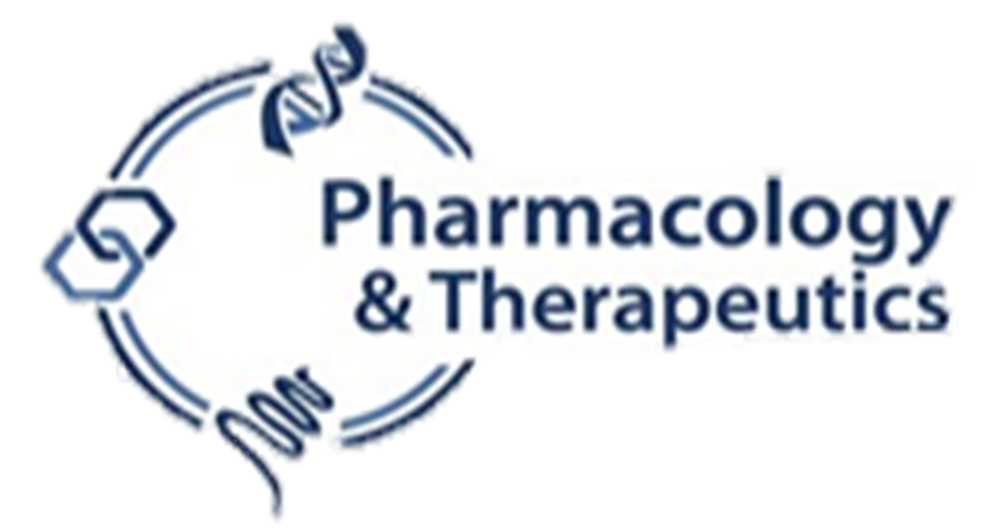 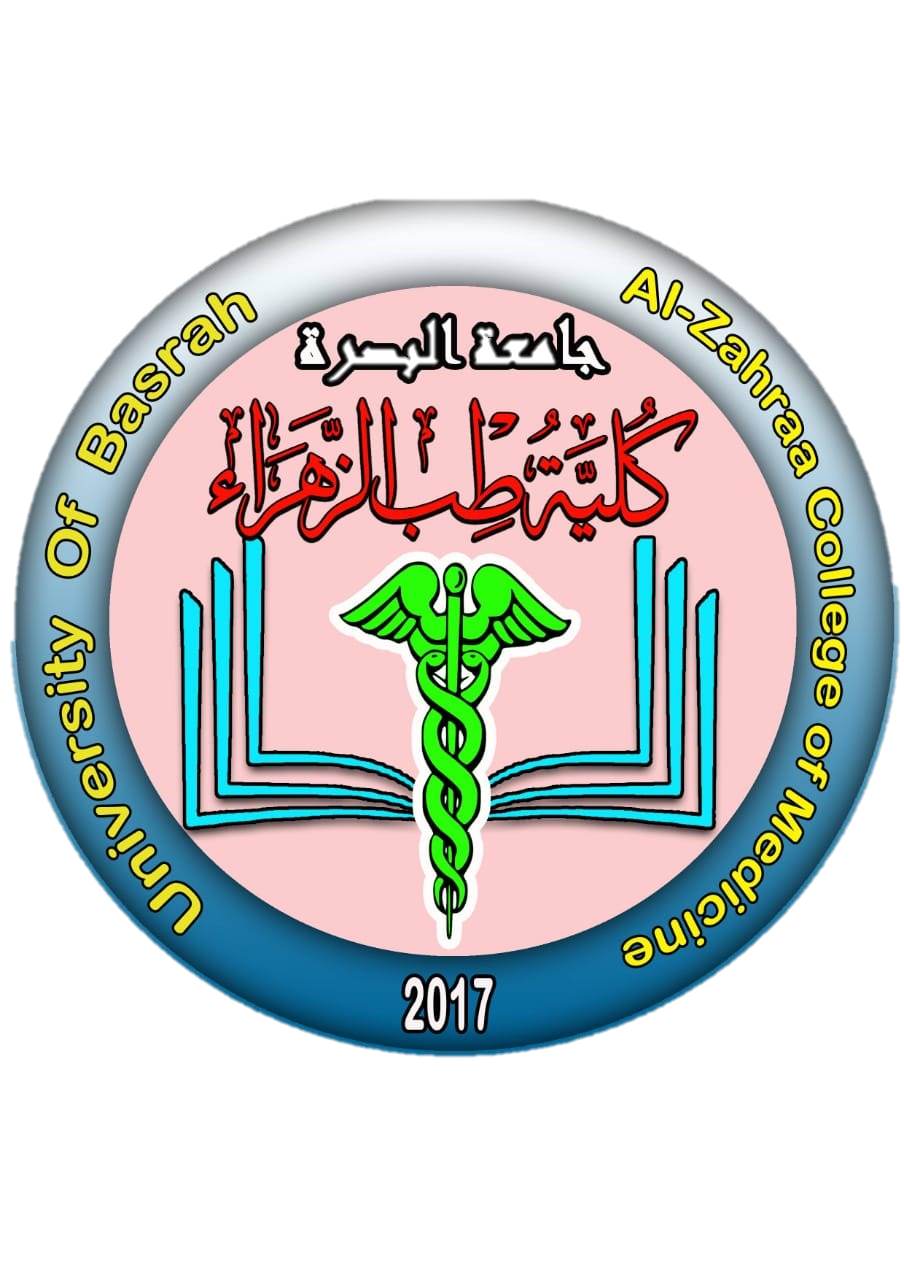 UNIVERSITY OF BASRAH                AL-ZAHRAA MEDICAL COLLEGE
Ministry of Higher Education                                     and Scientific Researches
Pathophysiology of Asthma                                                                    LO3
Antigen
immediate
late
3 – 12 hours
Type VI hypersensitivity
eosinophils, mast cells, lymphocytes, & neutrophils
airway inflammation
20 min
Type 1 hypersensitivity
Allergen + IgE
Mast cell degranulation
bronchoconstiction
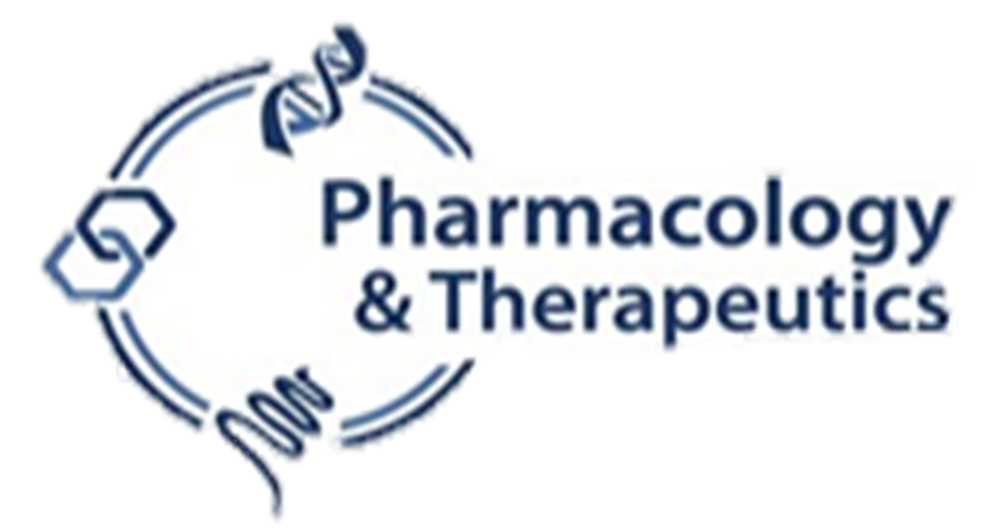 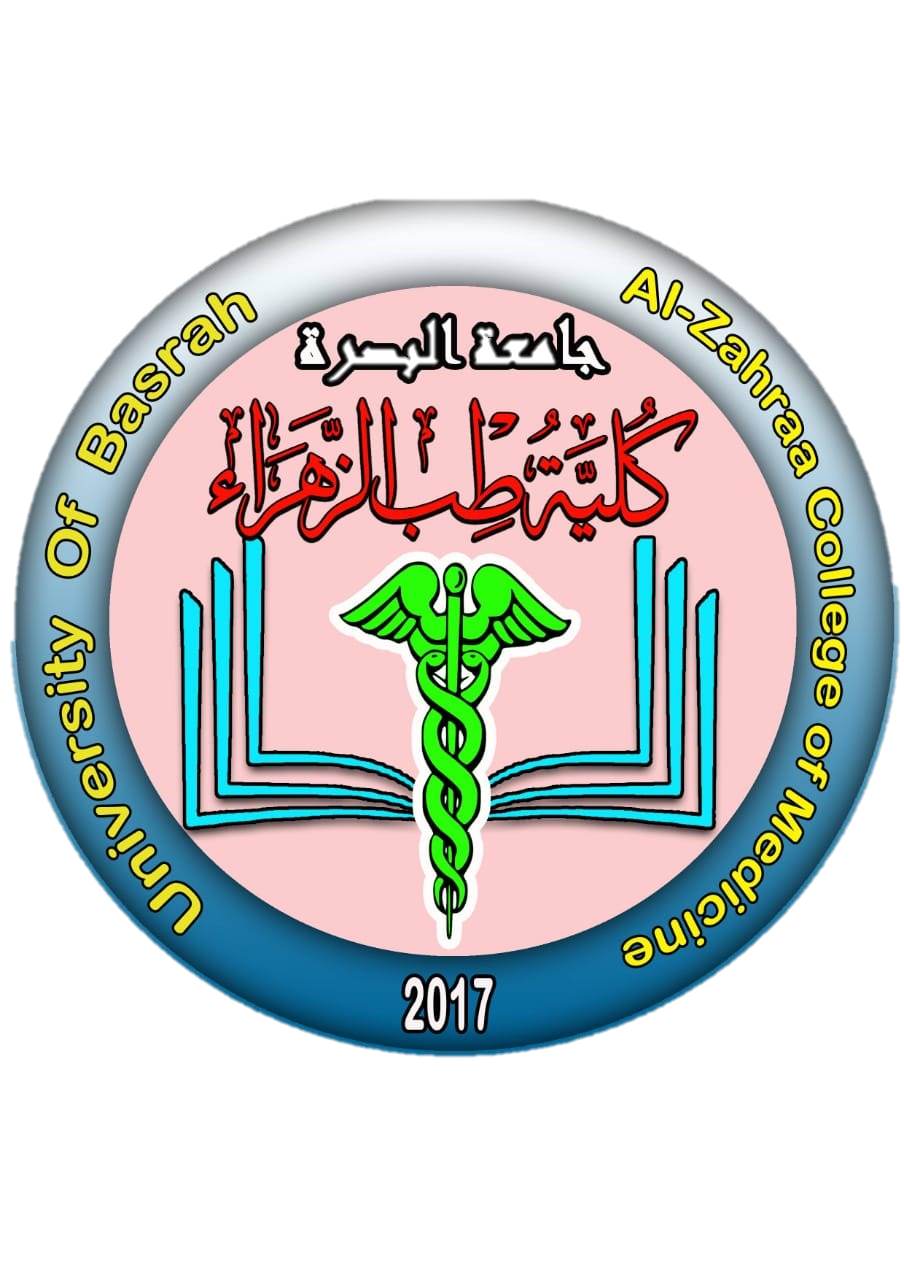 UNIVERSITY OF BASRAH                AL-ZAHRAA MEDICAL COLLEGE
Ministry of Higher Education                                     and Scientific Researches
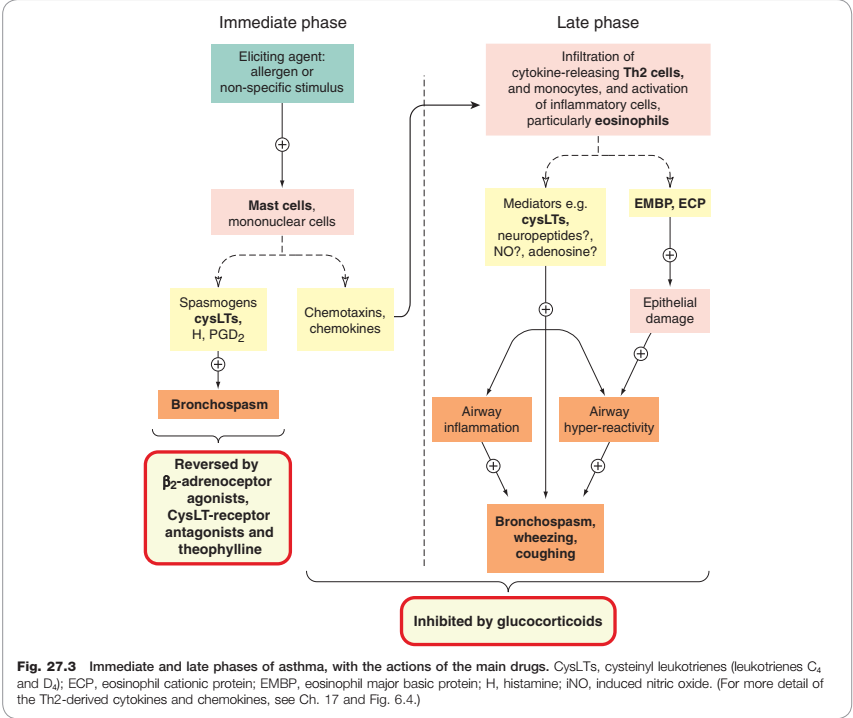 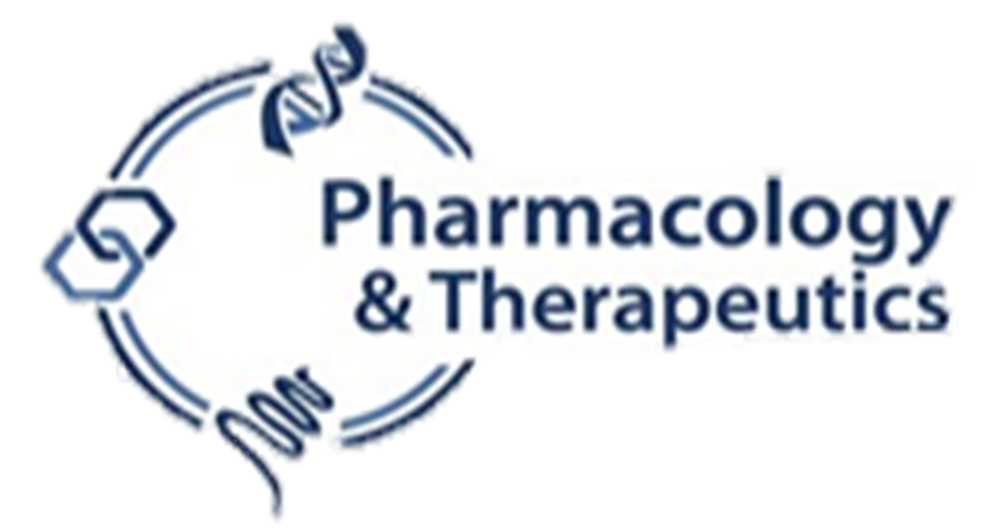 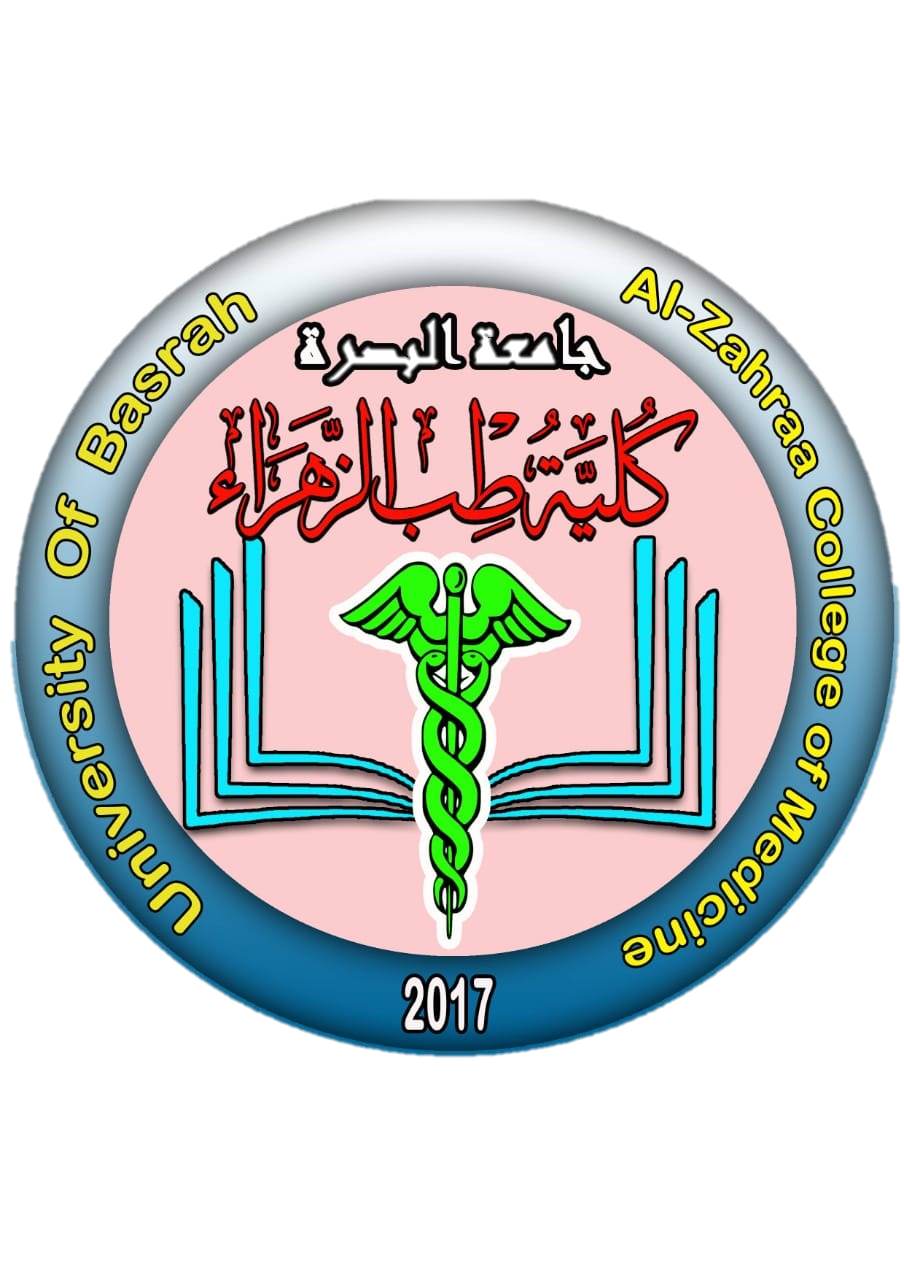 UNIVERSITY OF BASRAH                AL-ZAHRAA MEDICAL COLLEGE
Ministry of Higher Education                                     and Scientific Researches
Pathophysiology of Asthma                                                  LO3
  
Bronchial hyperresponsiveness:  an exaggerated bronchoconstrictor response to direct pharmacological stimuli such as histamine, or indirect stimuli such as exercise

A key factor contributing to airway dysfunction in asthma

The indirect stimuli activate mast cell mediators (induce the bronchoconstriction)
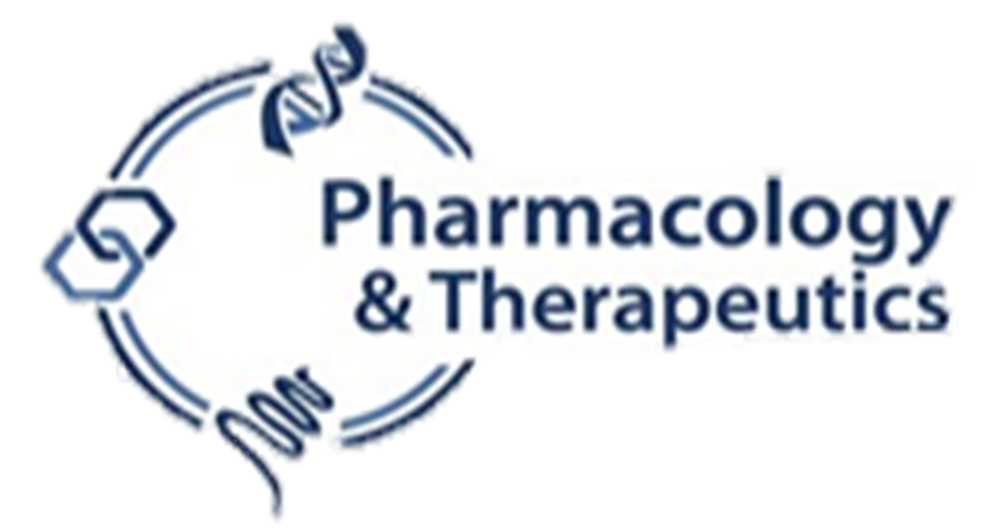 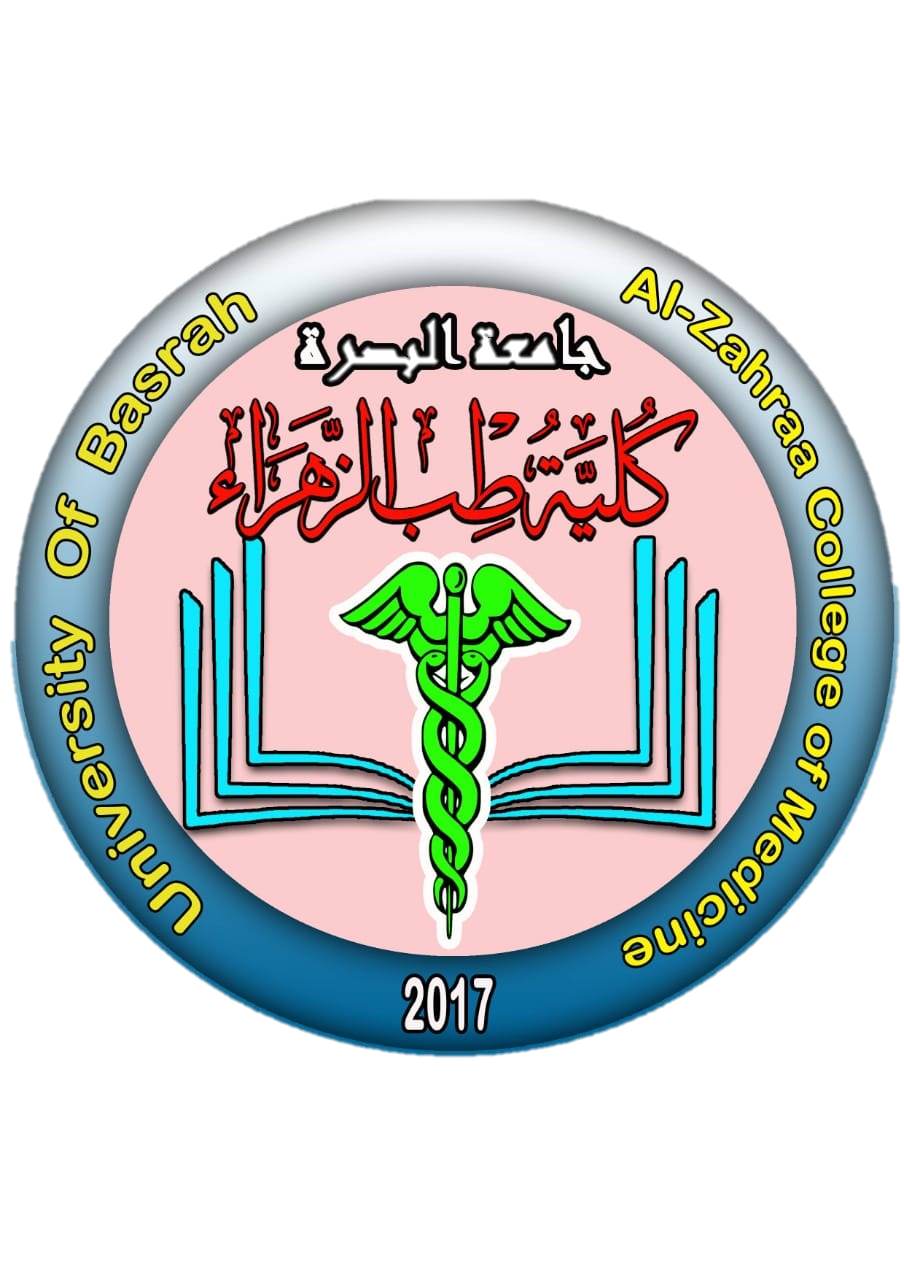 UNIVERSITY OF BASRAH                AL-ZAHRAA MEDICAL COLLEGE
Ministry of Higher Education                                     and Scientific Researches
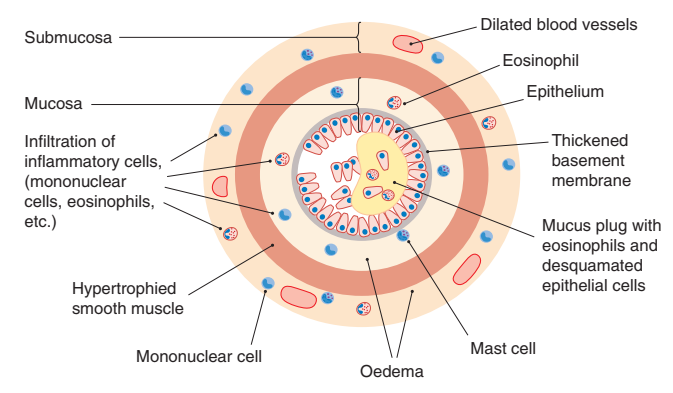 Schematic diagram of a cross section of a bronchiole, showing changes that occur with severe chronic asthma.
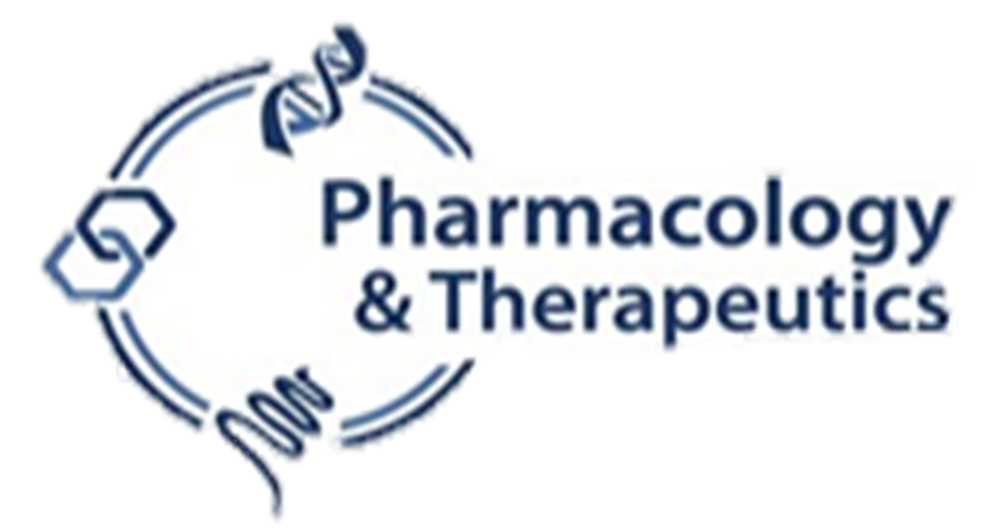 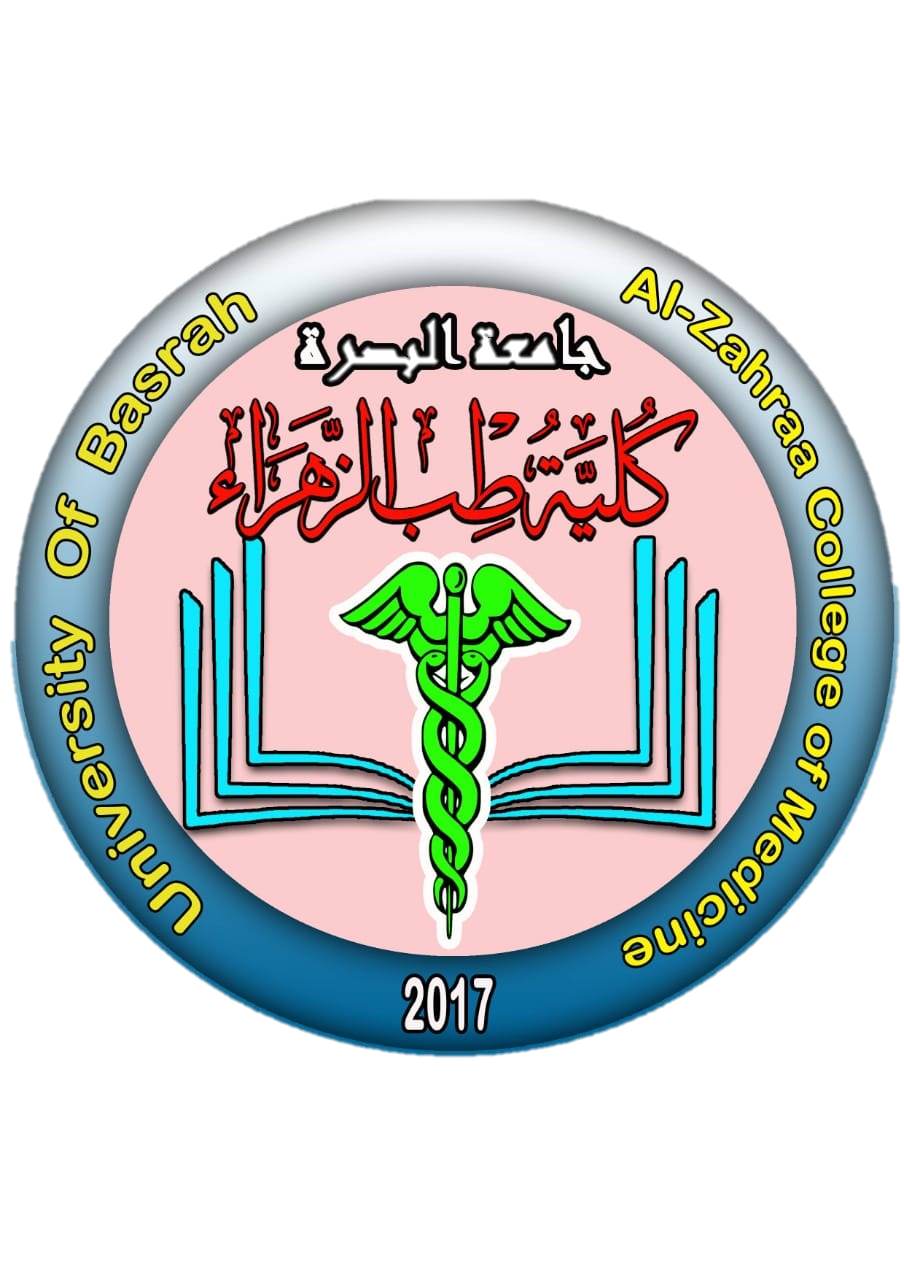 UNIVERSITY OF BASRAH                AL-ZAHRAA MEDICAL COLLEGE
Ministry of Higher Education                                     and Scientific Researches
Asthma Therapeutics: General Pharmacology                    LO4
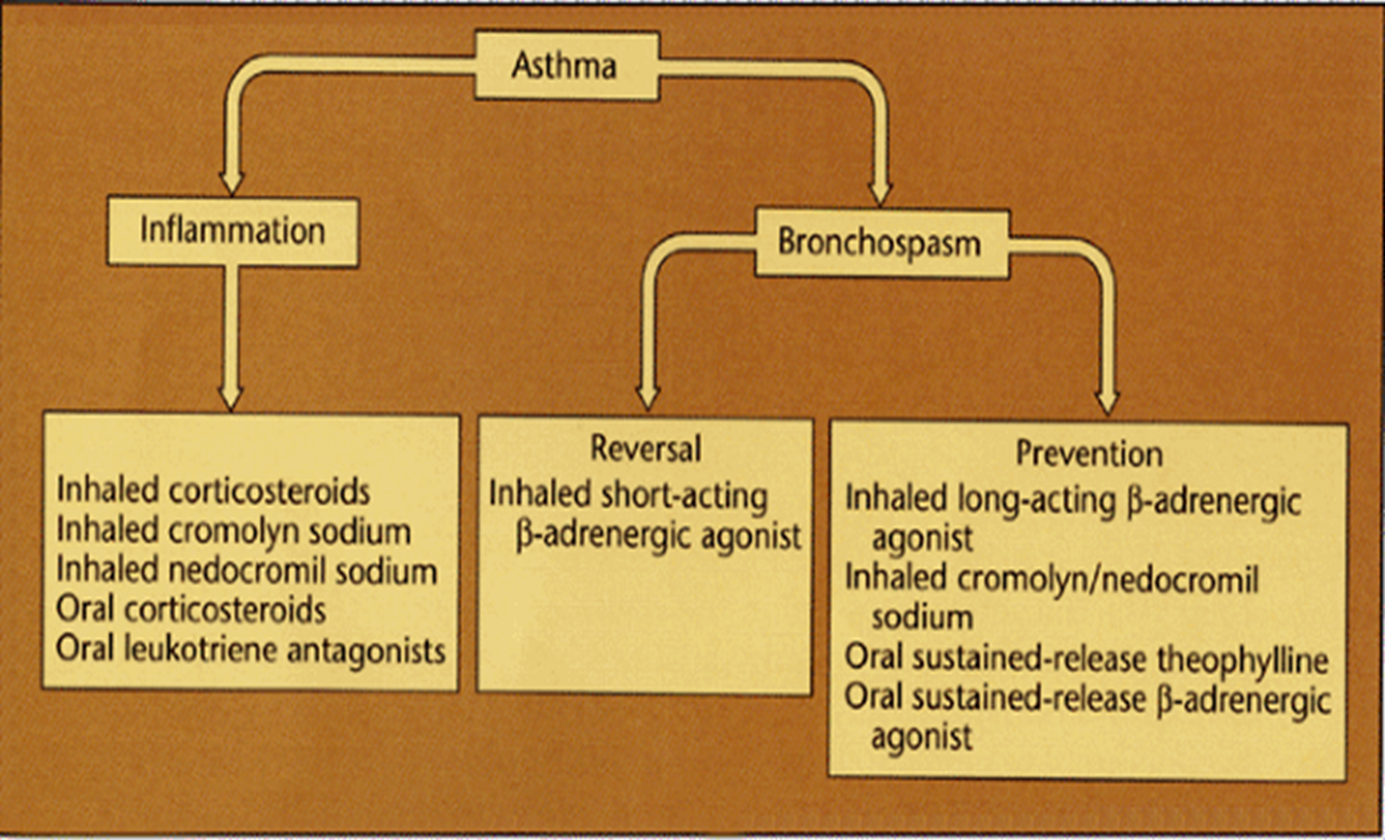 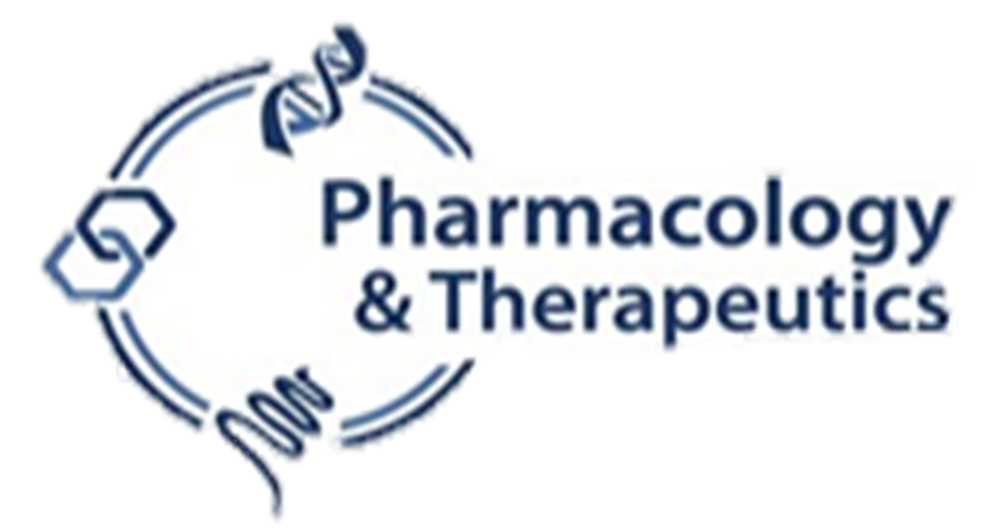 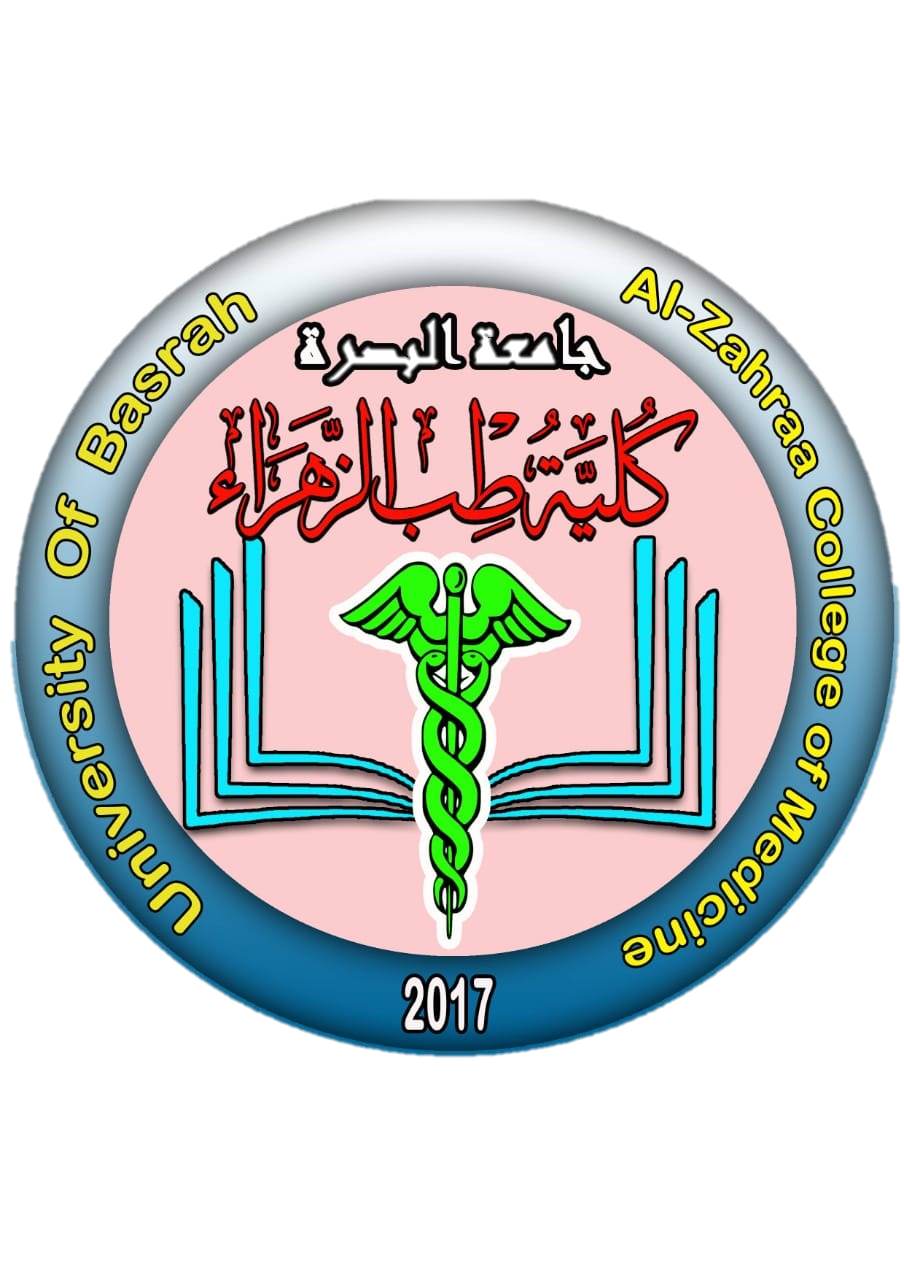 UNIVERSITY OF BASRAH                AL-ZAHRAA MEDICAL COLLEGE
Ministry of Higher Education                                     and Scientific Researches
Asthma Therapeutics: General Pharmacology                    LO4
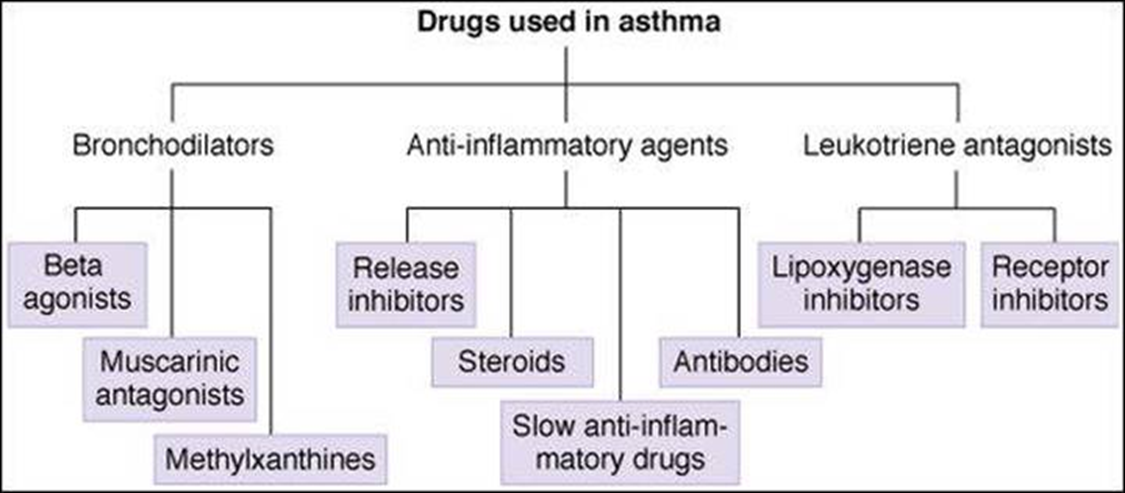 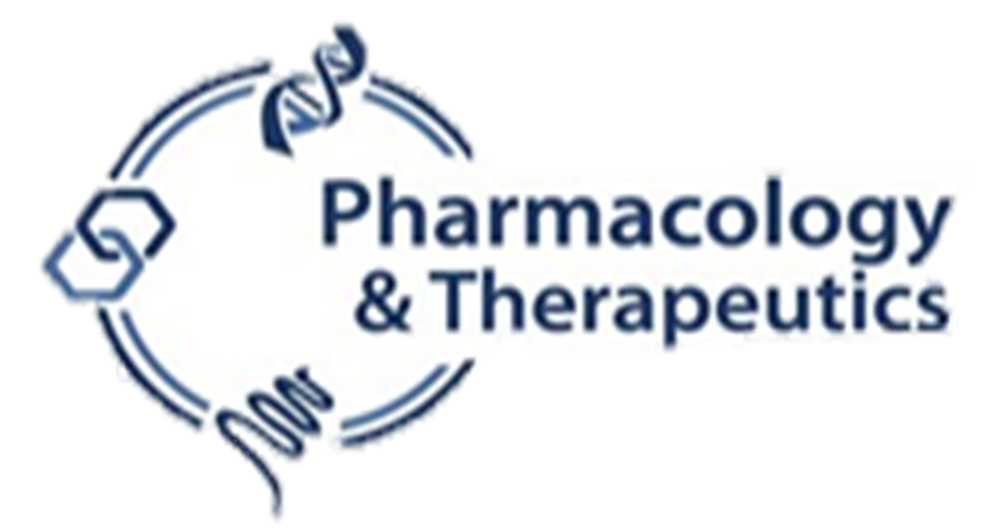 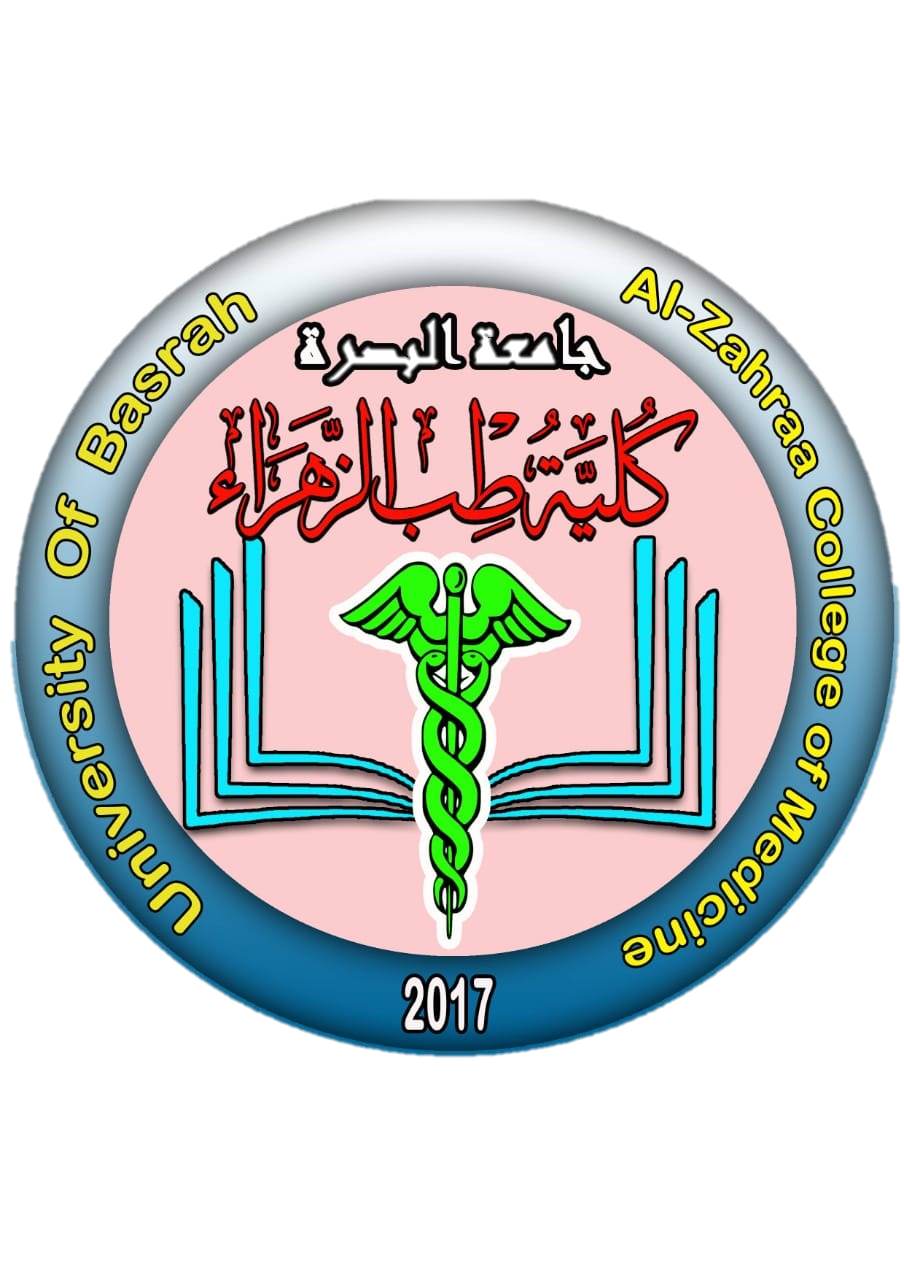 UNIVERSITY OF BASRAH                AL-ZAHRAA MEDICAL COLLEGE
Ministry of Higher Education                                     and Scientific Researches
Bronchodilators (relievers)    β2-Agonists           LO4
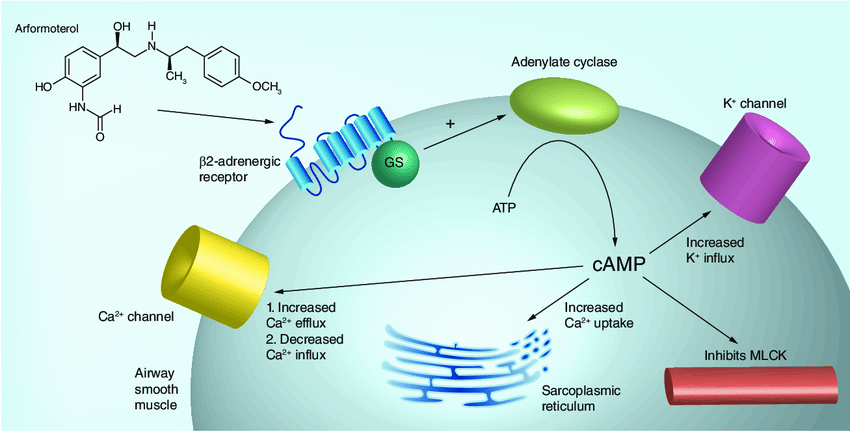 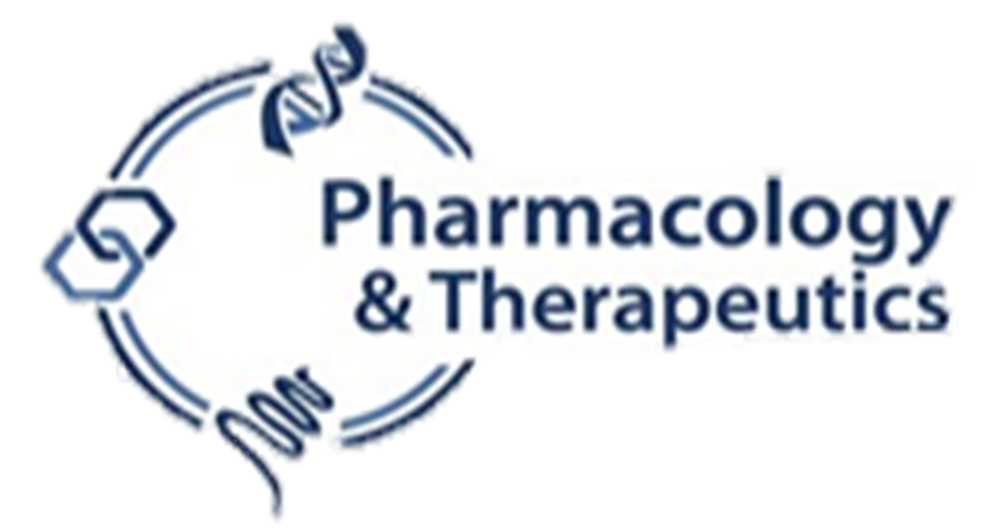 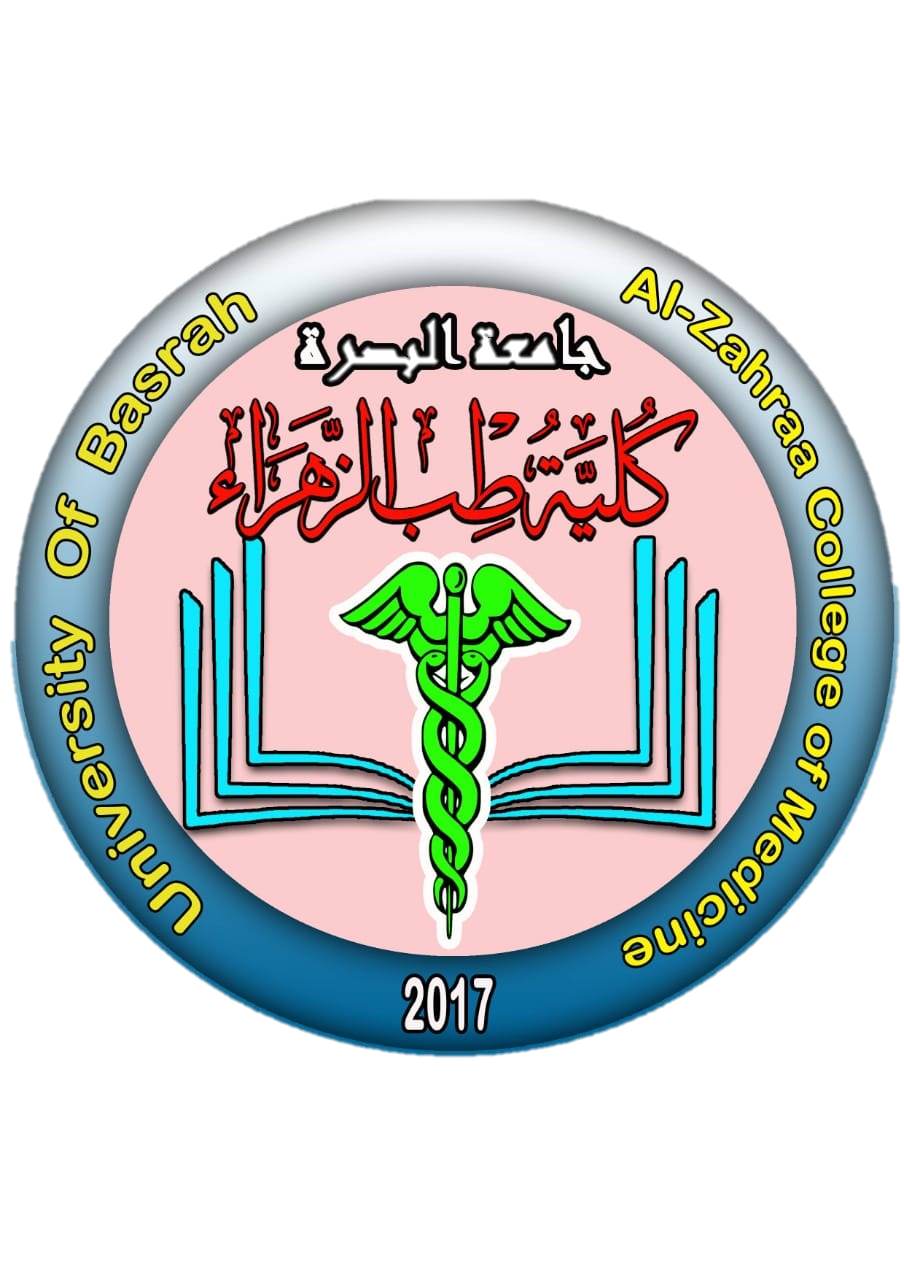 UNIVERSITY OF BASRAH                AL-ZAHRAA MEDICAL COLLEGE
Ministry of Higher Education                                     and Scientific Researches
Bronchodilators (relievers)    β2-Agonists                      LO4
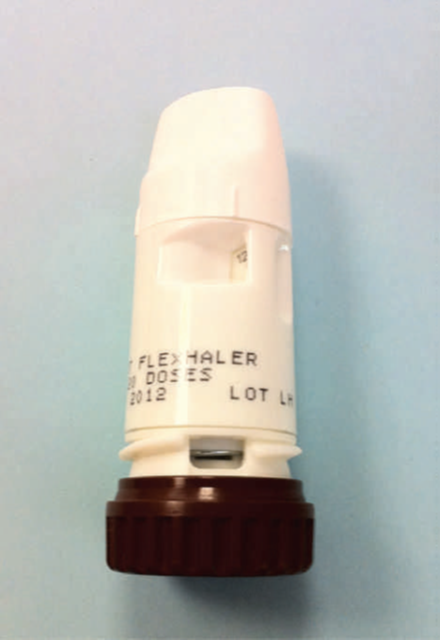 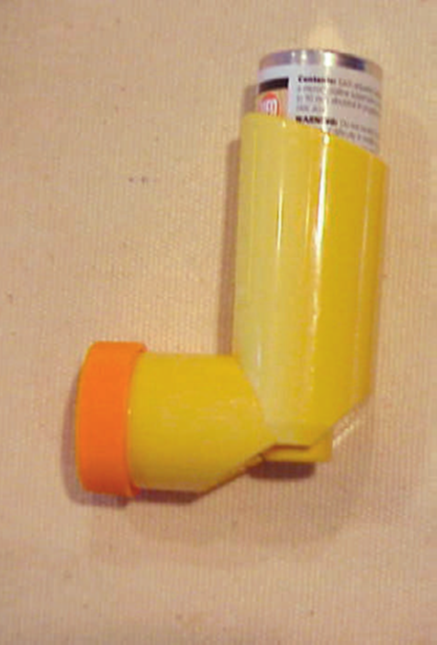 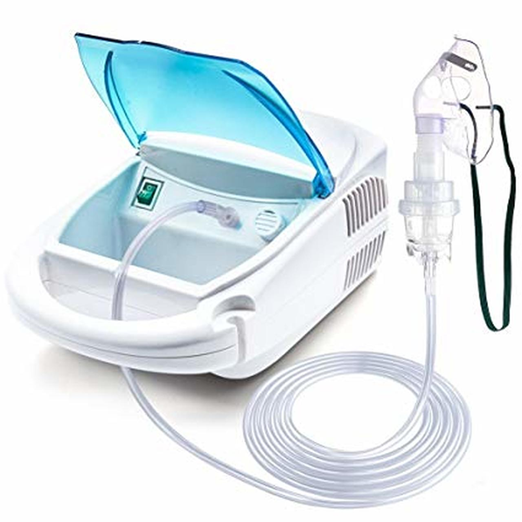 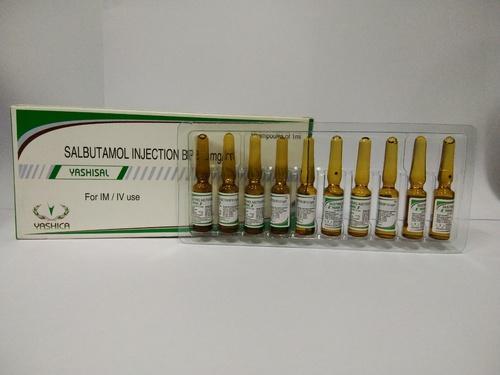 metered-dose inhaler  dry powder inhaler                 nebulizer                                    iv solution
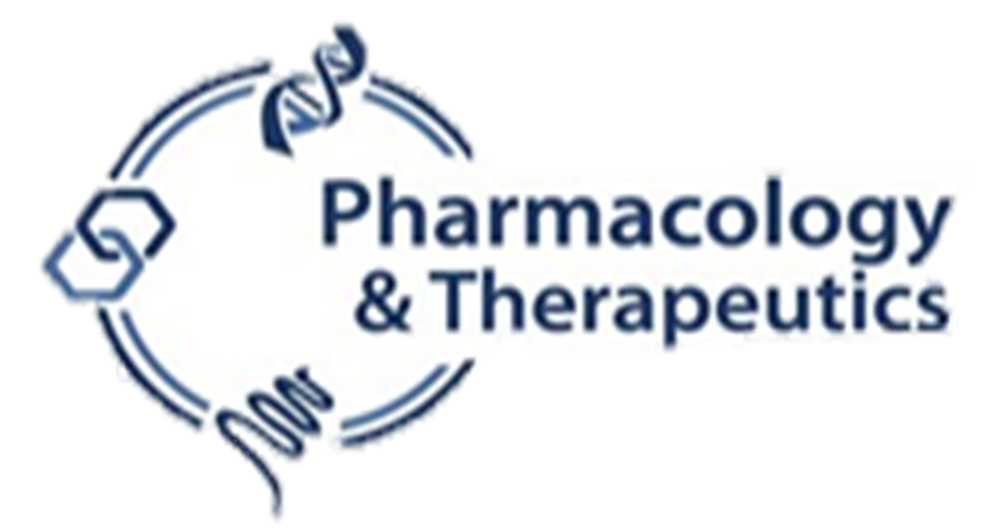 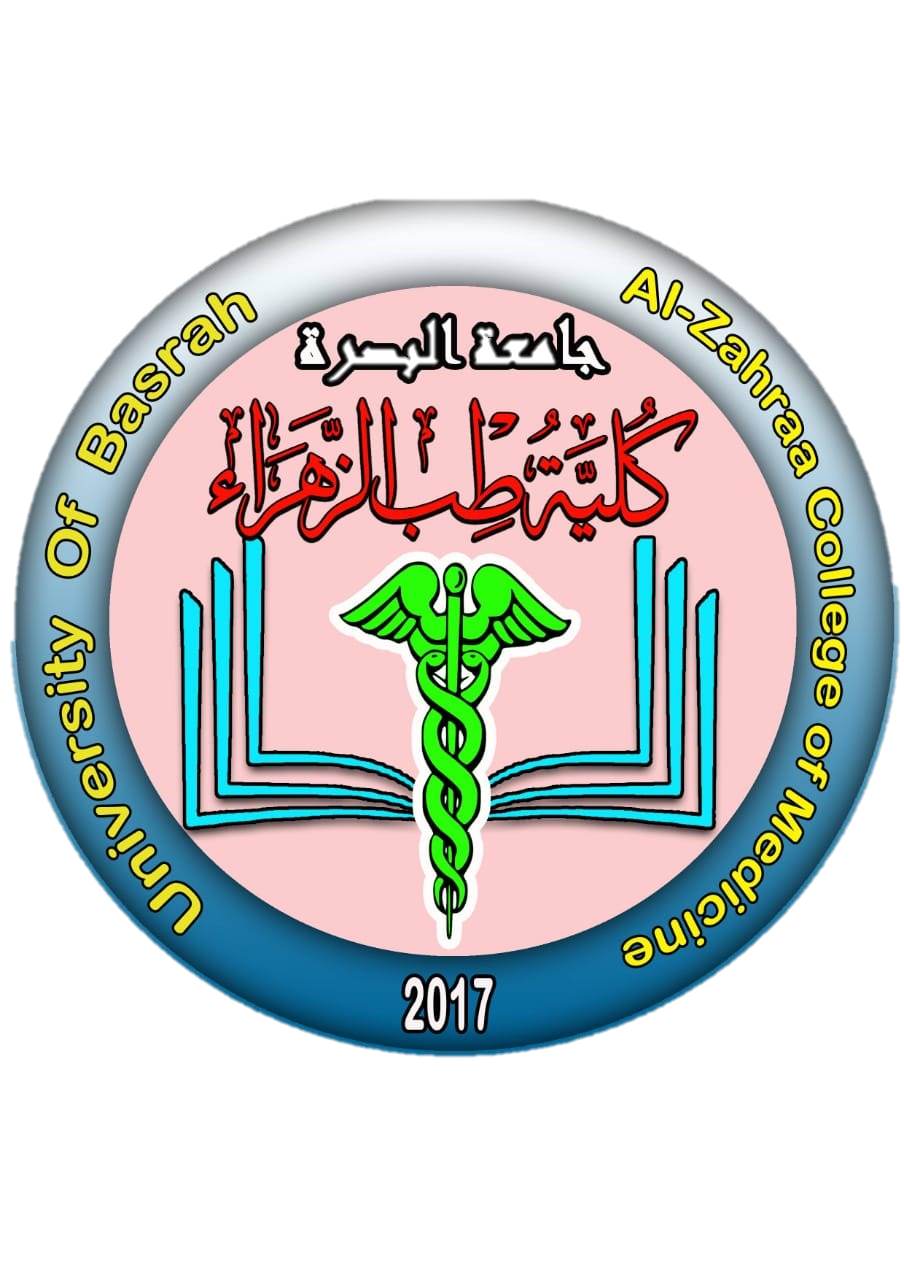 UNIVERSITY OF BASRAH                AL-ZAHRAA MEDICAL COLLEGE
Ministry of Higher Education                                     and Scientific Researches
Bronchodilators (relievers)    β2-Agonists                      LO4
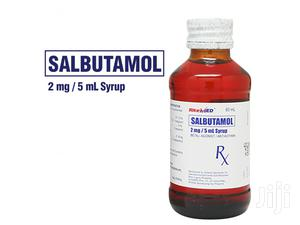 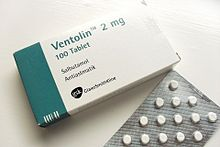 Tablets                                                                             syrup
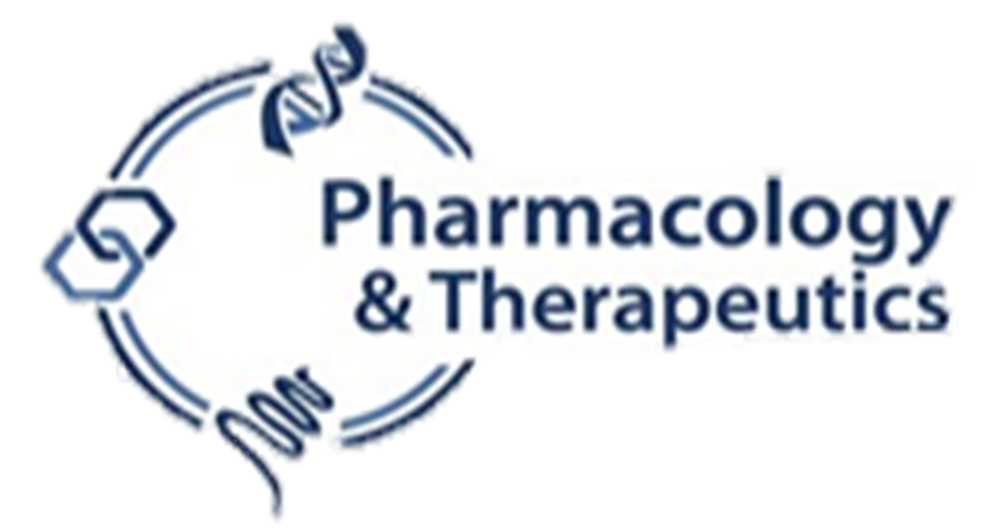 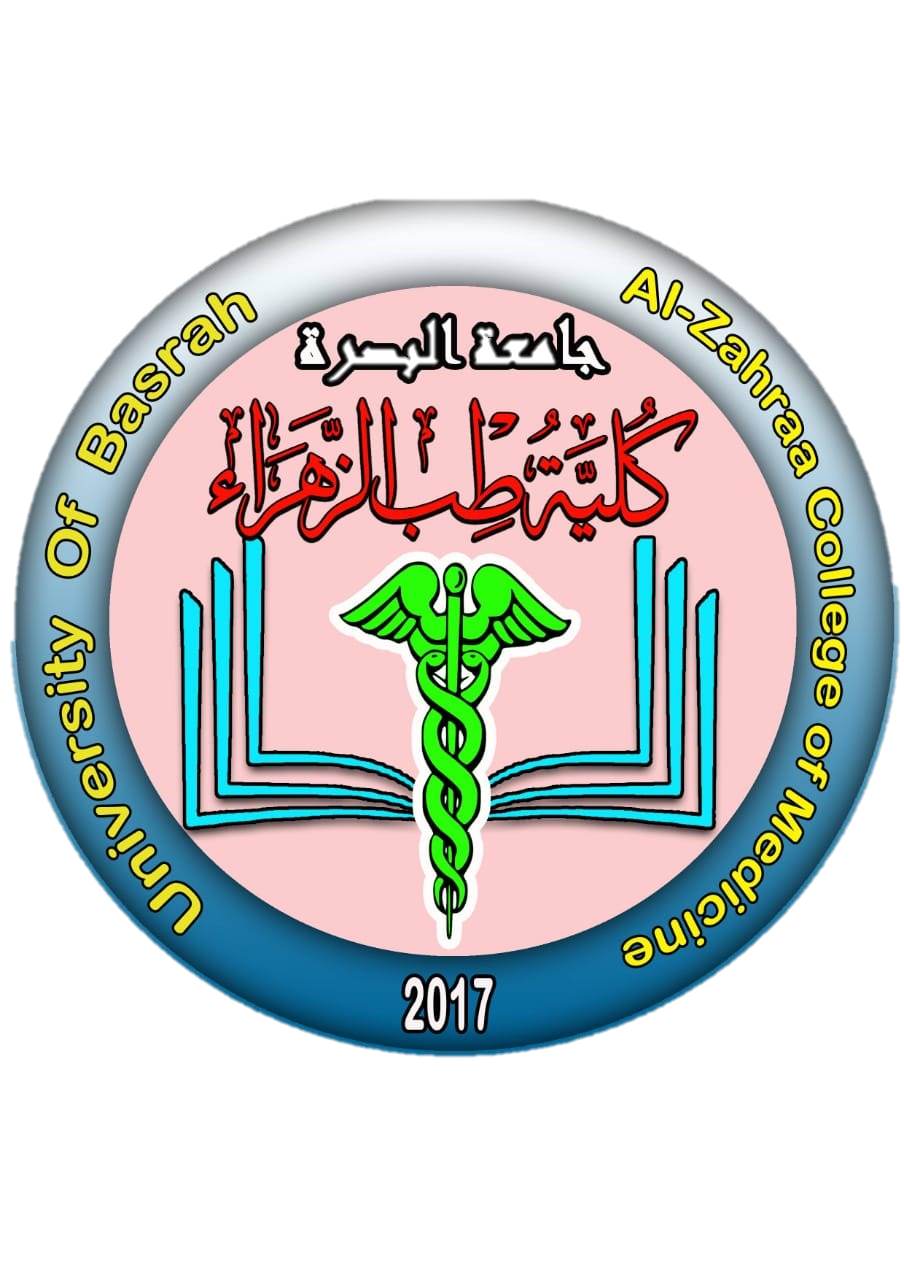 UNIVERSITY OF BASRAH                AL-ZAHRAA MEDICAL COLLEGE
Ministry of Higher Education                                     and Scientific Researches
Bronchodilators (relievers)    β2-Agonists                      LO4
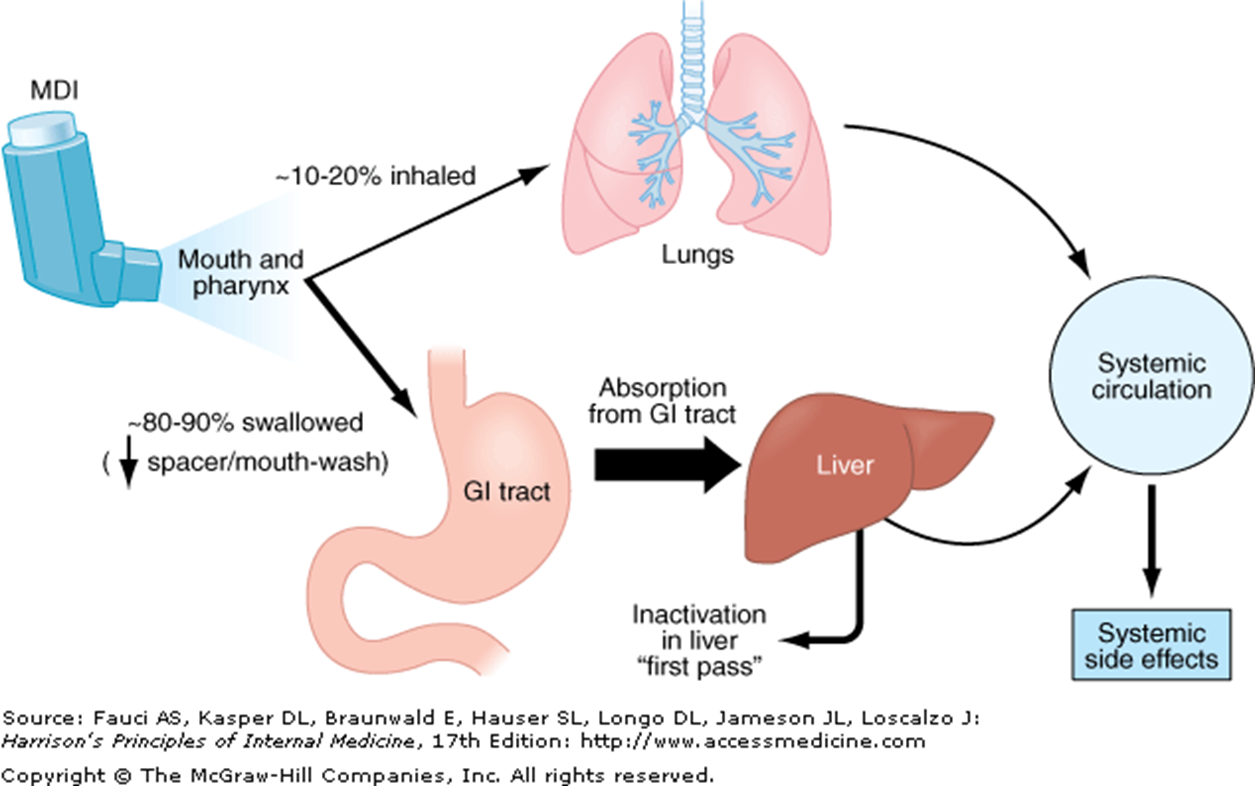 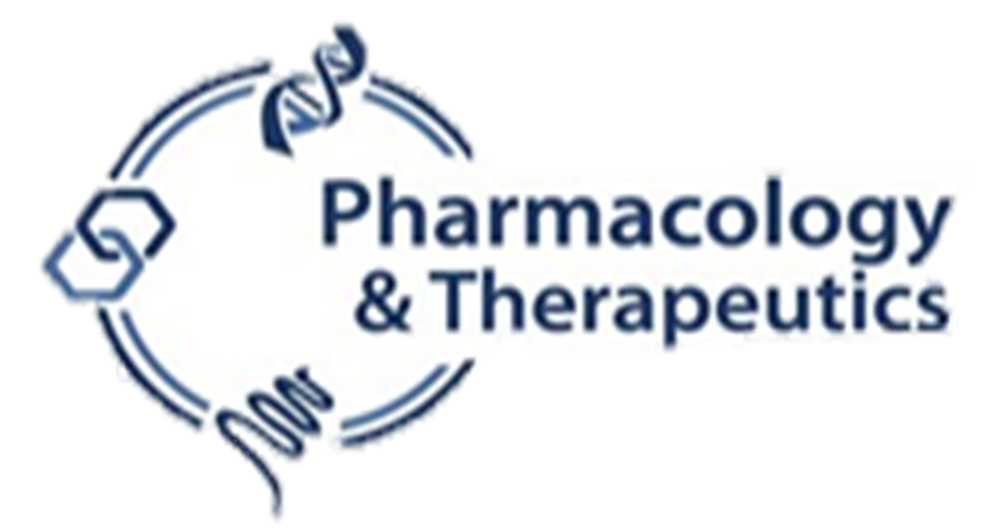 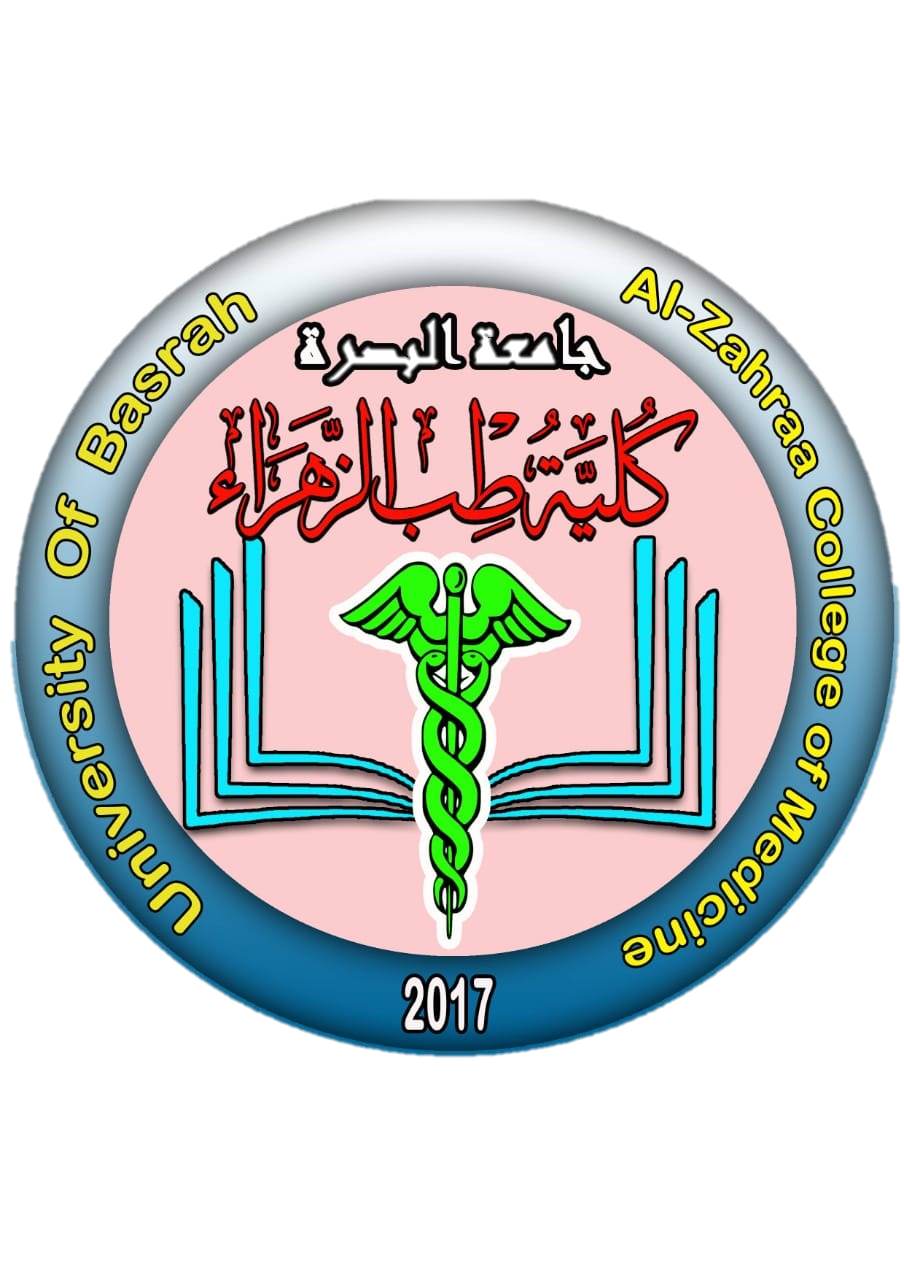 UNIVERSITY OF BASRAH                AL-ZAHRAA MEDICAL COLLEGE
Ministry of Higher Education                                     and Scientific Researches
Bronchodilators (relievers)    β2-Agonists                      LO4
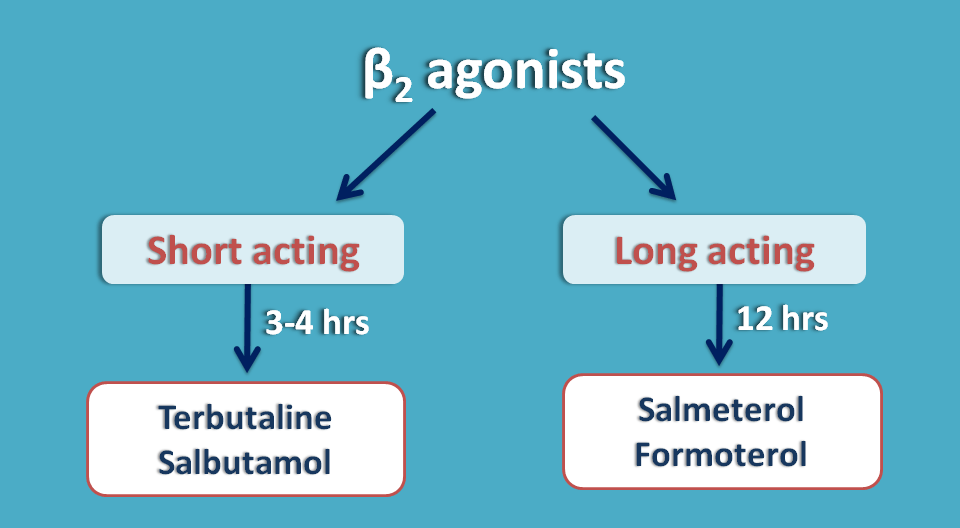 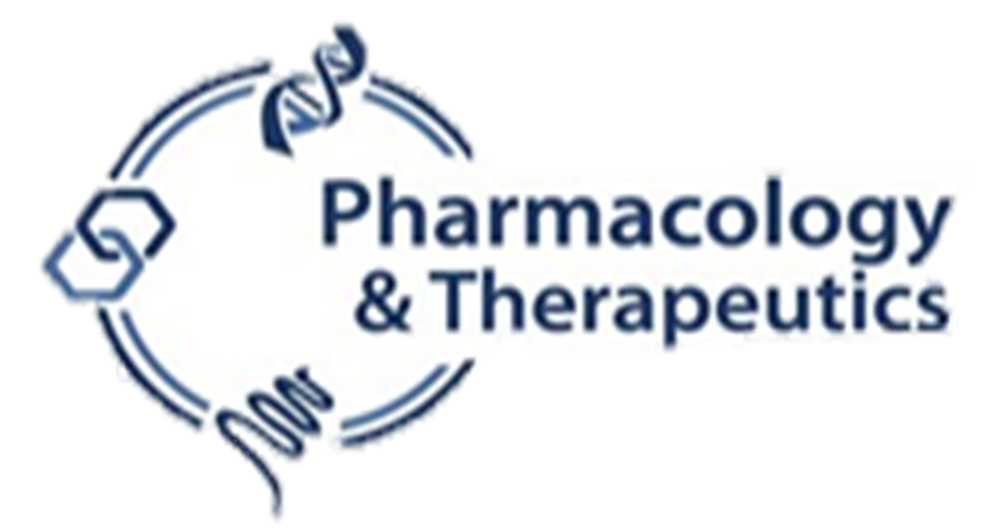 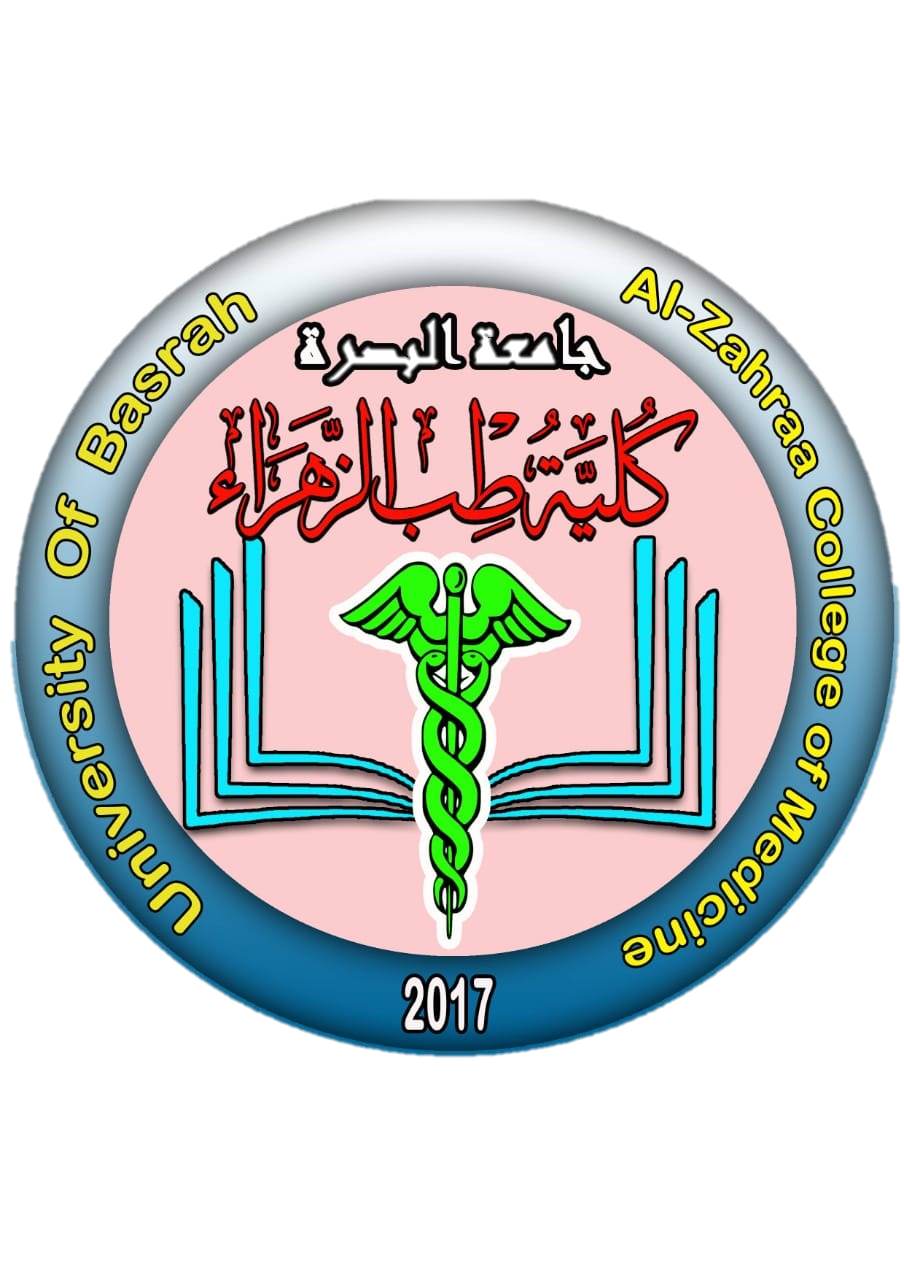 UNIVERSITY OF BASRAH                AL-ZAHRAA MEDICAL COLLEGE
Ministry of Higher Education                                     and Scientific Researches
Bronchodilators (relievers)    β2-Agonists                      LO4
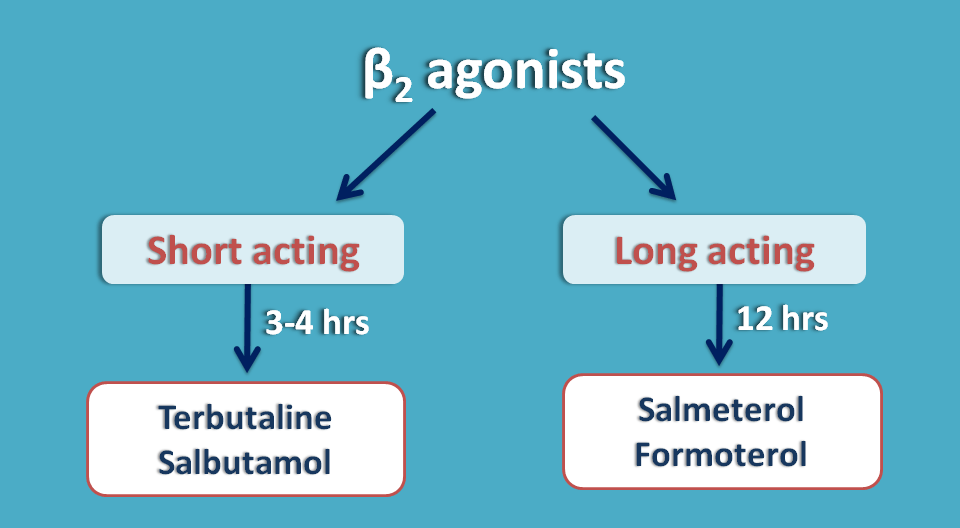 Given in adjunct with anti-inflammatories, where corticosteroid therapy does not provide adequate control of asthma.
Indicated for treatment of nocturnal asthma (a marker of poor asthma control).
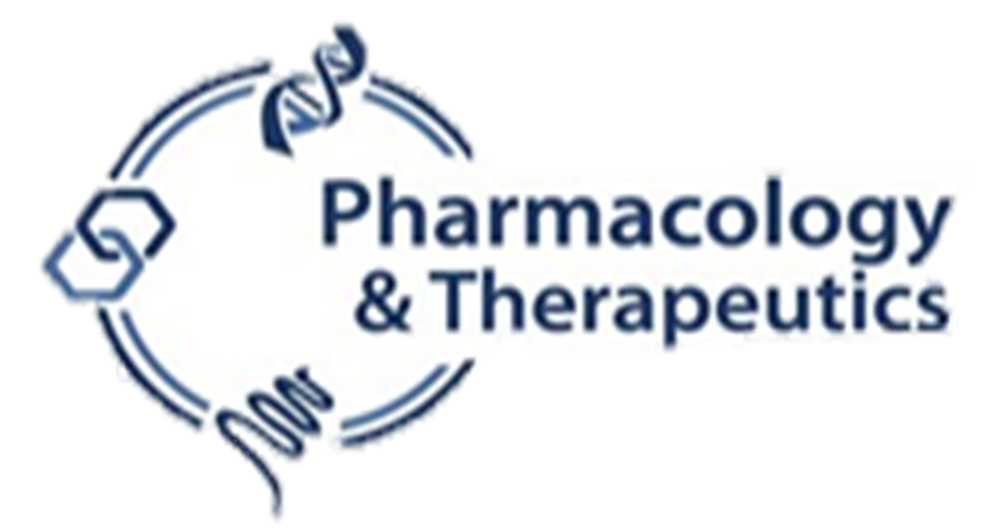 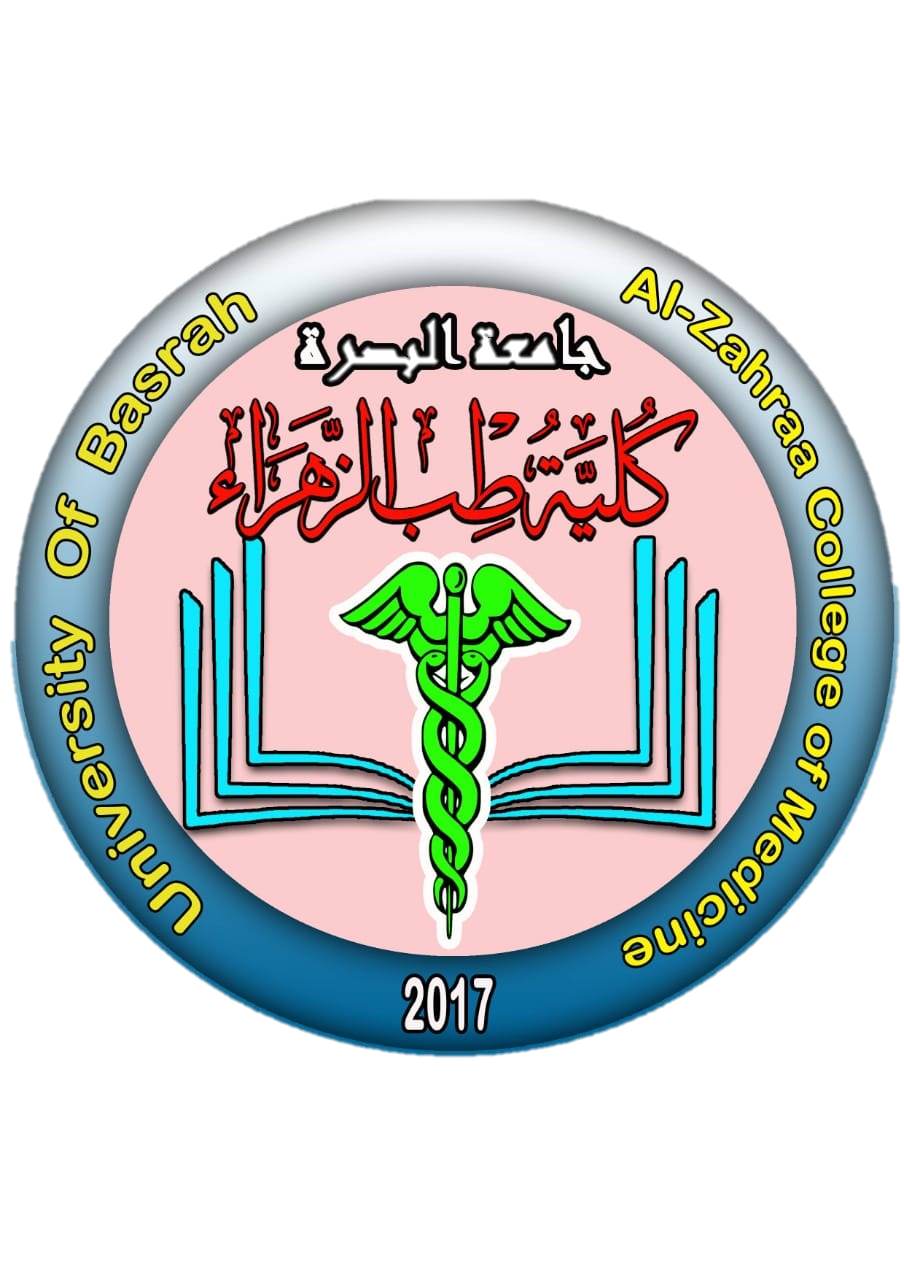 UNIVERSITY OF BASRAH                AL-ZAHRAA MEDICAL COLLEGE
Ministry of Higher Education                                     and Scientific Researches
Bronchodilators (relievers)    β2-Agonists                         LO4
  
ADRs/Drug Interactions:

skeletal muscle tremor (inhaled high doses).

tachycardia and dysrhythmia (despite they are very selective = 200-400 times β1).

negative interaction is with β-blockers such as propanolol (binds to both β1 and β2 receptors). This can lead to severe asthma refractive to any treatment with β2-agonists.
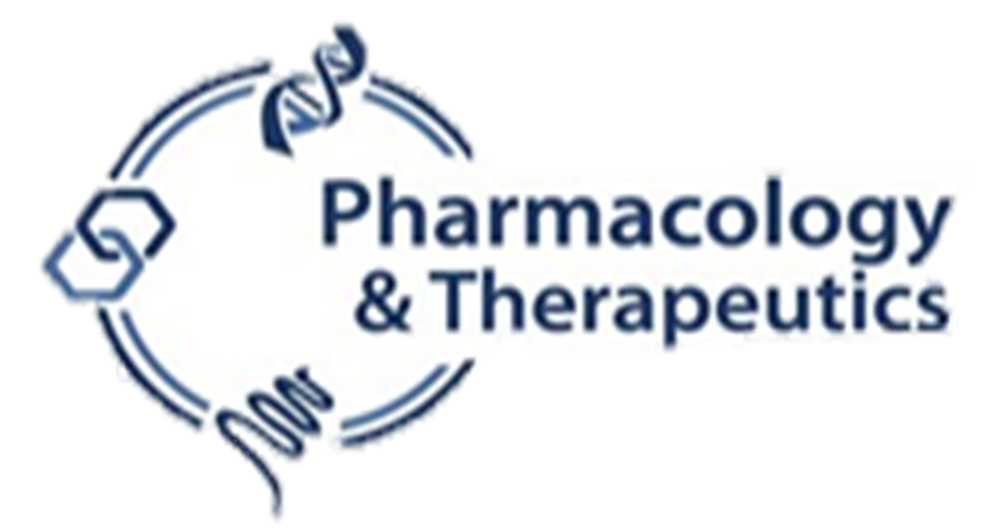 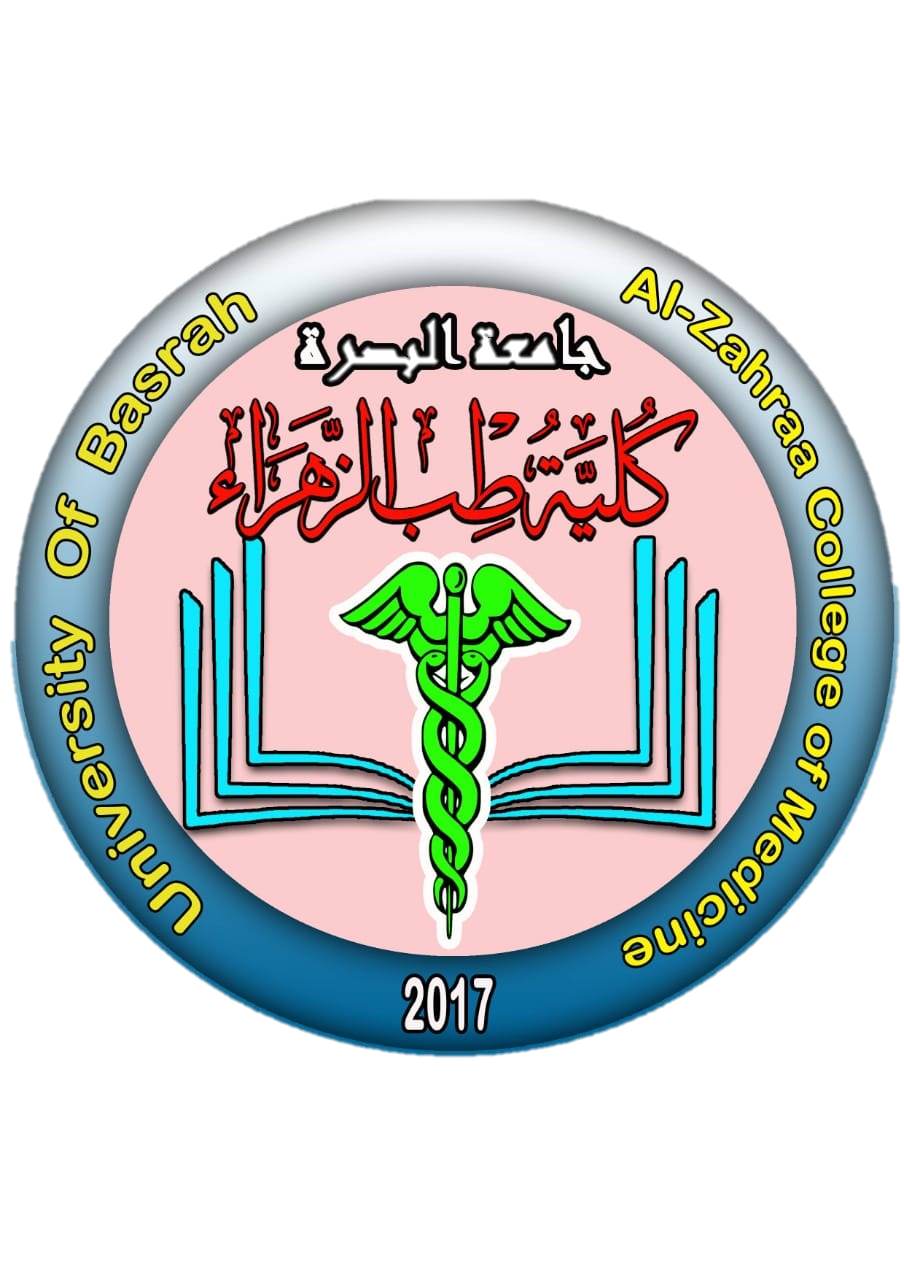 UNIVERSITY OF BASRAH                AL-ZAHRAA MEDICAL COLLEGE
Ministry of Higher Education                                     and Scientific Researches
Bronchodilators (relievers) Methylxanthines                       LO4
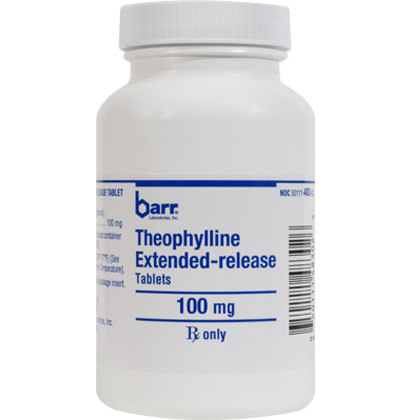 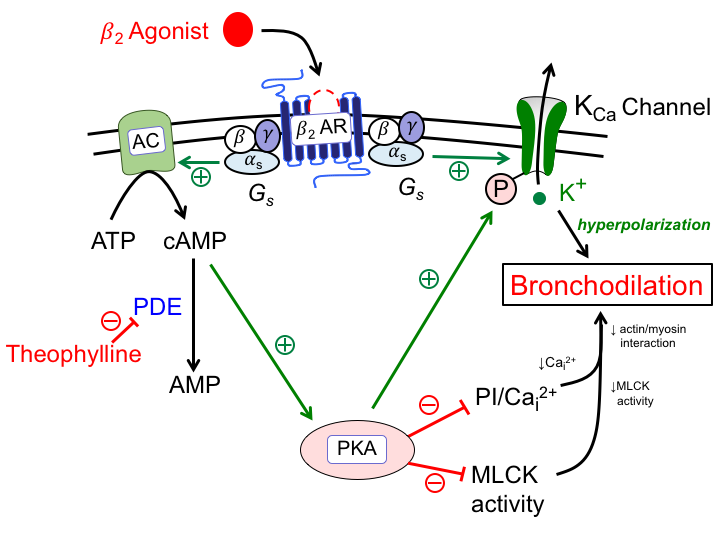 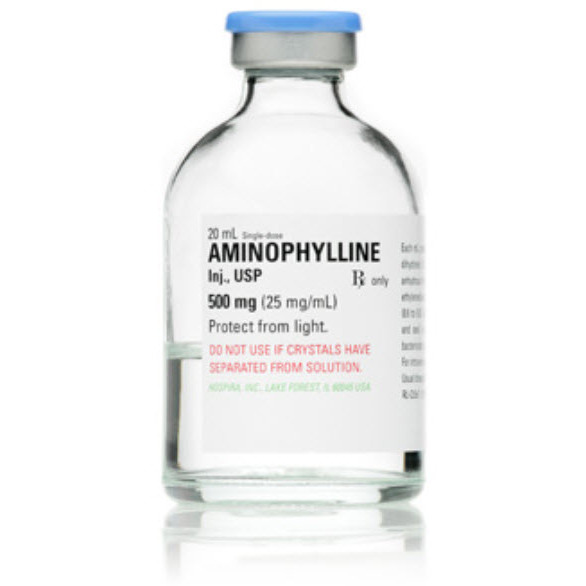 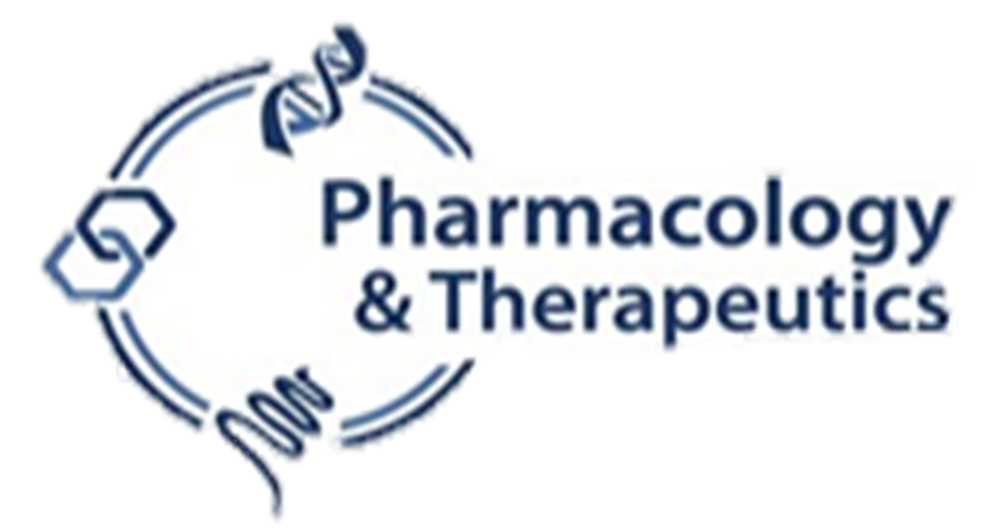 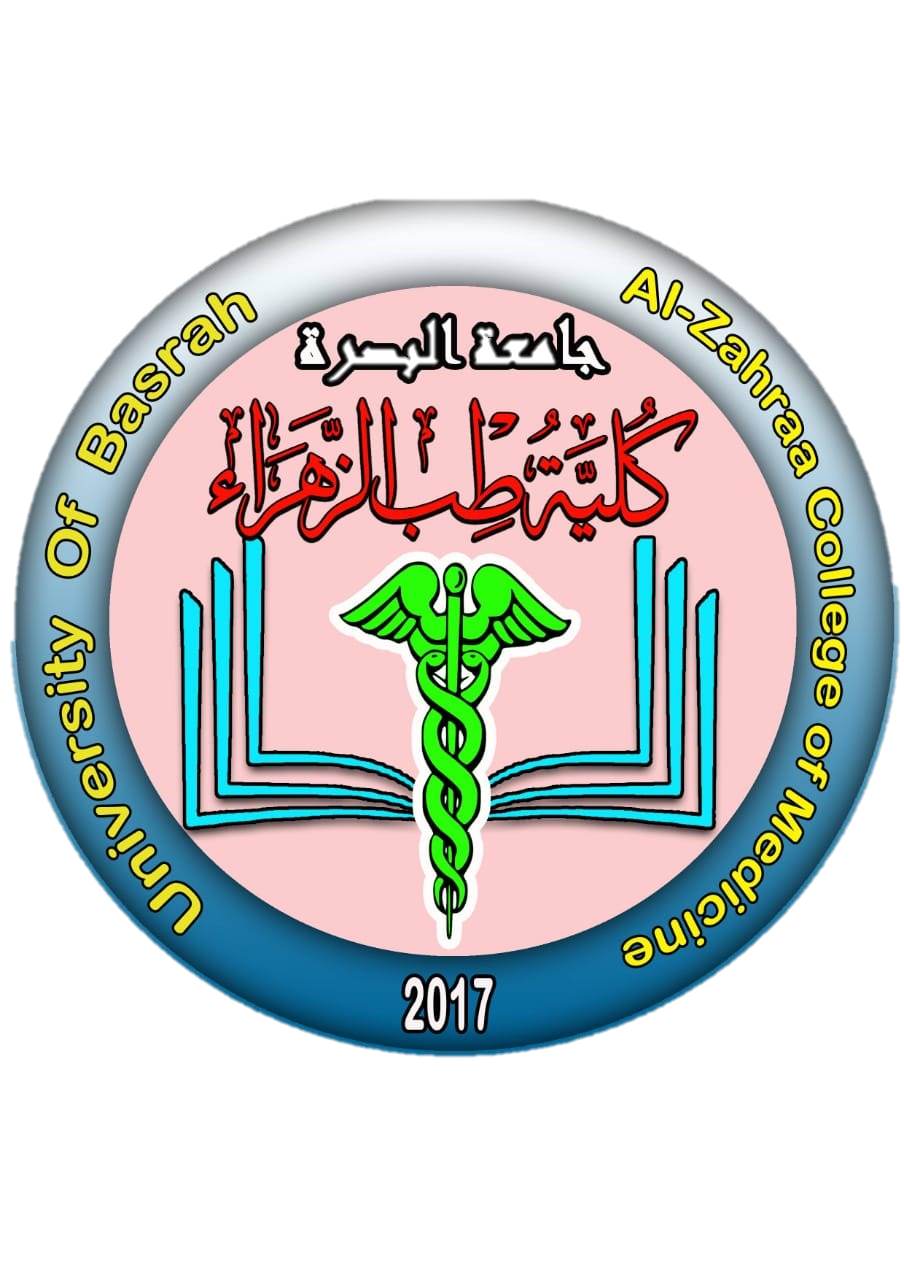 UNIVERSITY OF BASRAH                AL-ZAHRAA MEDICAL COLLEGE
Ministry of Higher Education                                     and Scientific Researches
Bronchodilators (relievers) Methylxanthines                       LO4
  
ADRs:

mediated via adenosine receptor antagonism
narrow therapeutic window (plasma levels ~ 30-100 uM)


psychomotor agitation
tachycardia



** Theophylline is used in COPD and status asthmaticus.
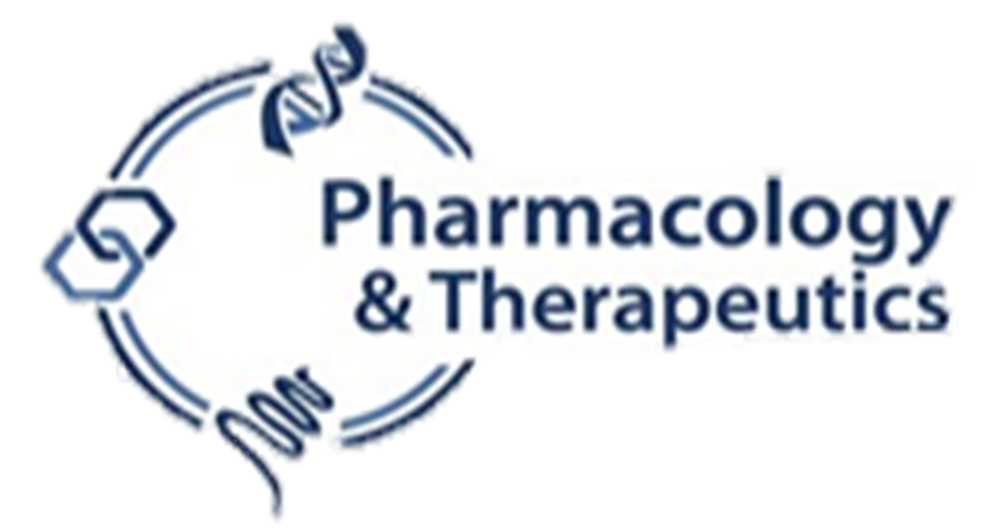 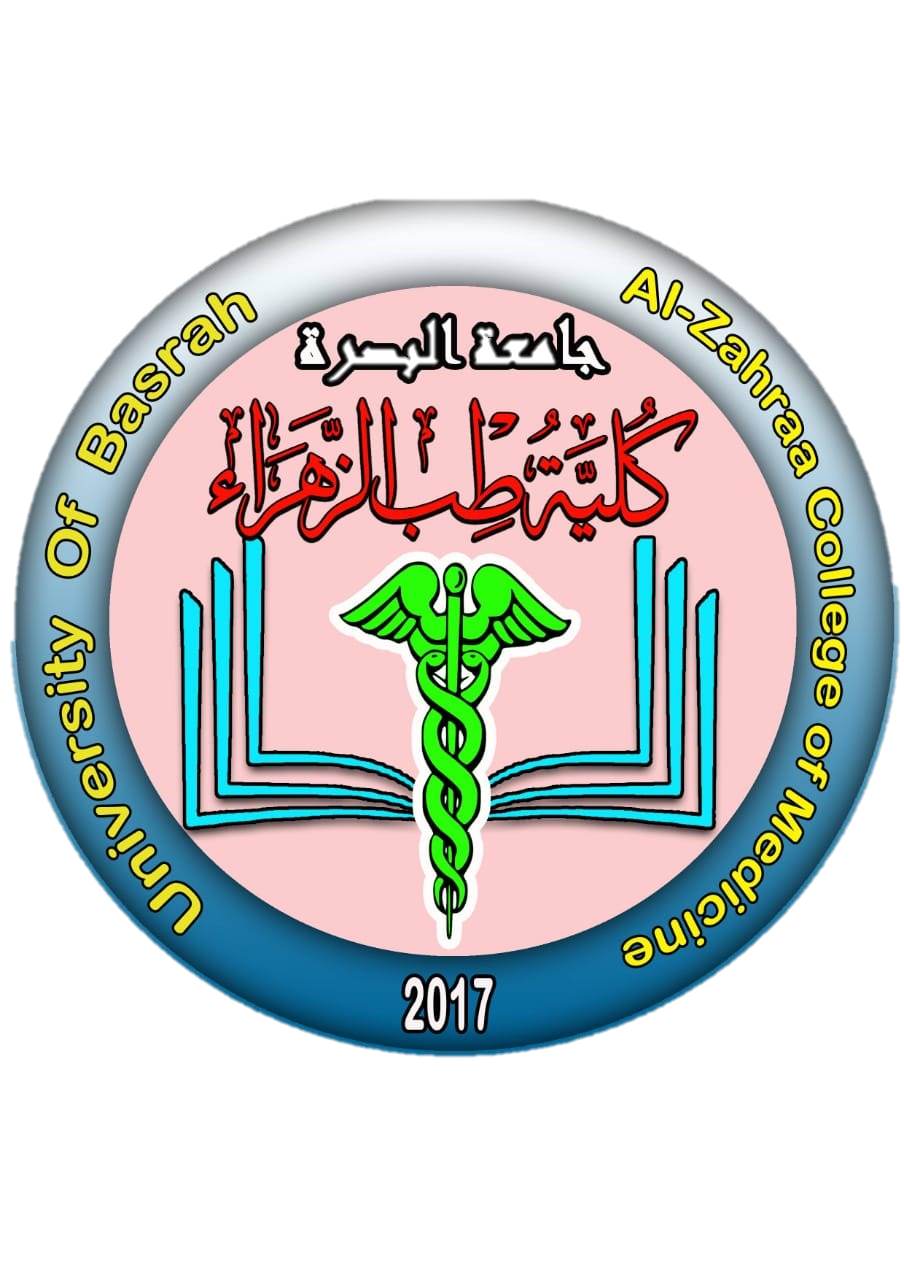 UNIVERSITY OF BASRAH                AL-ZAHRAA MEDICAL COLLEGE
Ministry of Higher Education                                     and Scientific Researches
Bronchodilators (relievers) Anticholinergics: Muscarinic Receptor Antagonists                                                            LO4
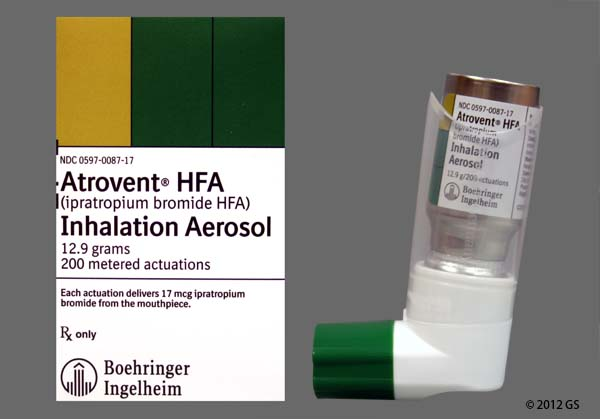 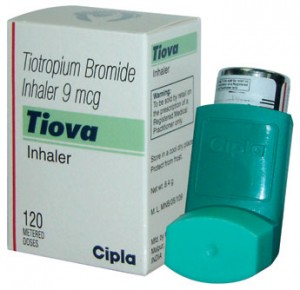 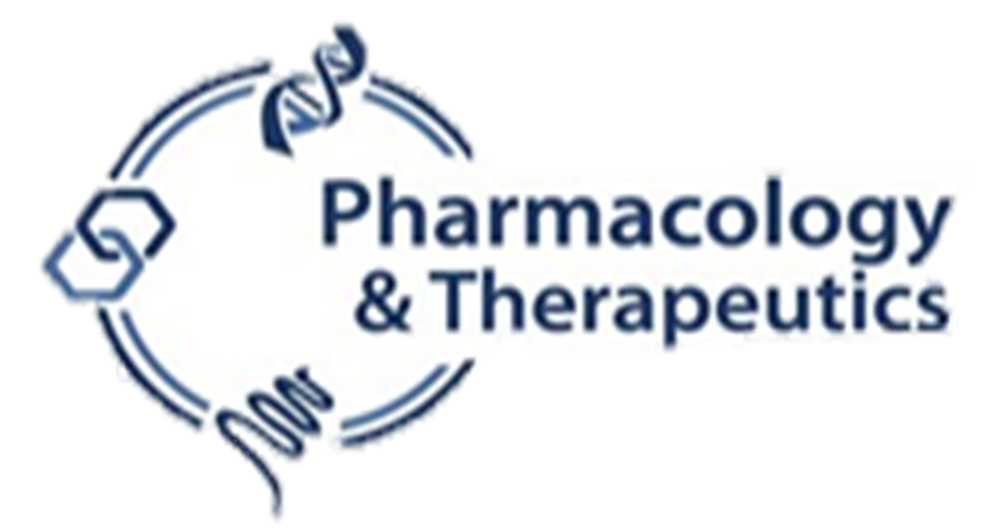 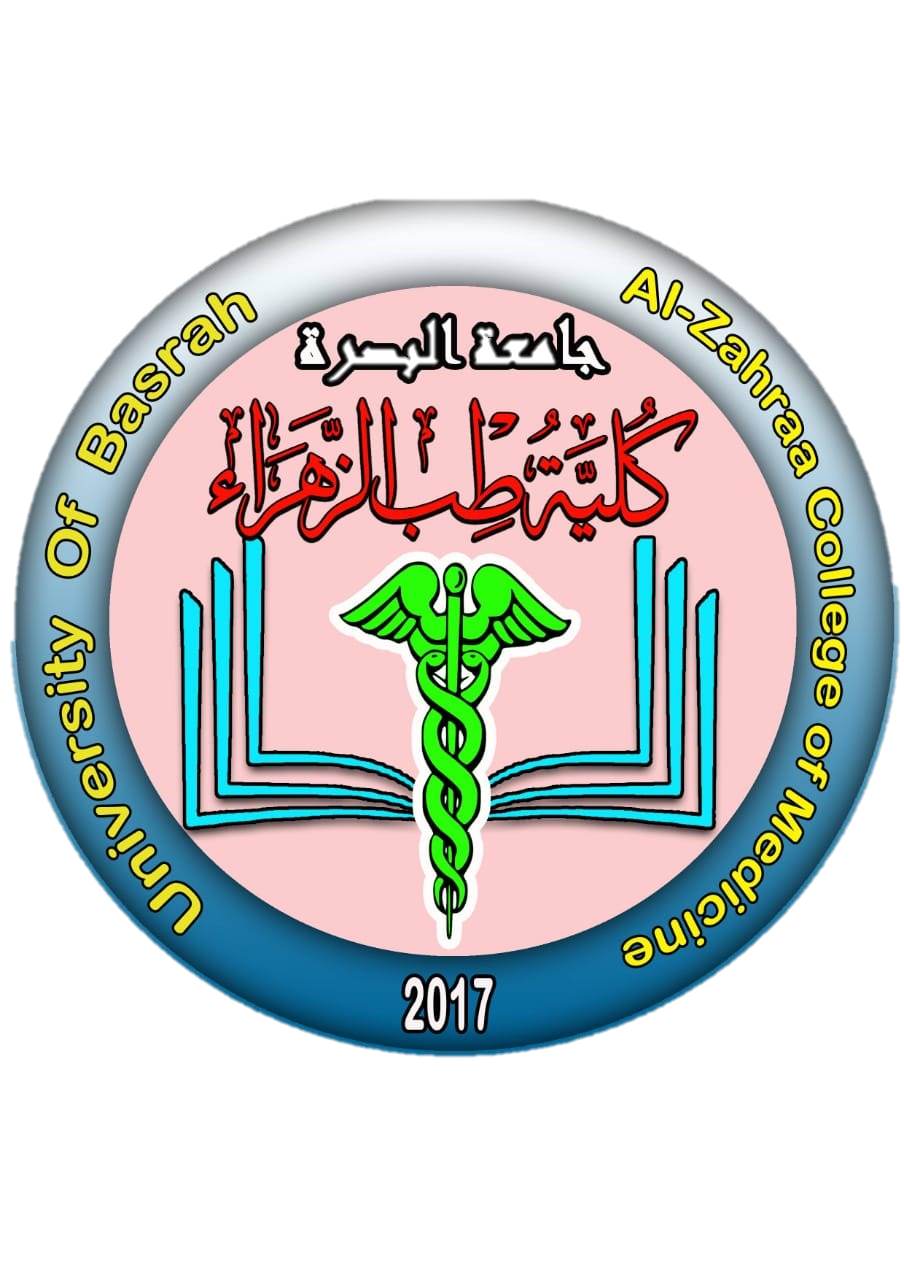 UNIVERSITY OF BASRAH                AL-ZAHRAA MEDICAL COLLEGE
Ministry of Higher Education                                     and Scientific Researches
Bronchodilators (relievers) Anticholinergics: Muscarinic Receptor Antagonists                                                            LO4
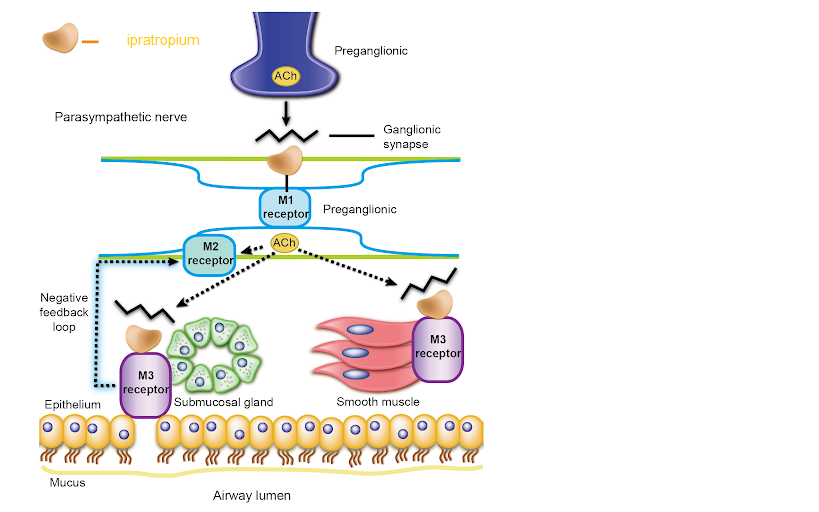 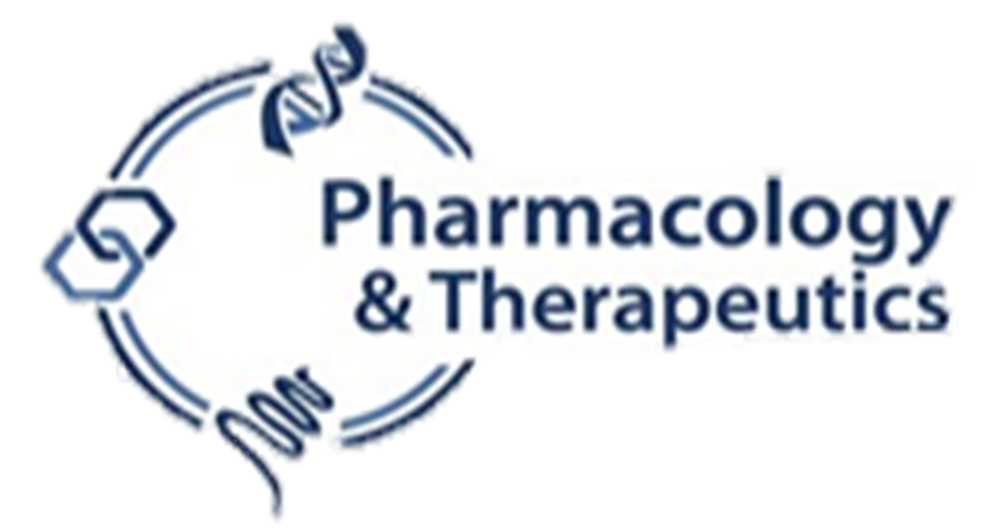 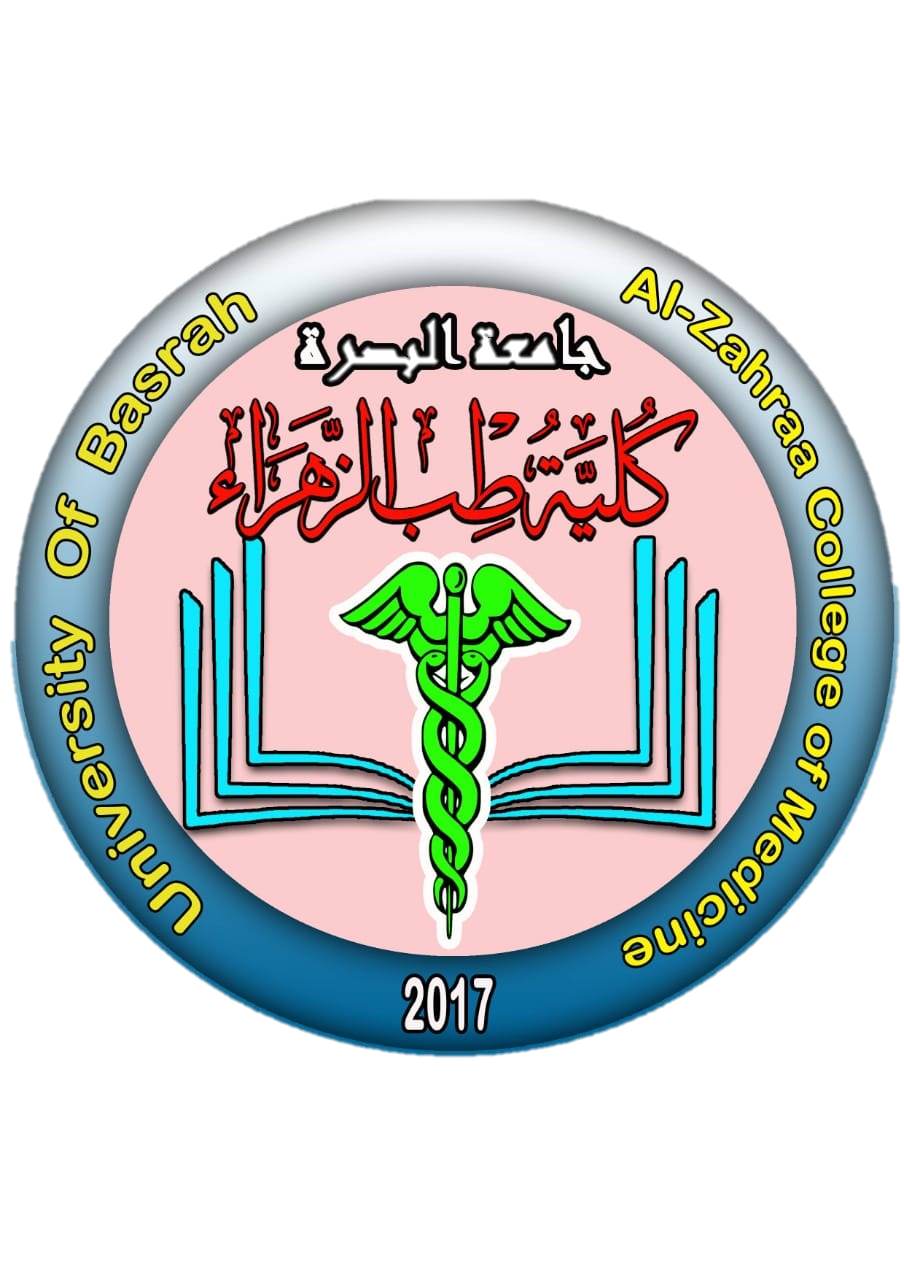 UNIVERSITY OF BASRAH                AL-ZAHRAA MEDICAL COLLEGE
Ministry of Higher Education                                     and Scientific Researches
Bronchodilators (relievers) Anticholinergics: Muscarinic Receptor Antagonists                                                            LO4
  
Not in first line use for asthma

Augment the action of β2- agonists

Indicated in those unresponsive to β2-agonists during acute exacerbations

In patients where β2-agonist use is contra-indicated

In treating COPD
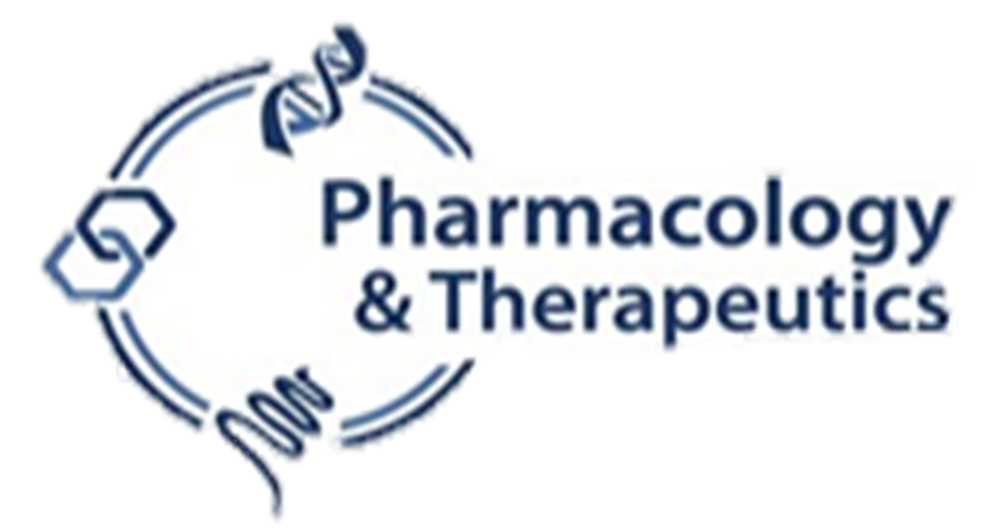 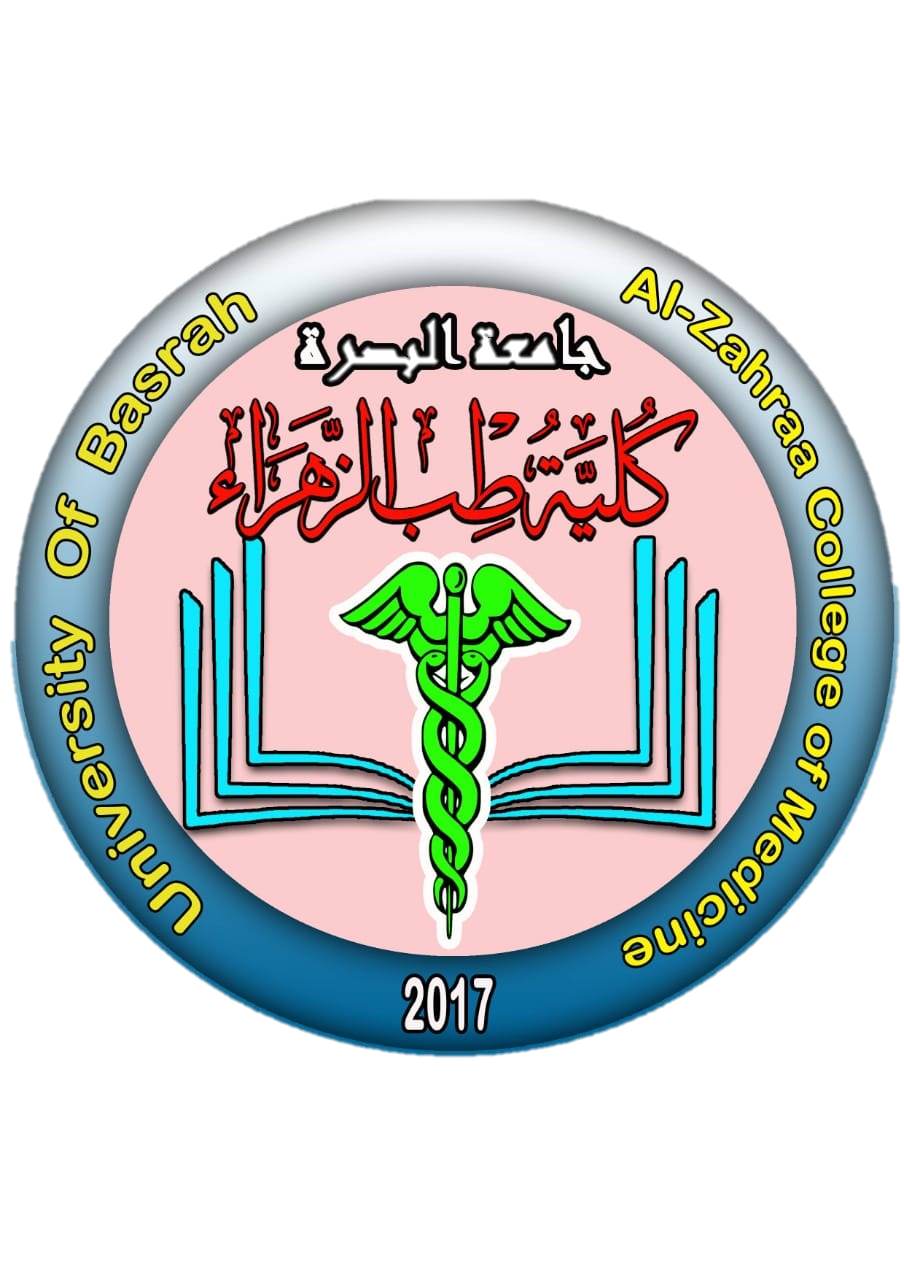 UNIVERSITY OF BASRAH                AL-ZAHRAA MEDICAL COLLEGE
Ministry of Higher Education                                     and Scientific Researches
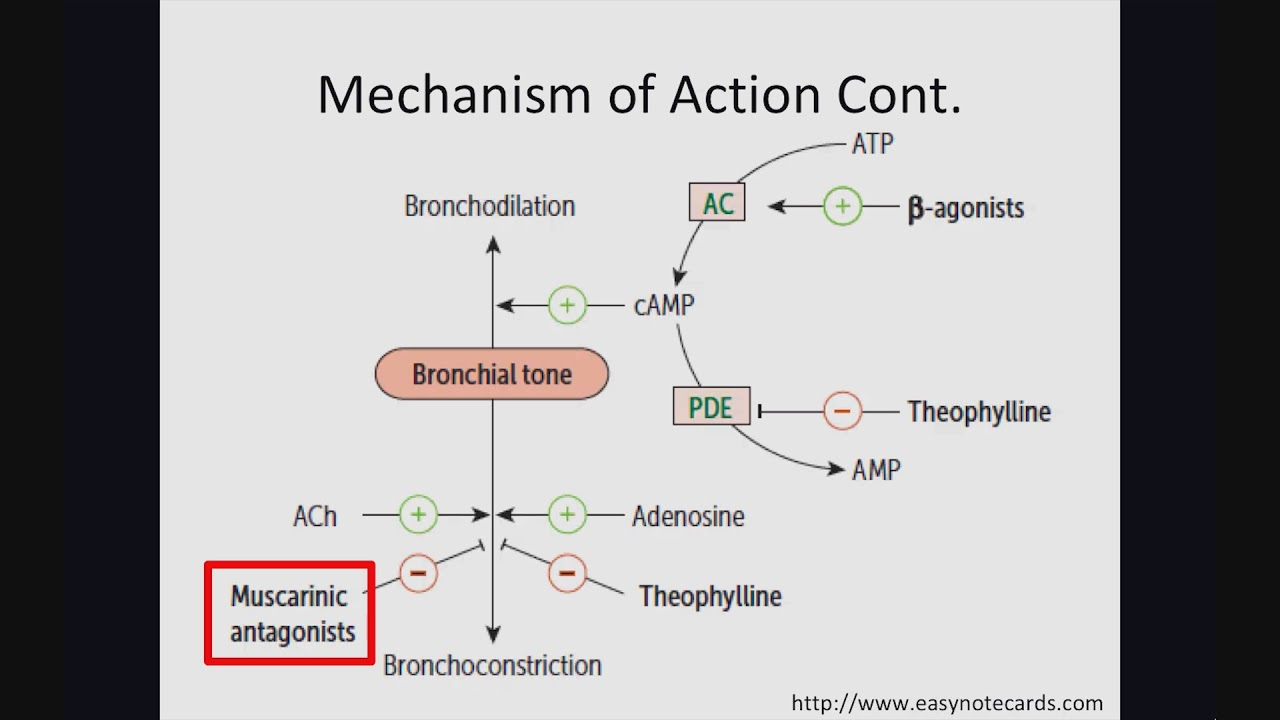 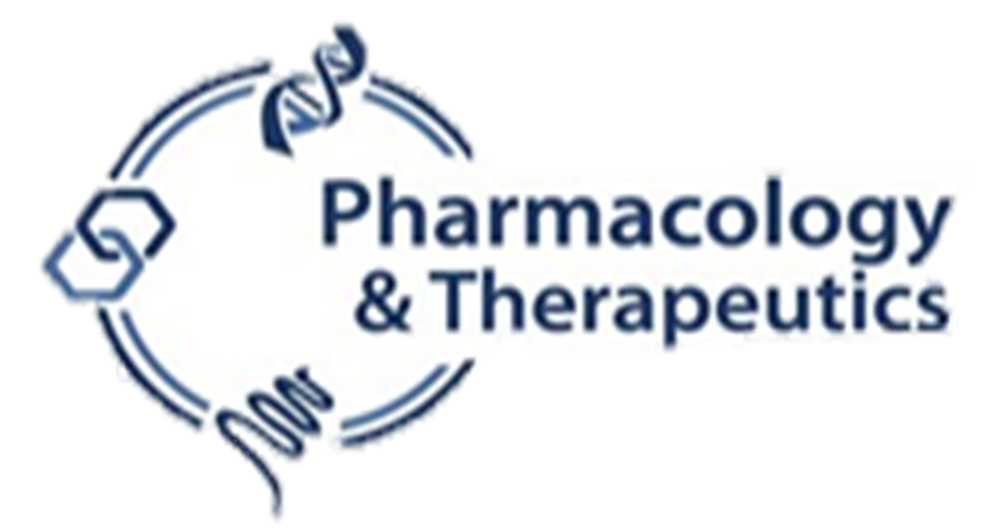 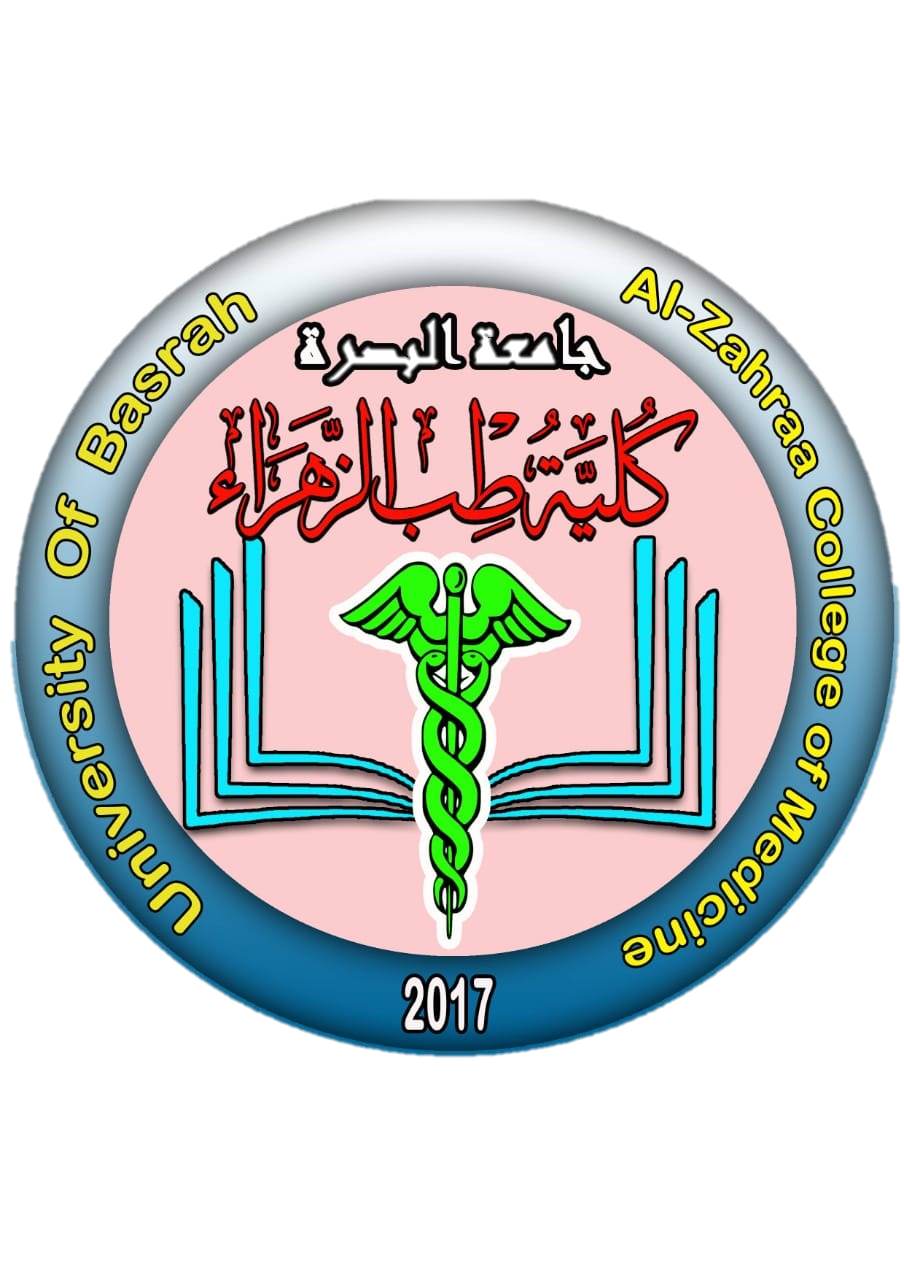 UNIVERSITY OF BASRAH                AL-ZAHRAA MEDICAL COLLEGE
Ministry of Higher Education                                     and Scientific Researches
Anti-inflammatories – Corticosteroids                                 LO5
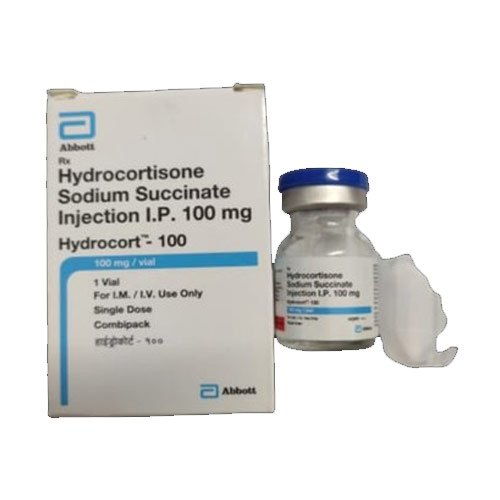 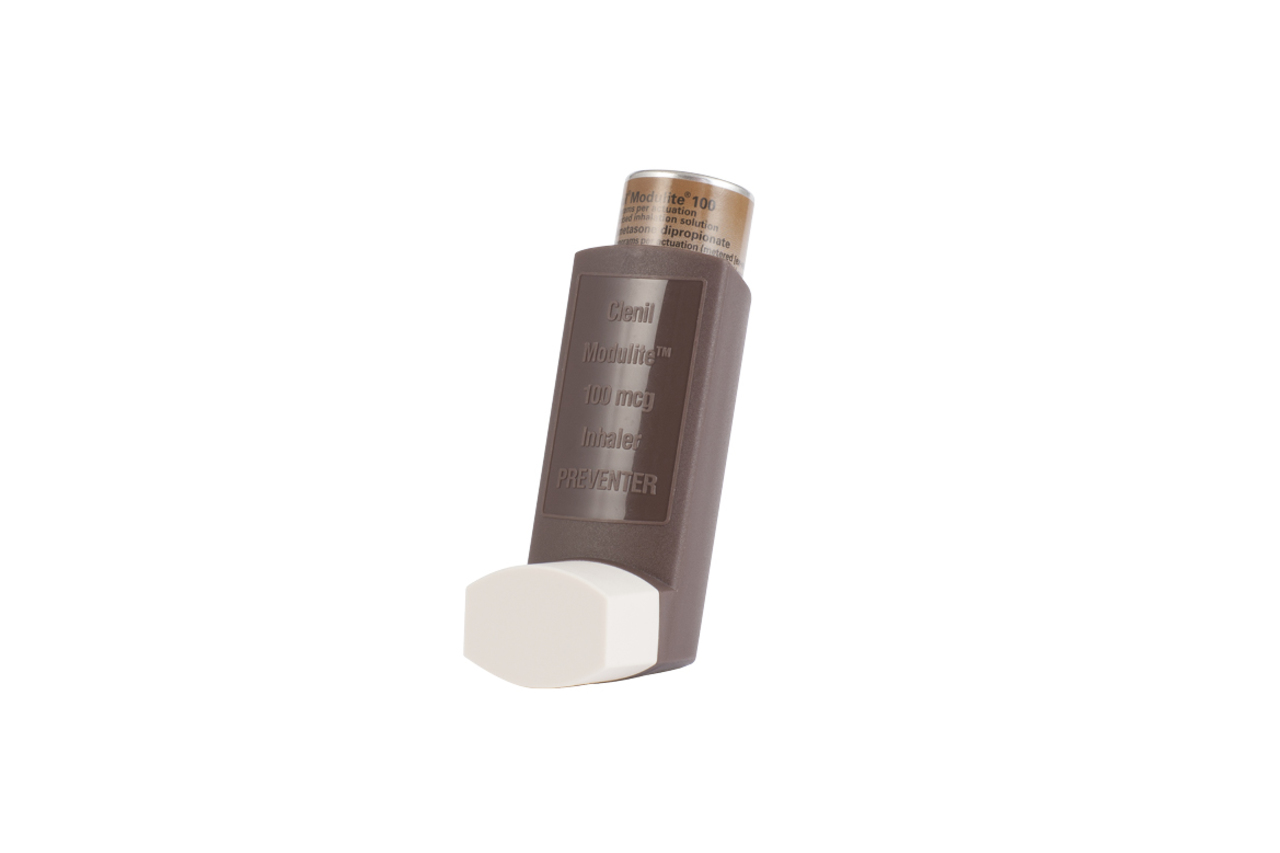 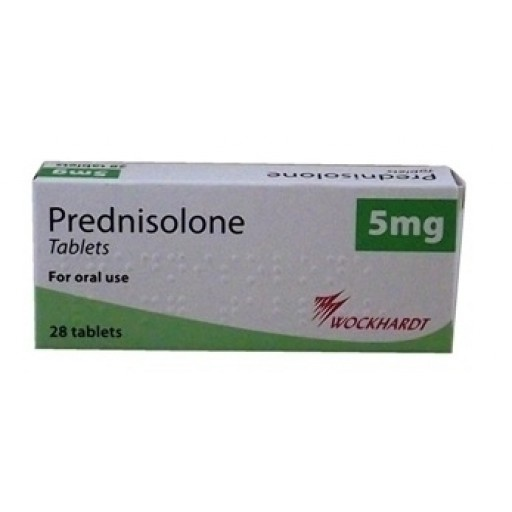 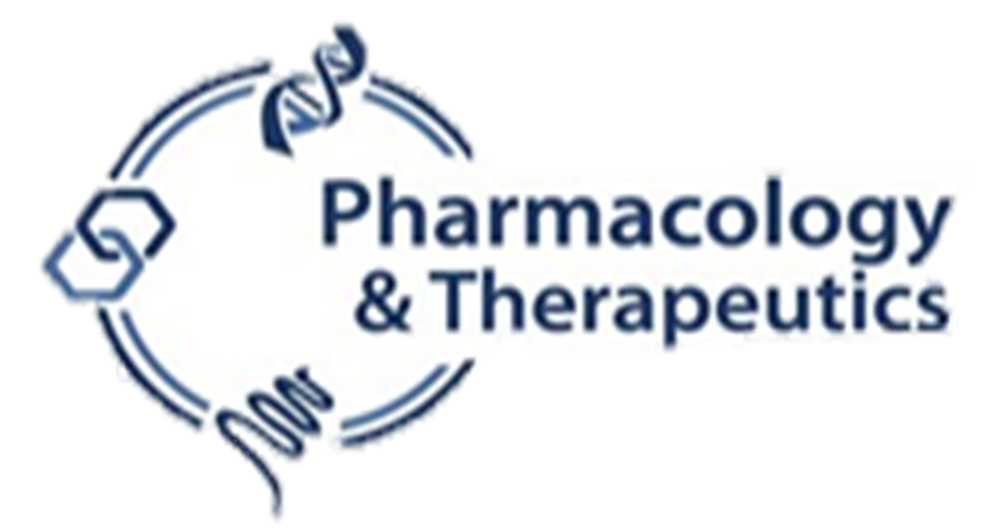 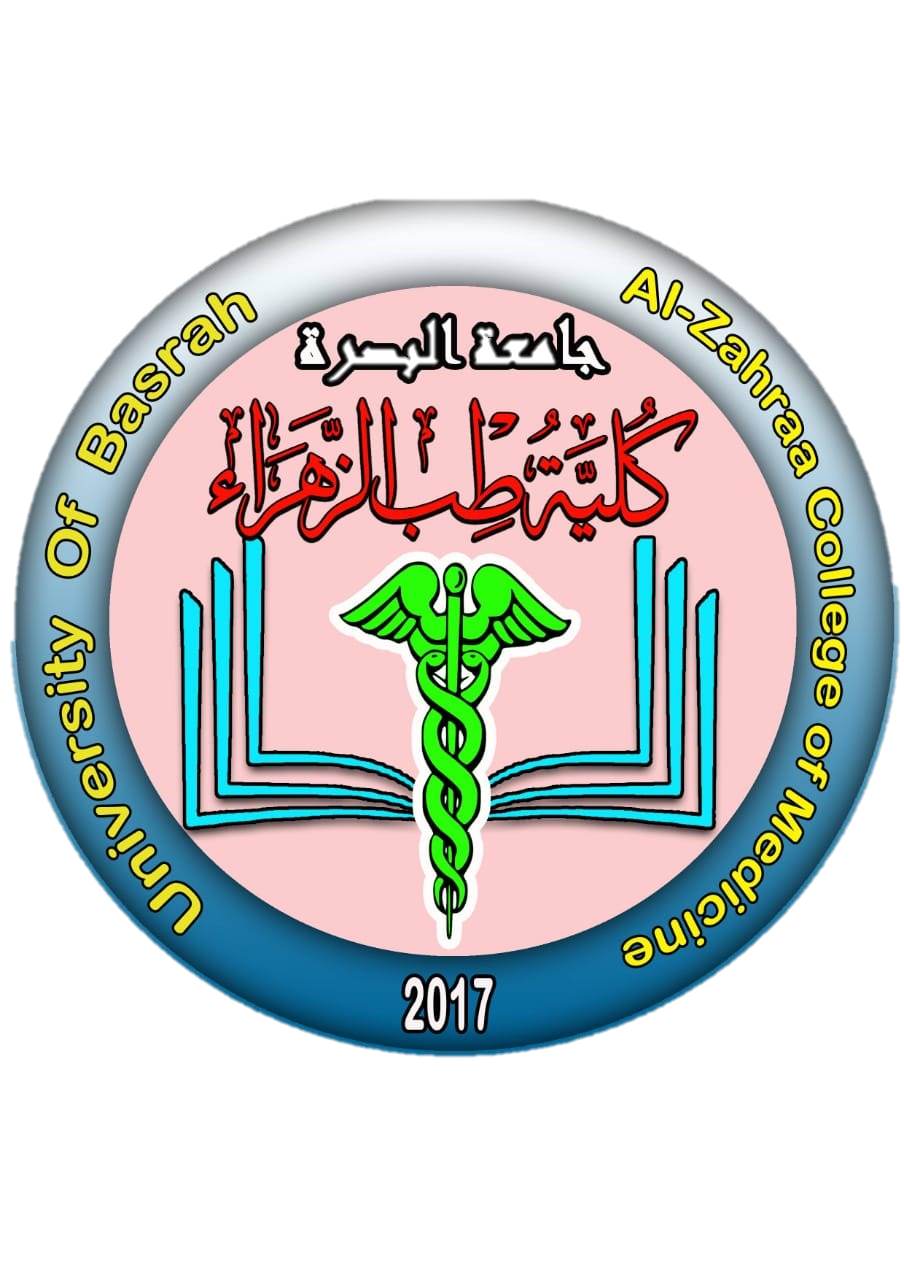 UNIVERSITY OF BASRAH                AL-ZAHRAA MEDICAL COLLEGE
Ministry of Higher Education                                     and Scientific Researches
Anti-inflammatories – Corticosteroids                                 LO5
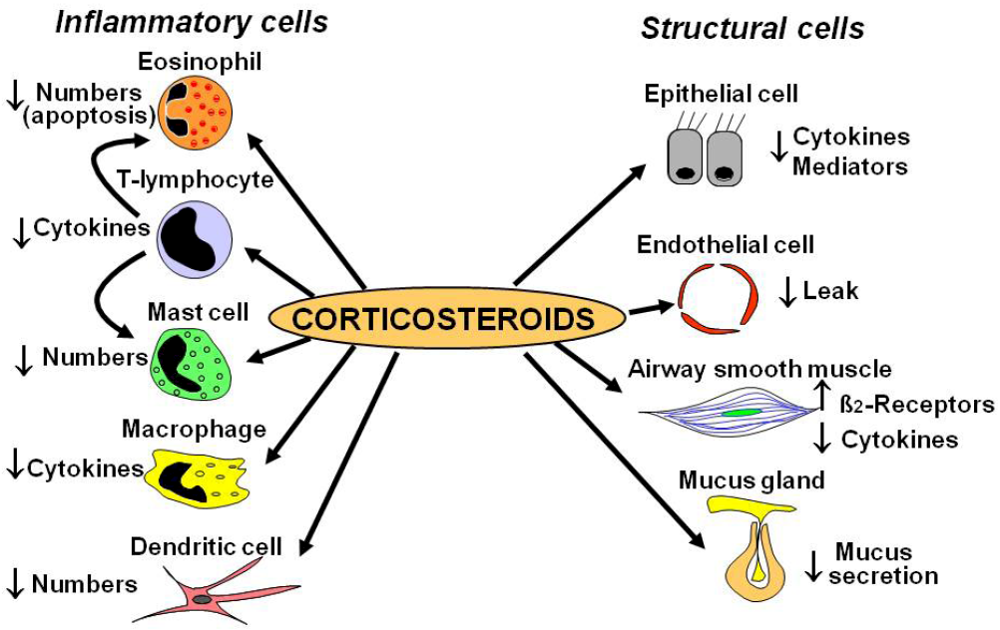 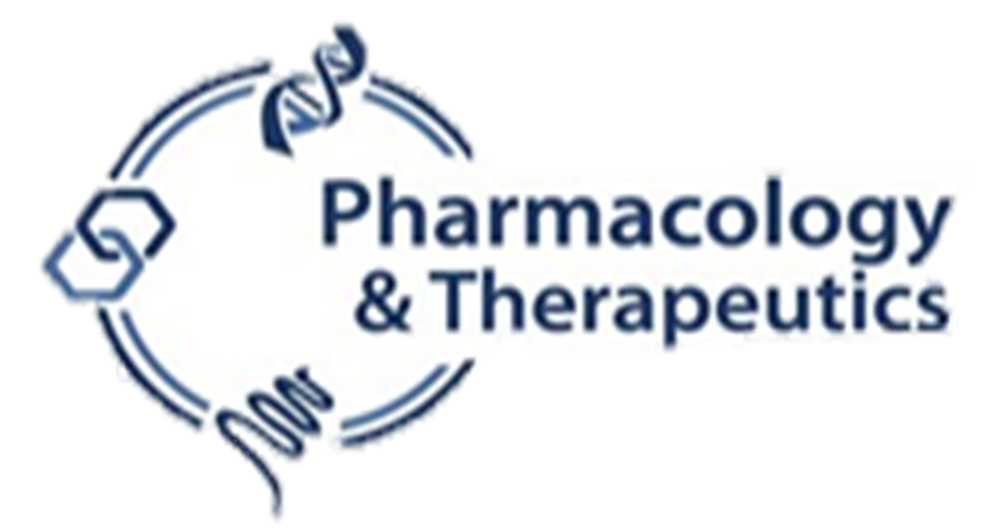 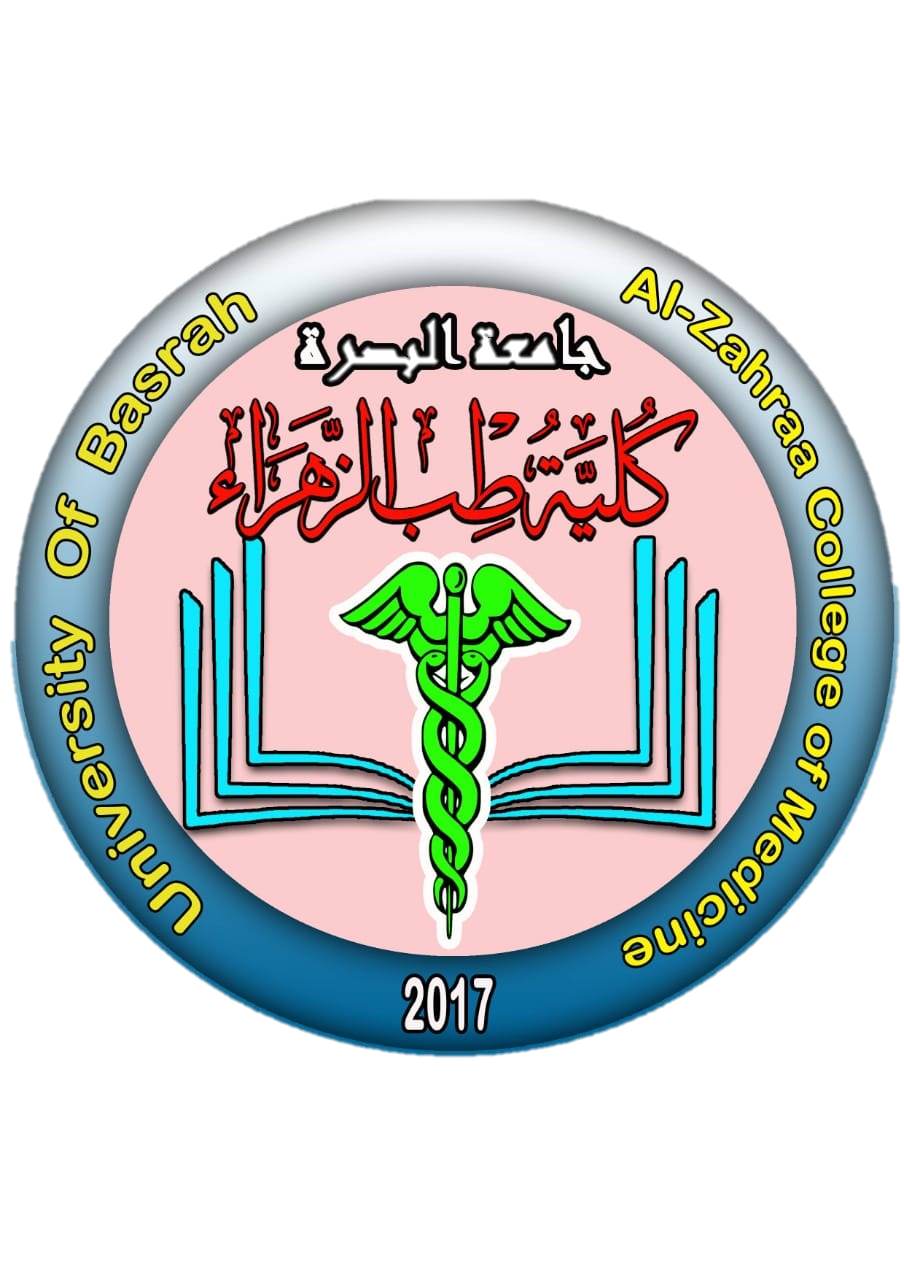 UNIVERSITY OF BASRAH                AL-ZAHRAA MEDICAL COLLEGE
Ministry of Higher Education                                     and Scientific Researches
Anti-inflammatories – Corticosteroids                                 LO5
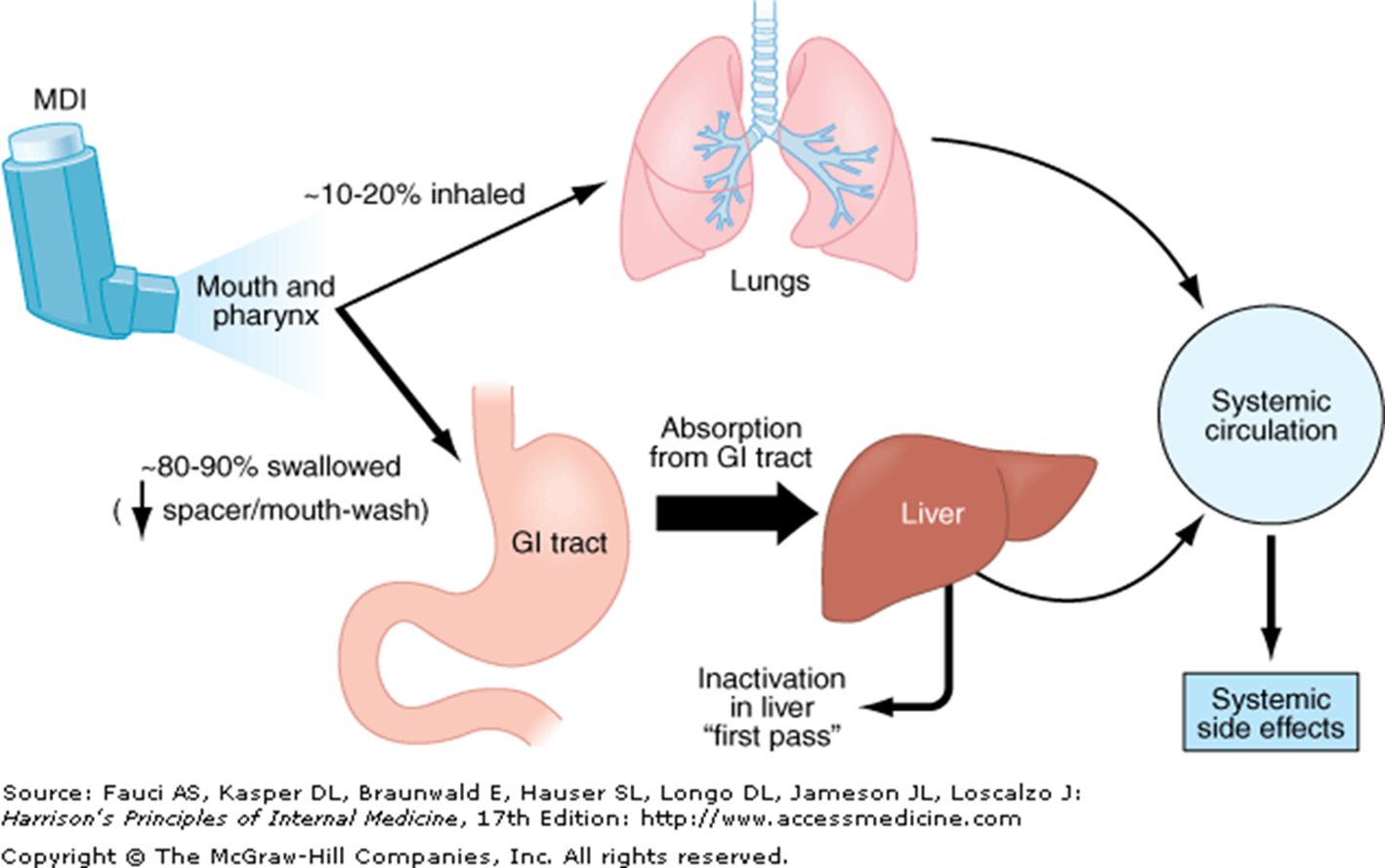 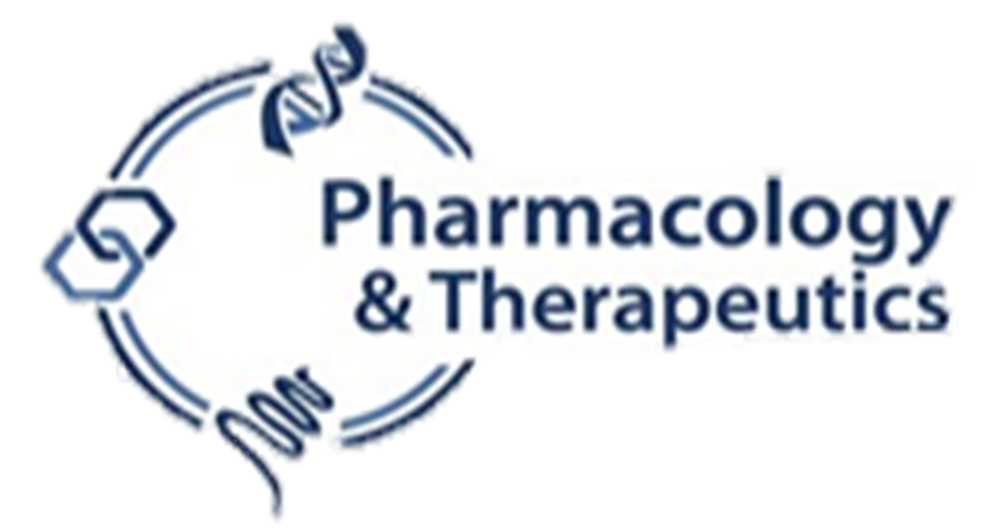 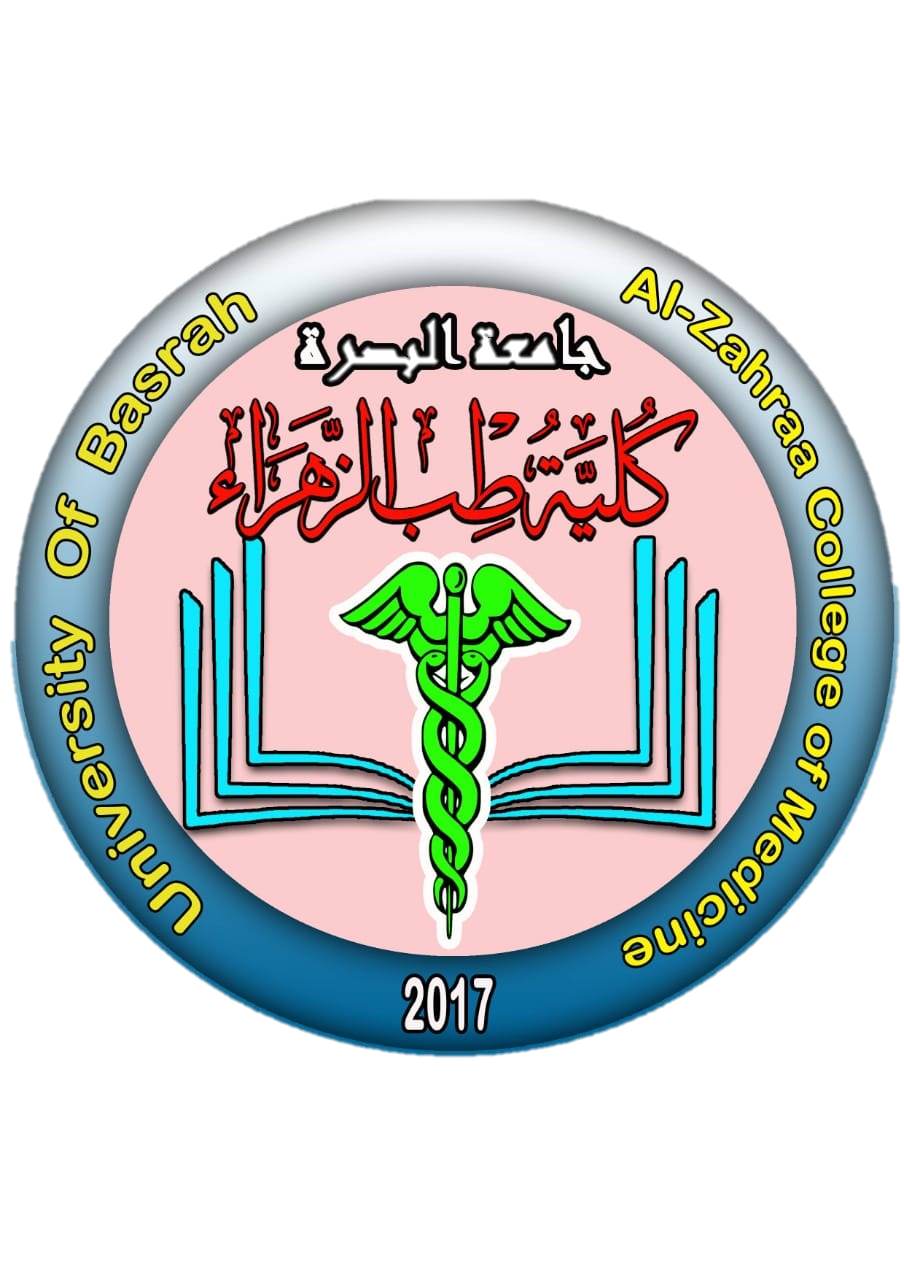 UNIVERSITY OF BASRAH                AL-ZAHRAA MEDICAL COLLEGE
Ministry of Higher Education                                     and Scientific Researches
Anti-inflammatories – Corticosteroids                                 LO5
  

Spacer devise
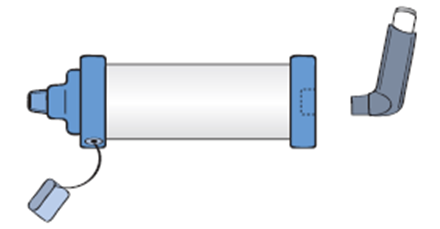 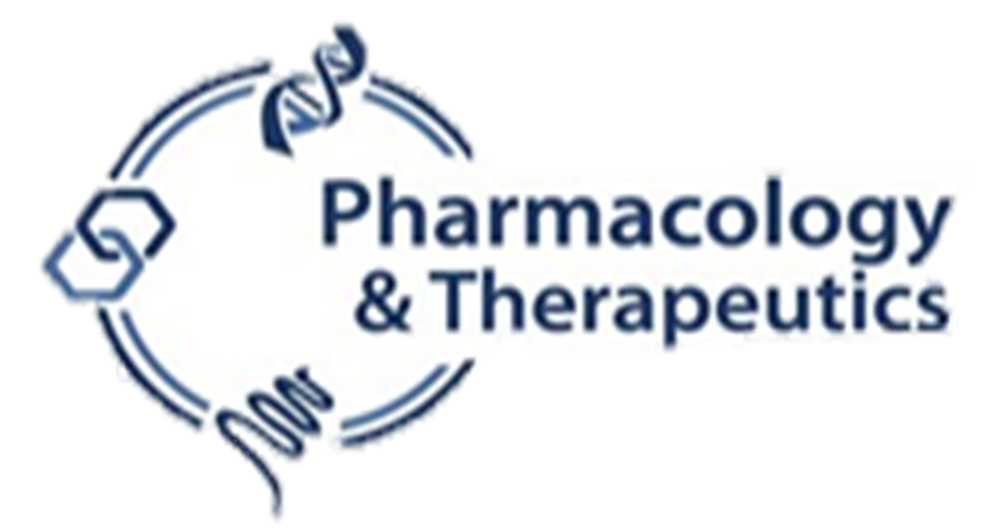 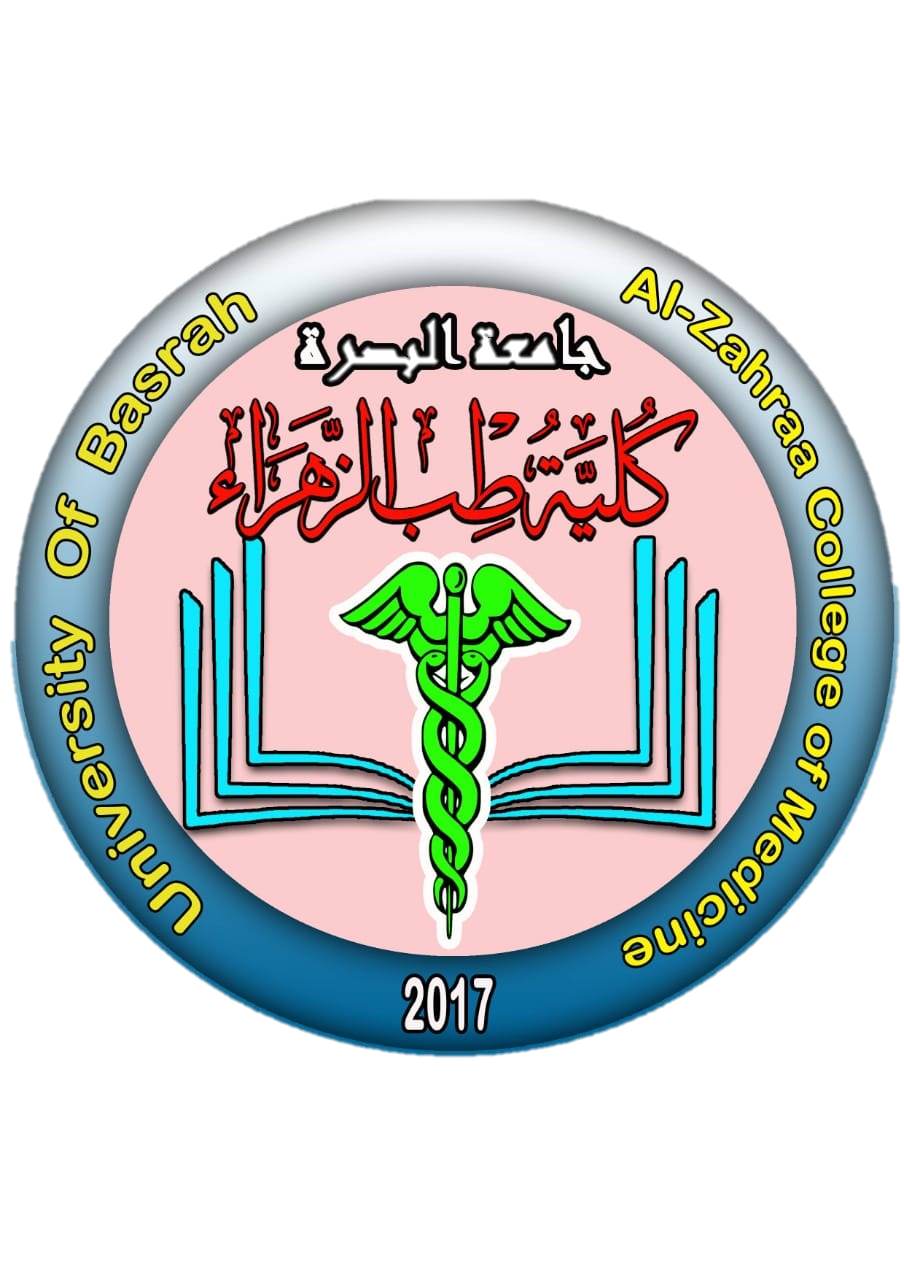 UNIVERSITY OF BASRAH                AL-ZAHRAA MEDICAL COLLEGE
Ministry of Higher Education                                     and Scientific Researches
Anti-inflammatories – Corticosteroids                                 LO5
  

Acute asthma exacerbation: 40 mg prednisolone for 1-2 weeks.

Severe asthma: intravenous hydrocortisone


ADRs;

croaky voice 
sore throat  
Thrush
Systemic SE

** newer drugs, e.g. fluticasone and budesonide have poor systemic absorption and heavily metabolized with a spacer (lower SE)
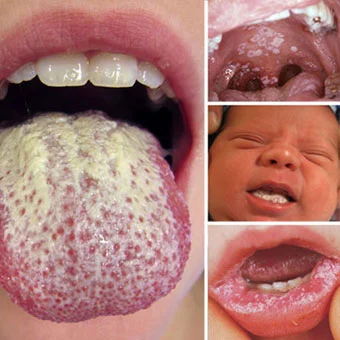 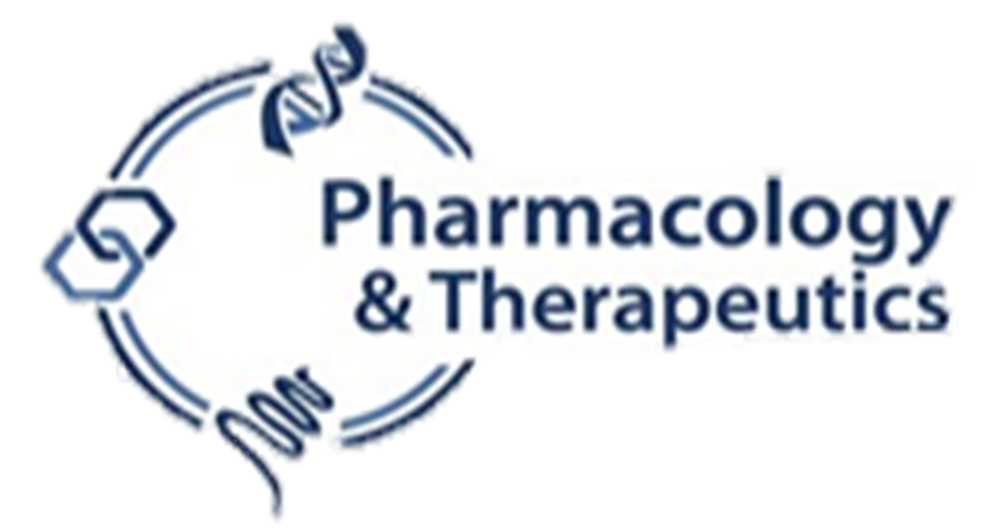 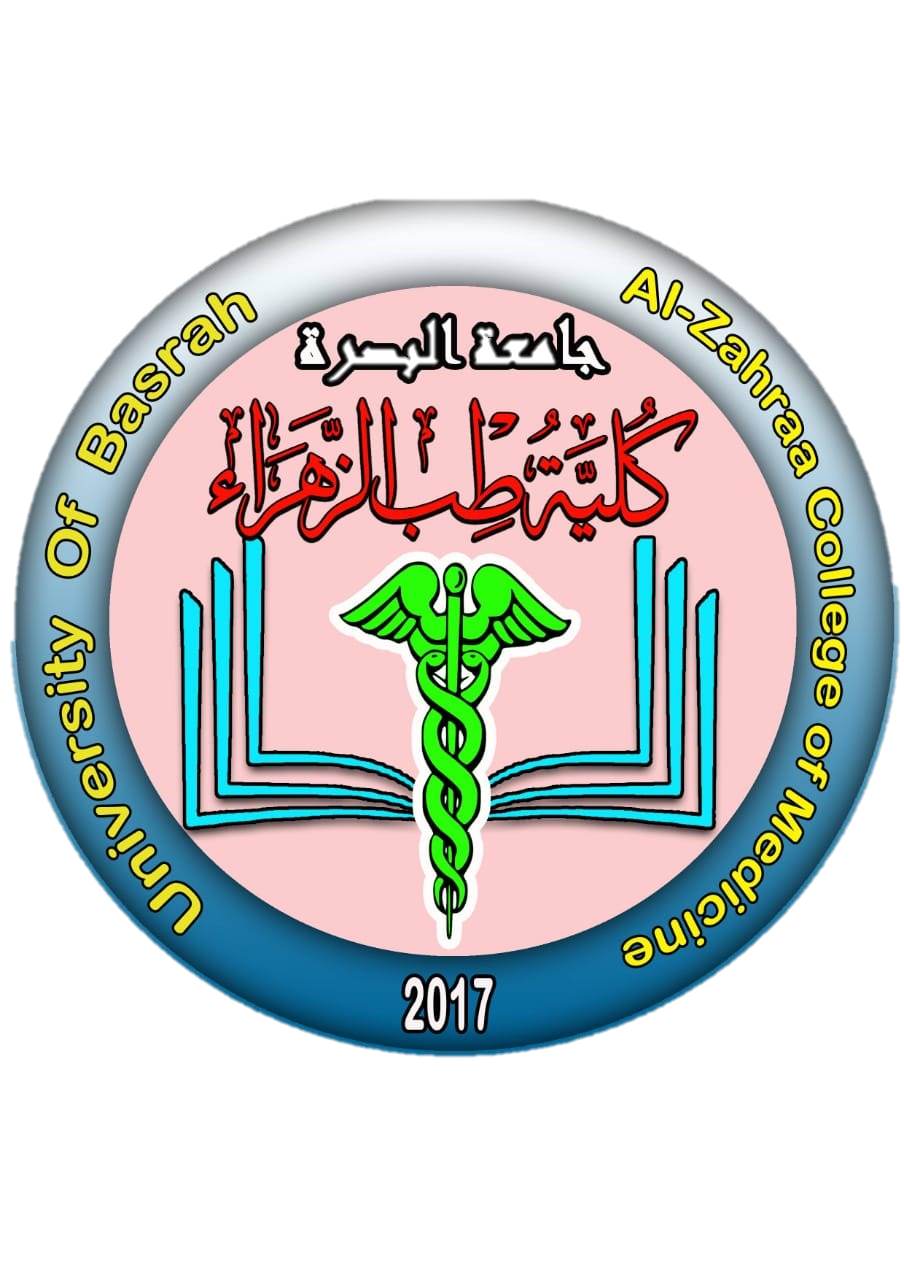 UNIVERSITY OF BASRAH                AL-ZAHRAA MEDICAL COLLEGE
Ministry of Higher Education                                     and Scientific Researches
Asthma Therapeutics: Other therapeutics                            LO5
  
Cromoglycate:

Mast cell stabilizer
Exercise induced asthma (10 min before exercise)
Asthma (2-4 times/day)
t1/2 = 90 min
Duration = 6 hr.

Leukotrienes Receptor Antagonists:

t1/2 = 3-6 hr
Metabolised by the liver
Once daily
ADR: headache.
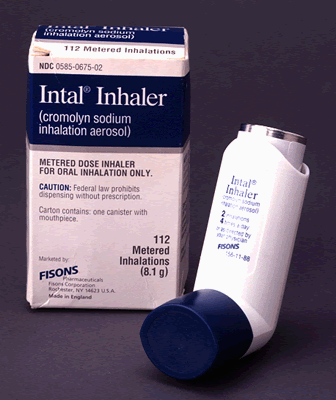 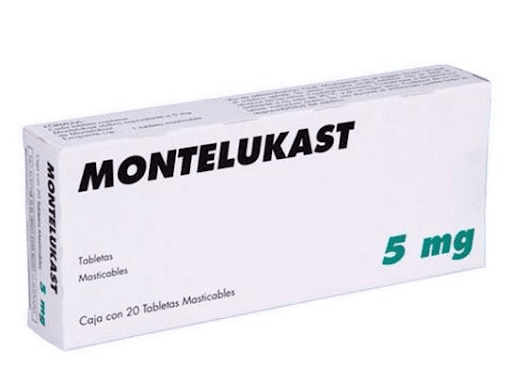 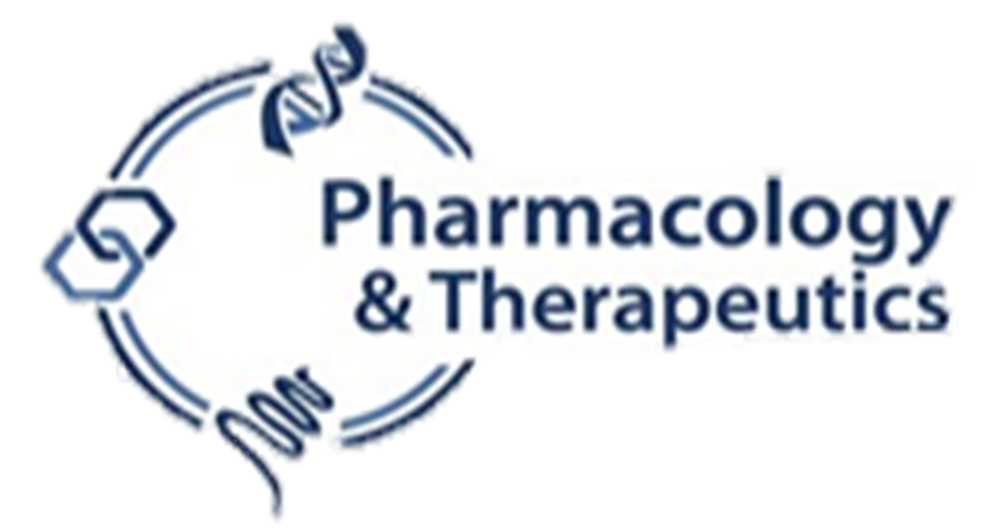 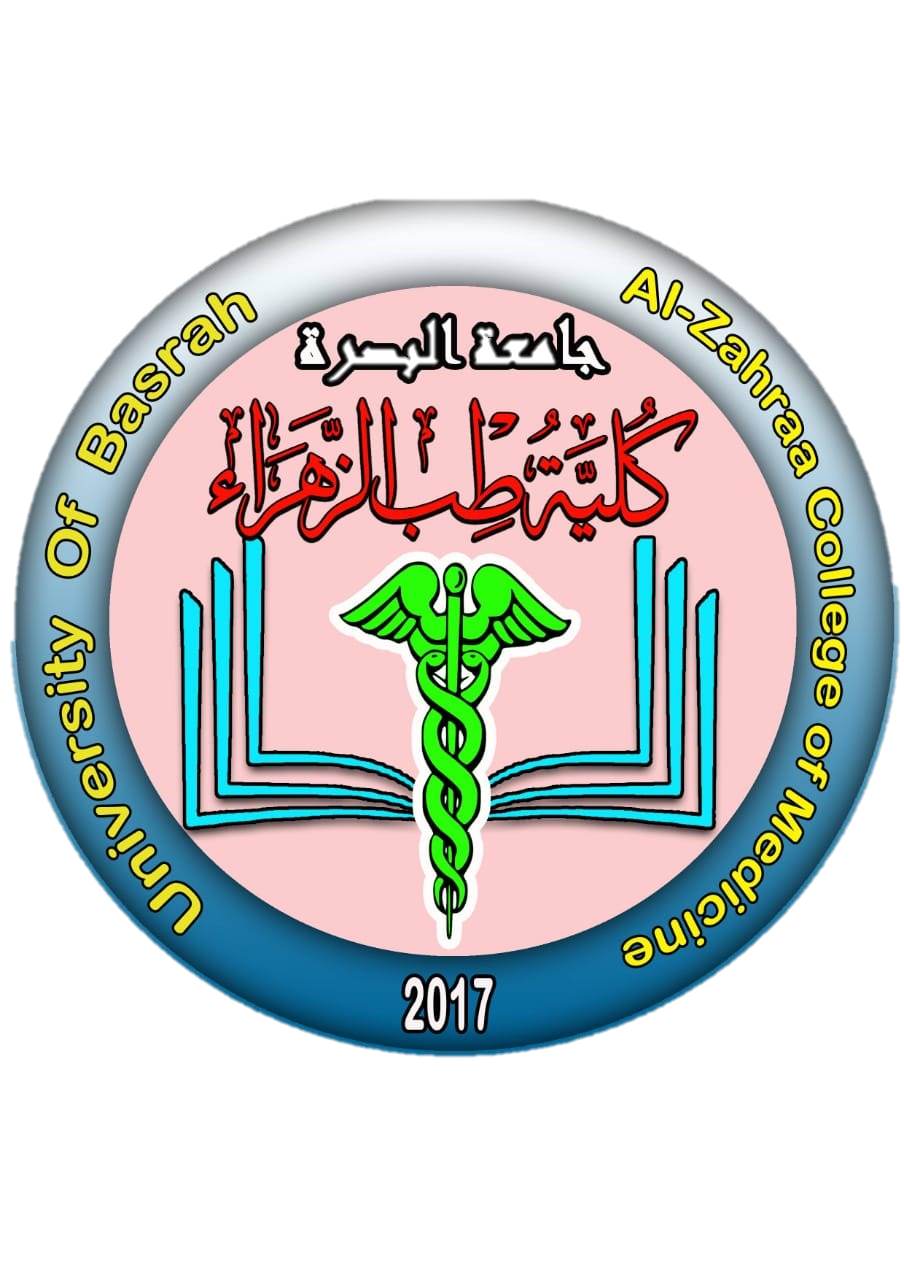 UNIVERSITY OF BASRAH                AL-ZAHRAA MEDICAL COLLEGE
Ministry of Higher Education                                     and Scientific Researches
Asthma Therapeutics: Other therapeutics                            LO5
  
Anti- IgE:

Given every 2-4 weeks.
SC
IgE monitored before and during
Therapy
ADR: injection site reaction and
URTI
t1/2 = 26 days
Excreted in bile.
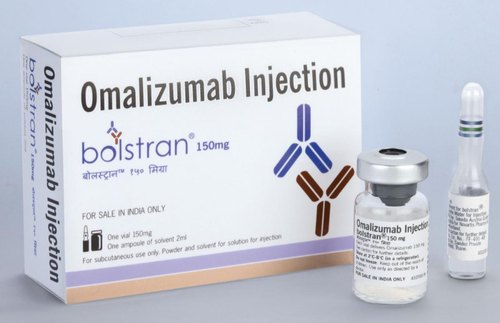 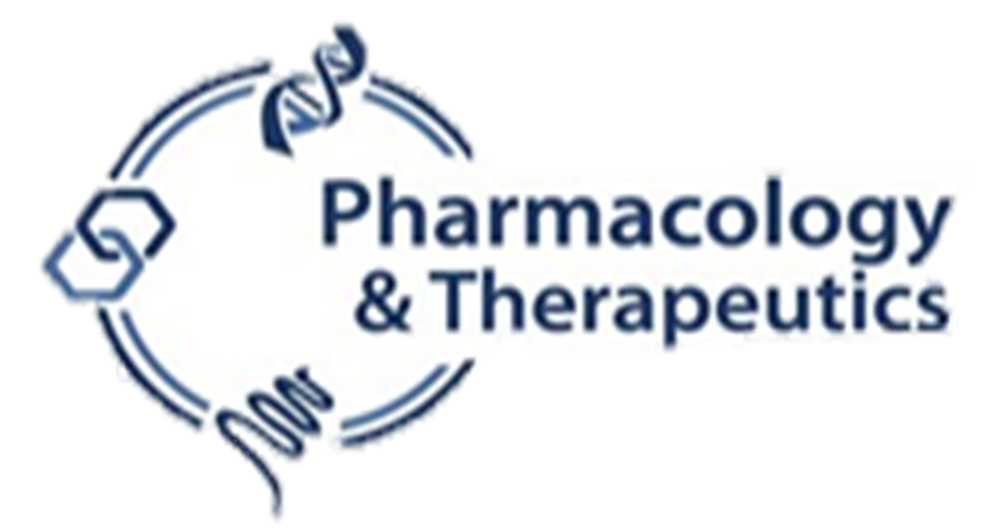 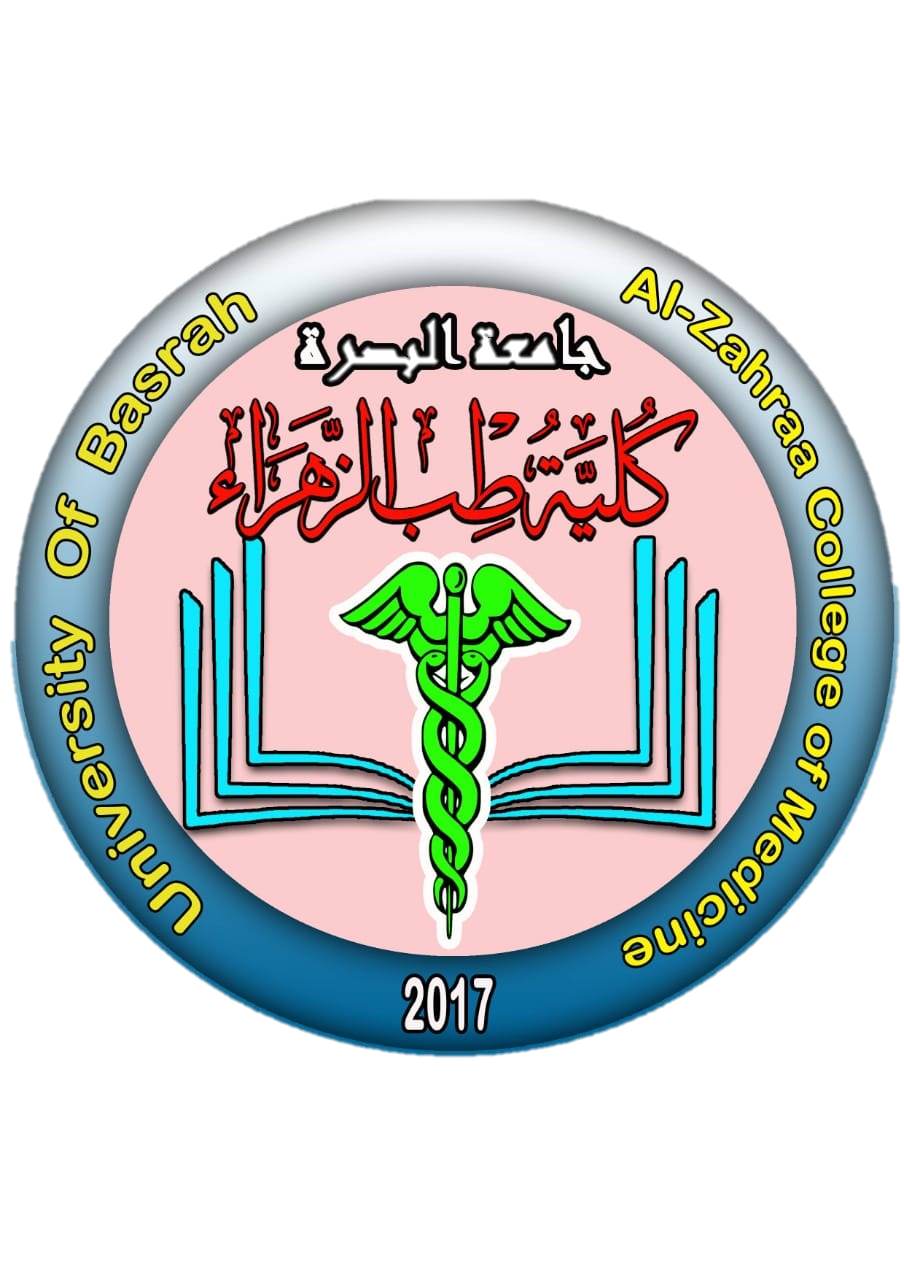 UNIVERSITY OF BASRAH                AL-ZAHRAA MEDICAL COLLEGE
Ministry of Higher Education                                     and Scientific Researches
Management of Asthma  
Avoid triggers                                                                         LO6
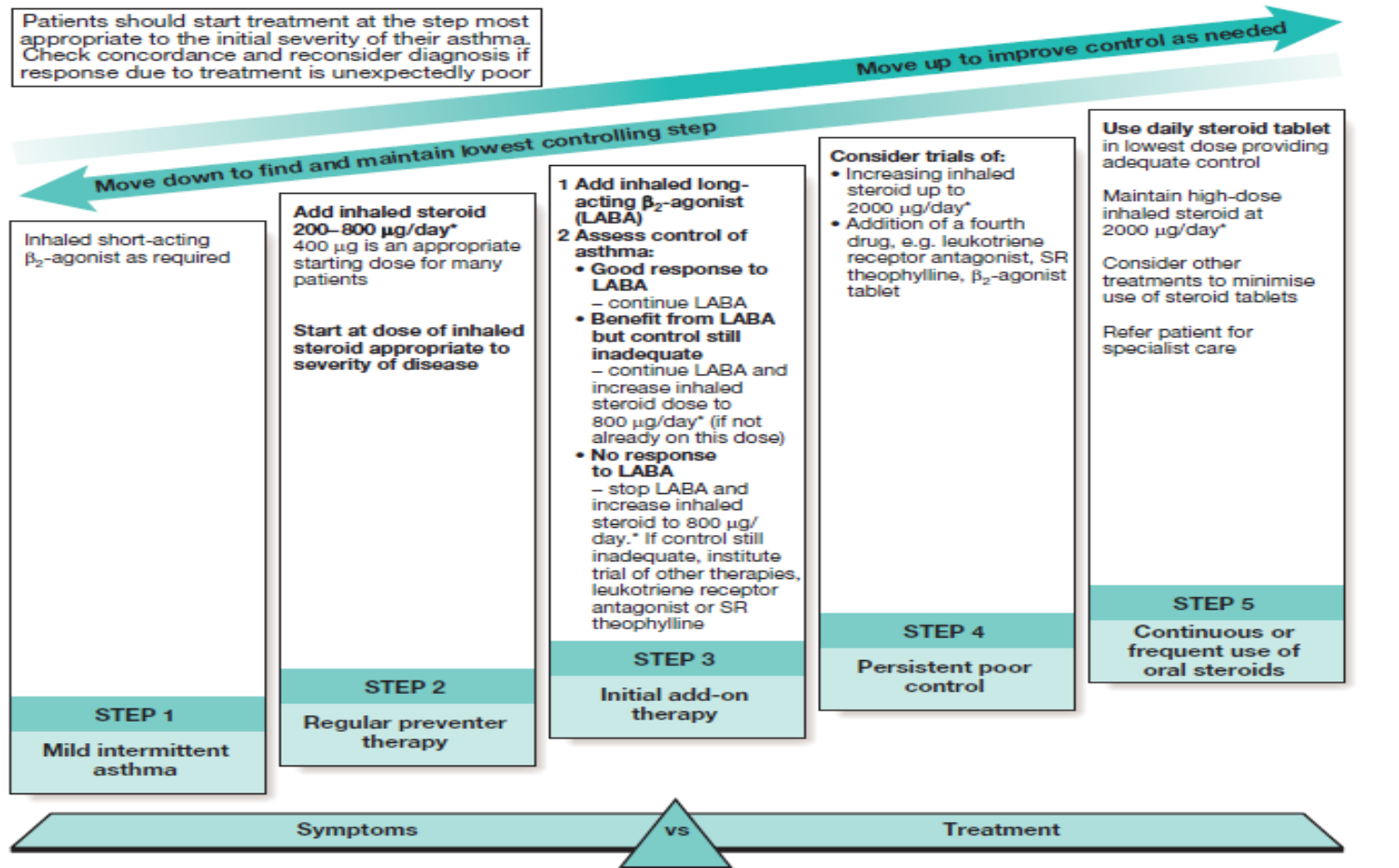 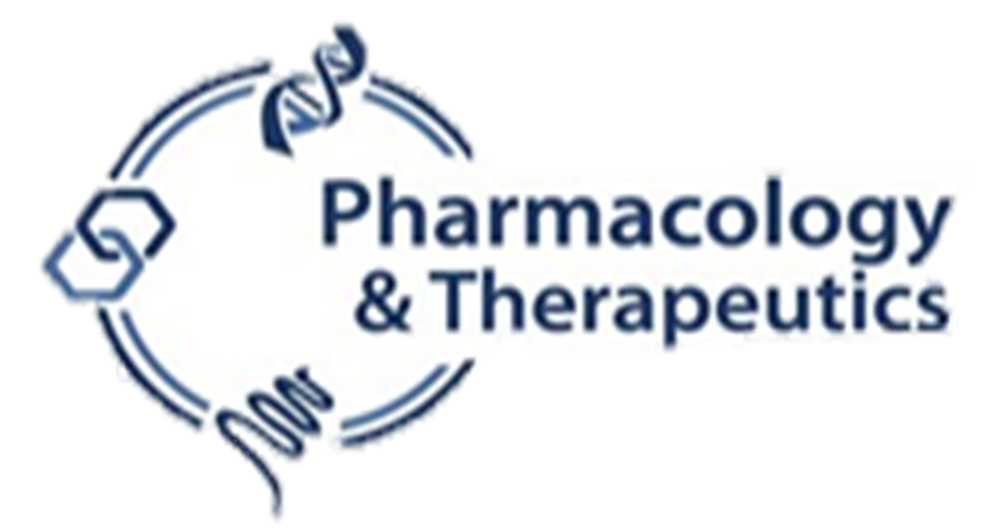 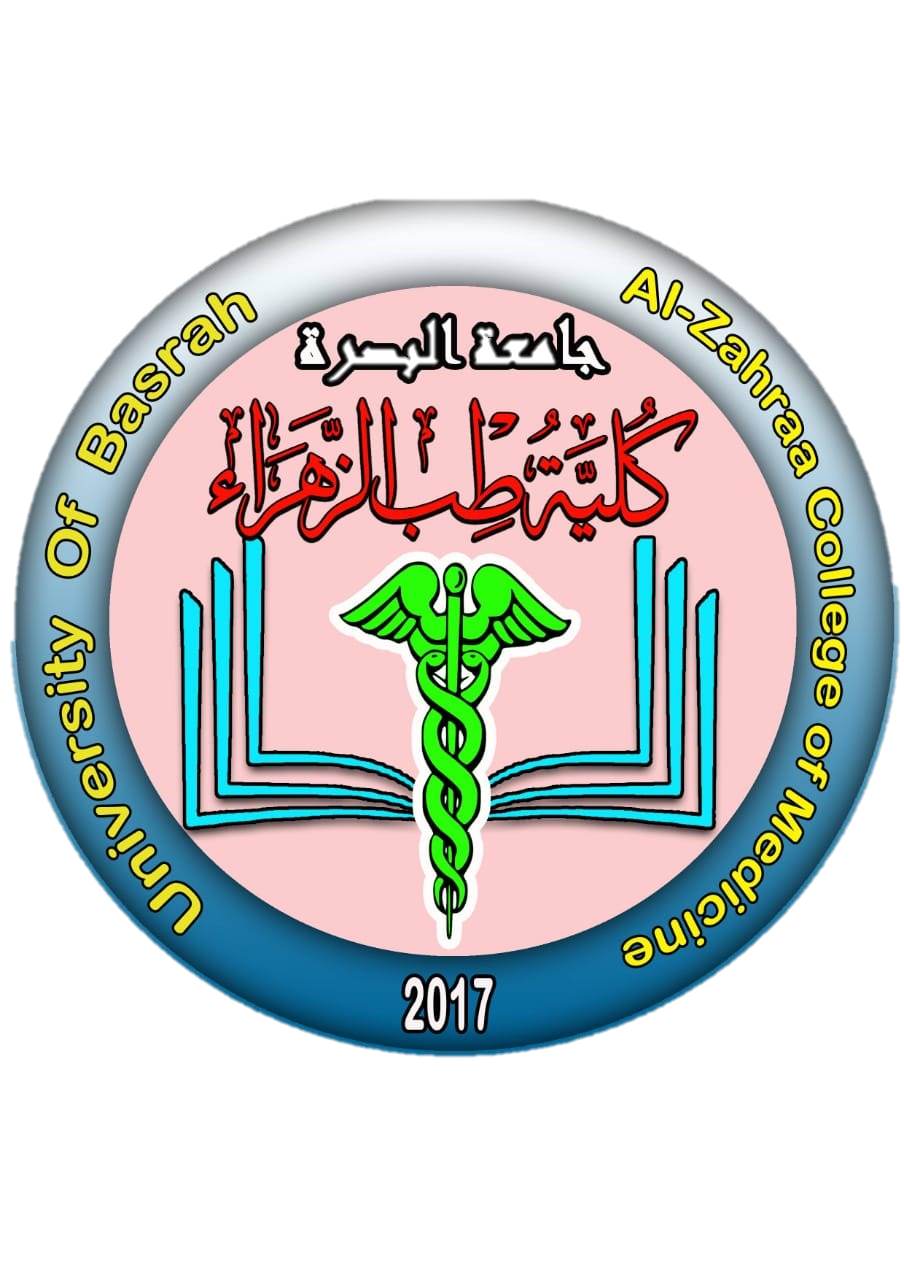 UNIVERSITY OF BASRAH                AL-ZAHRAA MEDICAL COLLEGE
Ministry of Higher Education                                     and Scientific Researches
LO6
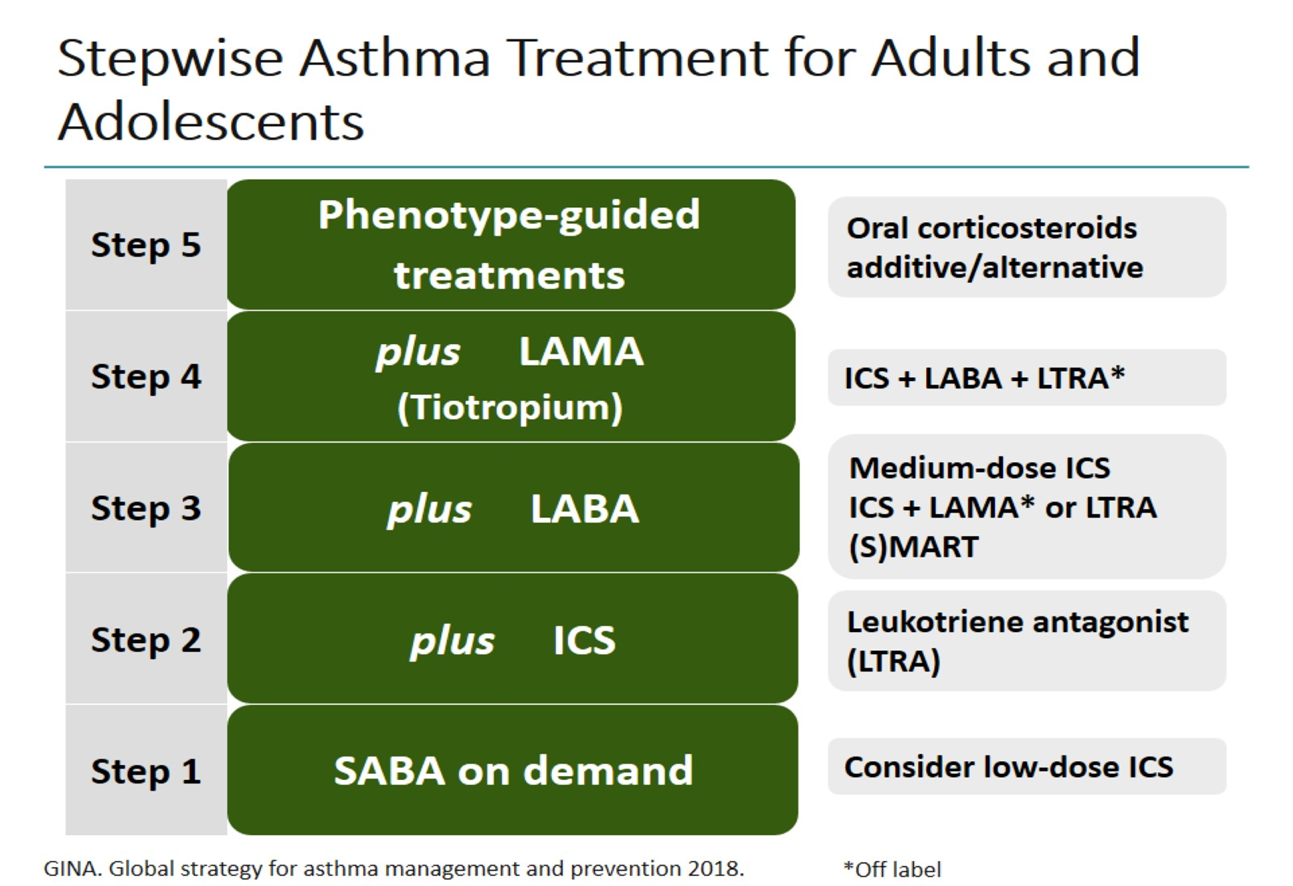 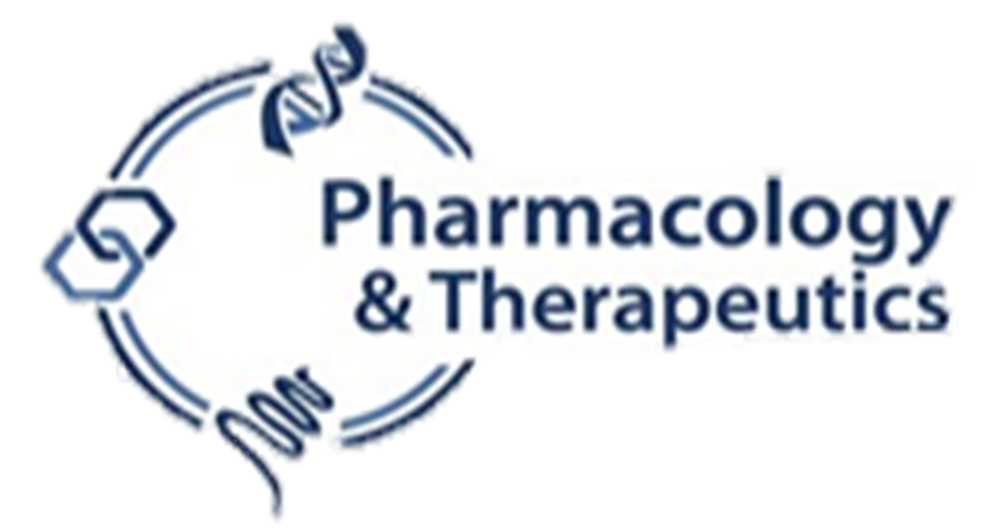 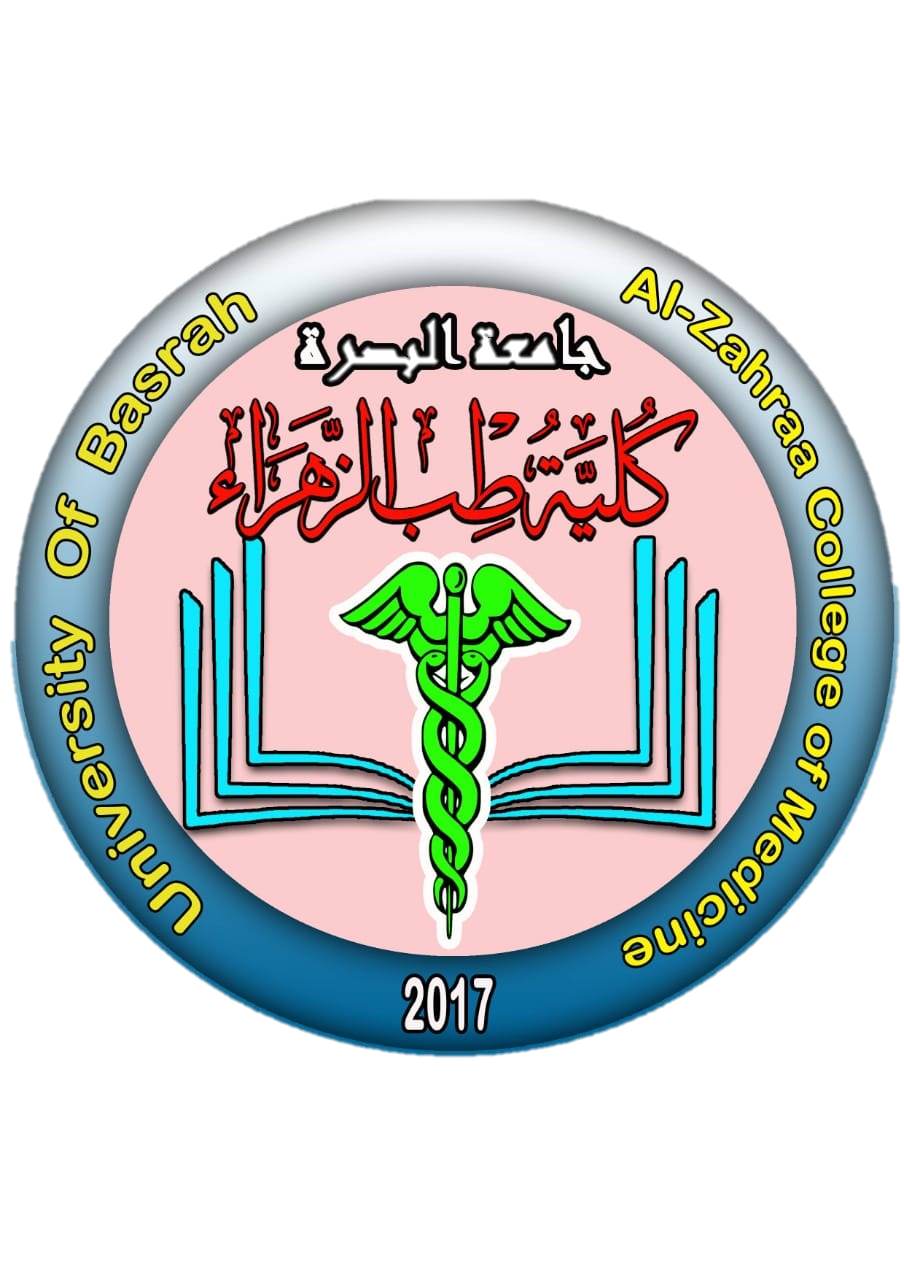 UNIVERSITY OF BASRAH                AL-ZAHRAA MEDICAL COLLEGE
Ministry of Higher Education                                     and Scientific Researches
Acute attacks of asthma:

Nebulised B2 agonists and ipratropium delivered in oxygen.
Intravenous steroids
Short course of high dose oral prednisolone
Other drugs: magnesium sulphate and aminophylline.
May require ventilation.
LO7
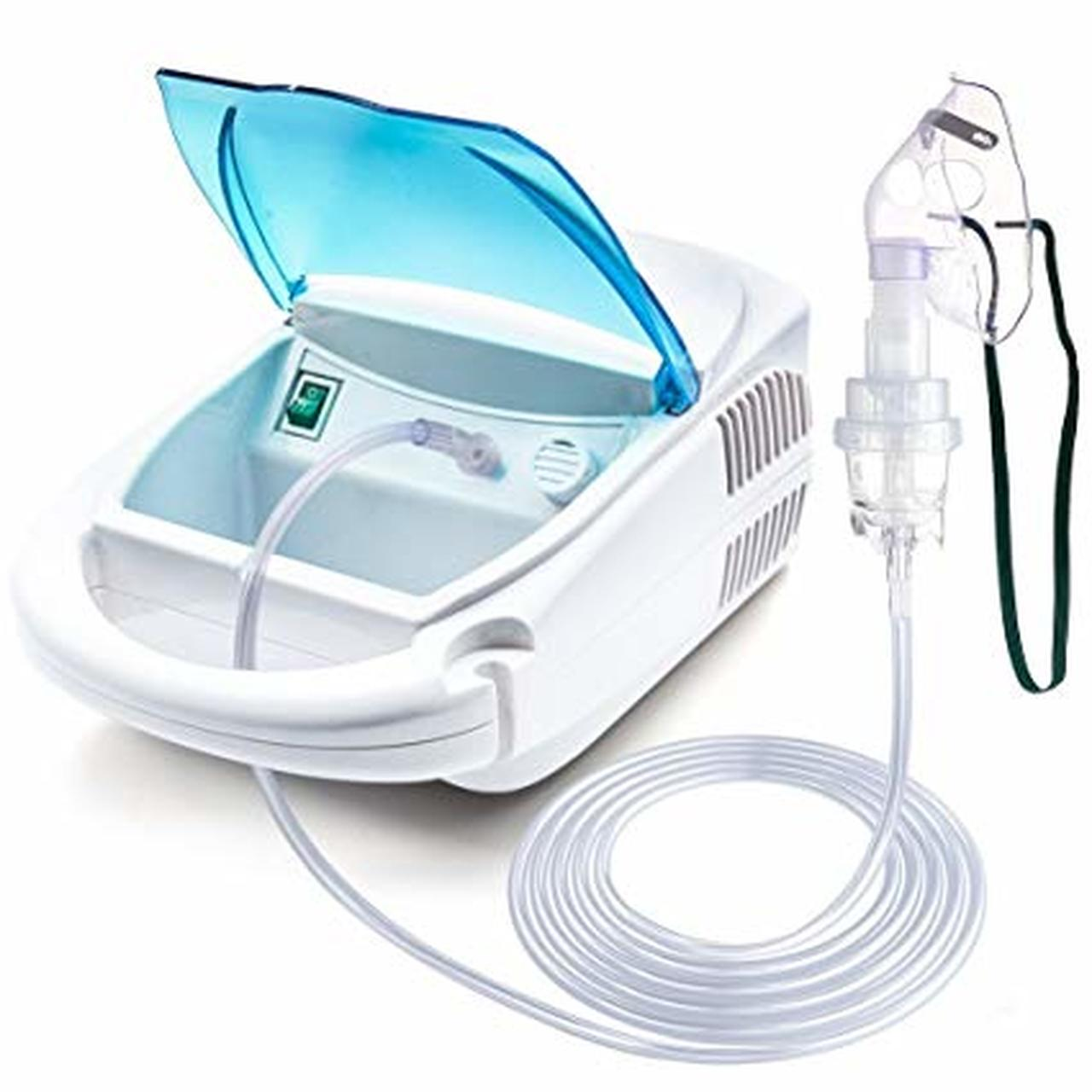 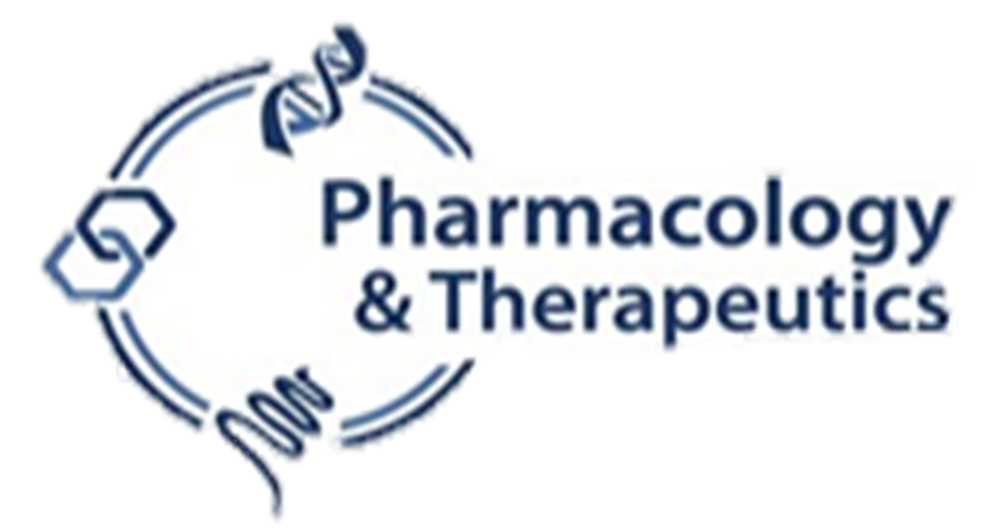 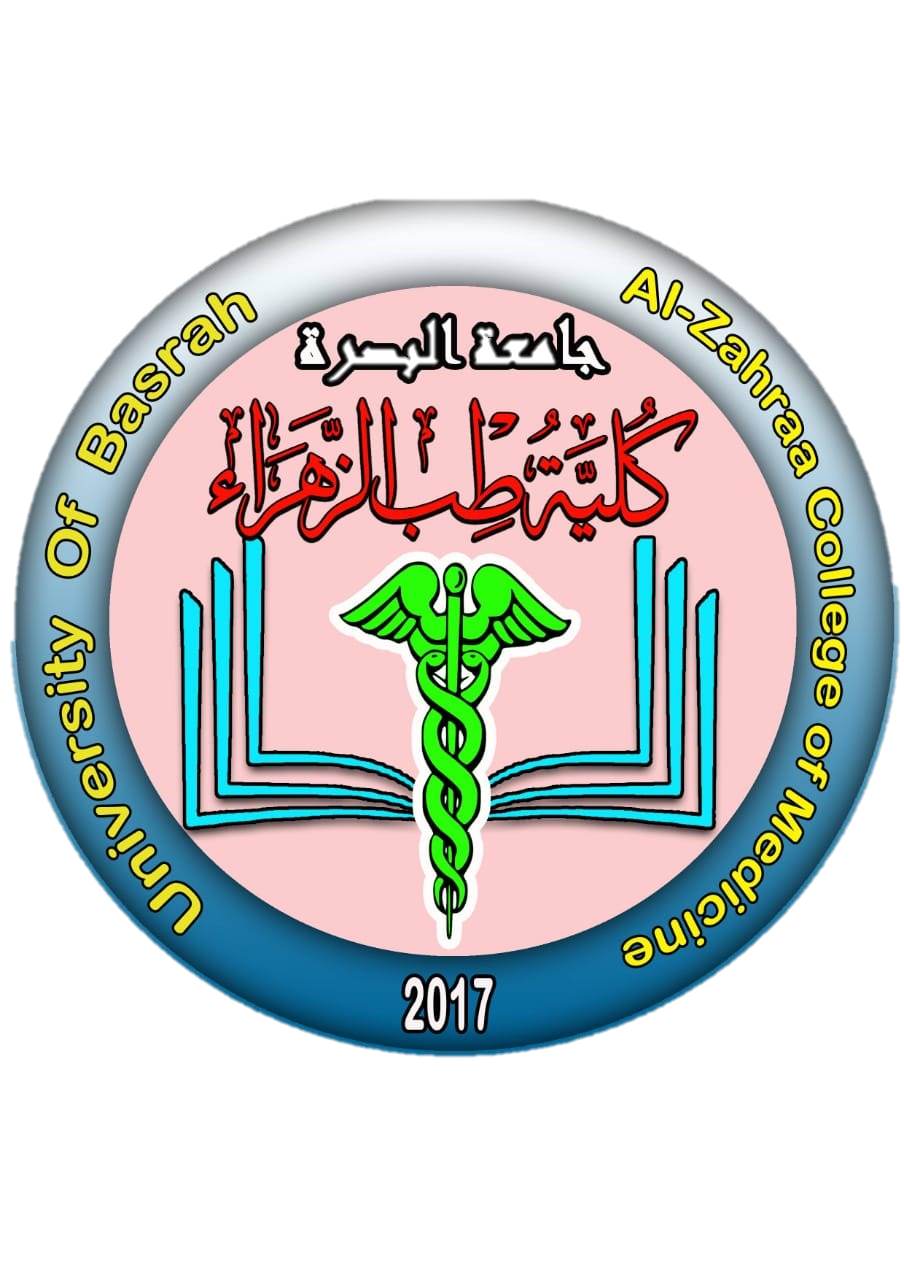 UNIVERSITY OF BASRAH                AL-ZAHRAA MEDICAL COLLEGE
Ministry of Higher Education                                     and Scientific Researches
COPD:
LO8

Smoking cessation
Patient education
Pneumococcal vaccination
Monitoring of weight, nutrition status, and physical activity.
Bronchodilators
Inhaled corticosteroid
Pulmonary rehabilitation
Long term oxygen treatment

Acute exacerbation of COPD:

Monitoring for hypoxia and hypercapnia
Antibiotics
Nebulised bronchodilators
Oral steroids
24% or 28% Oxygen
Non-invasive ventilation
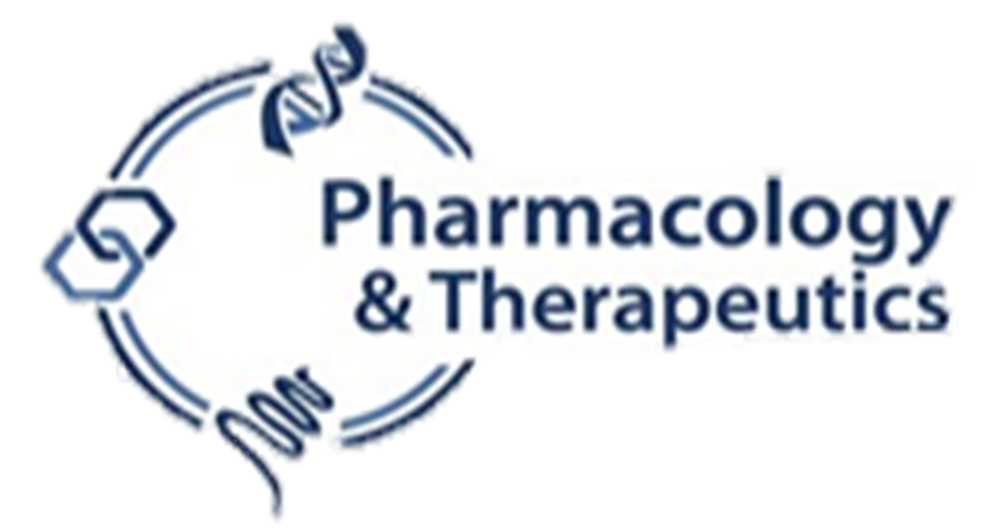 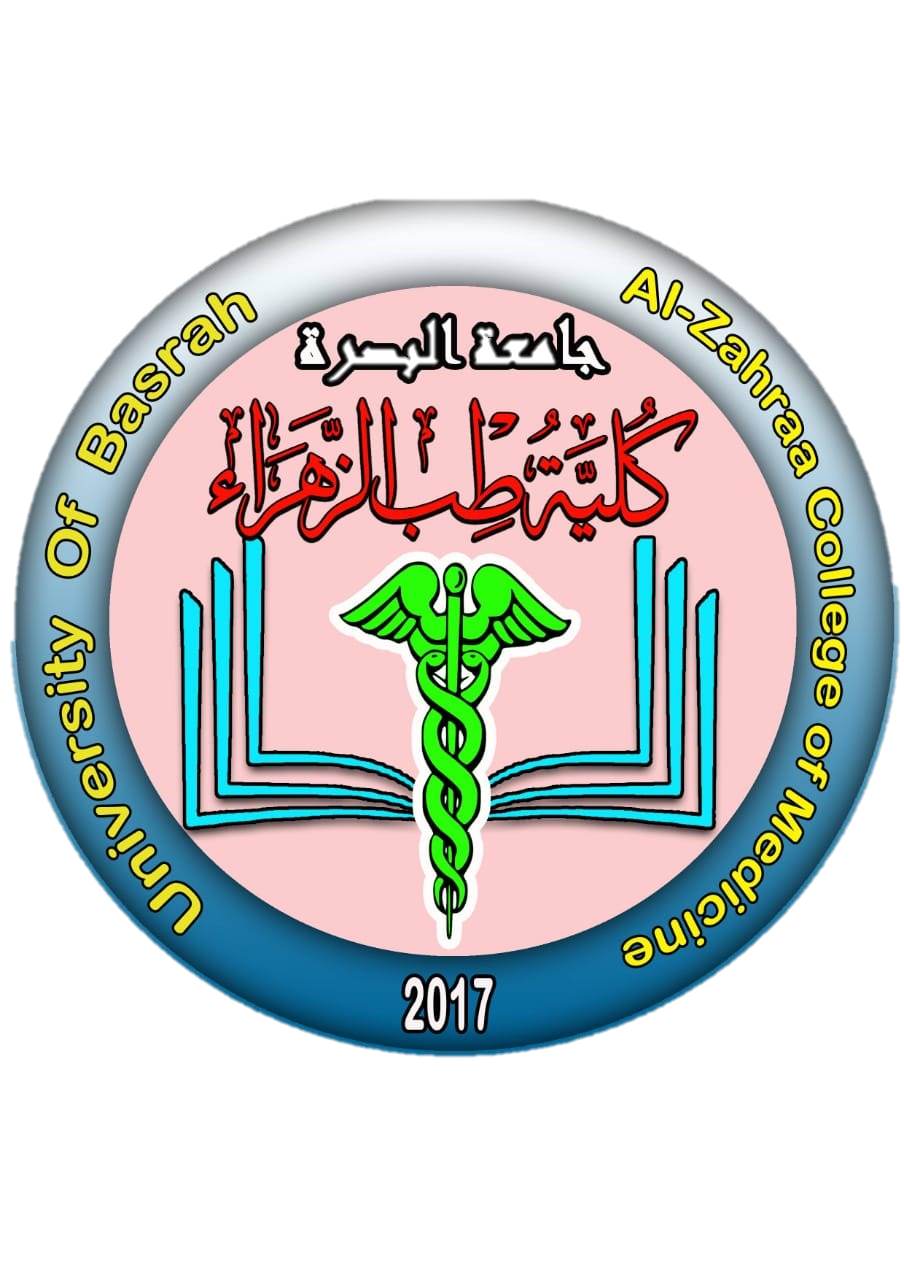 UNIVERSITY OF BASRAH                AL-ZAHRAA MEDICAL COLLEGE
Ministry of Higher Education                                     and Scientific Researches
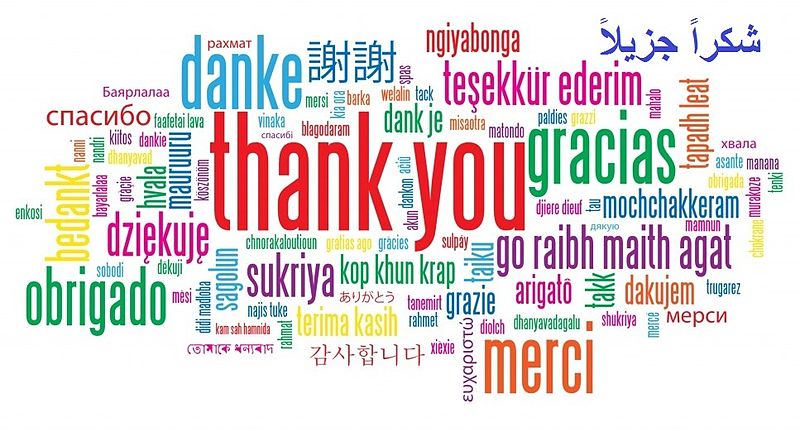